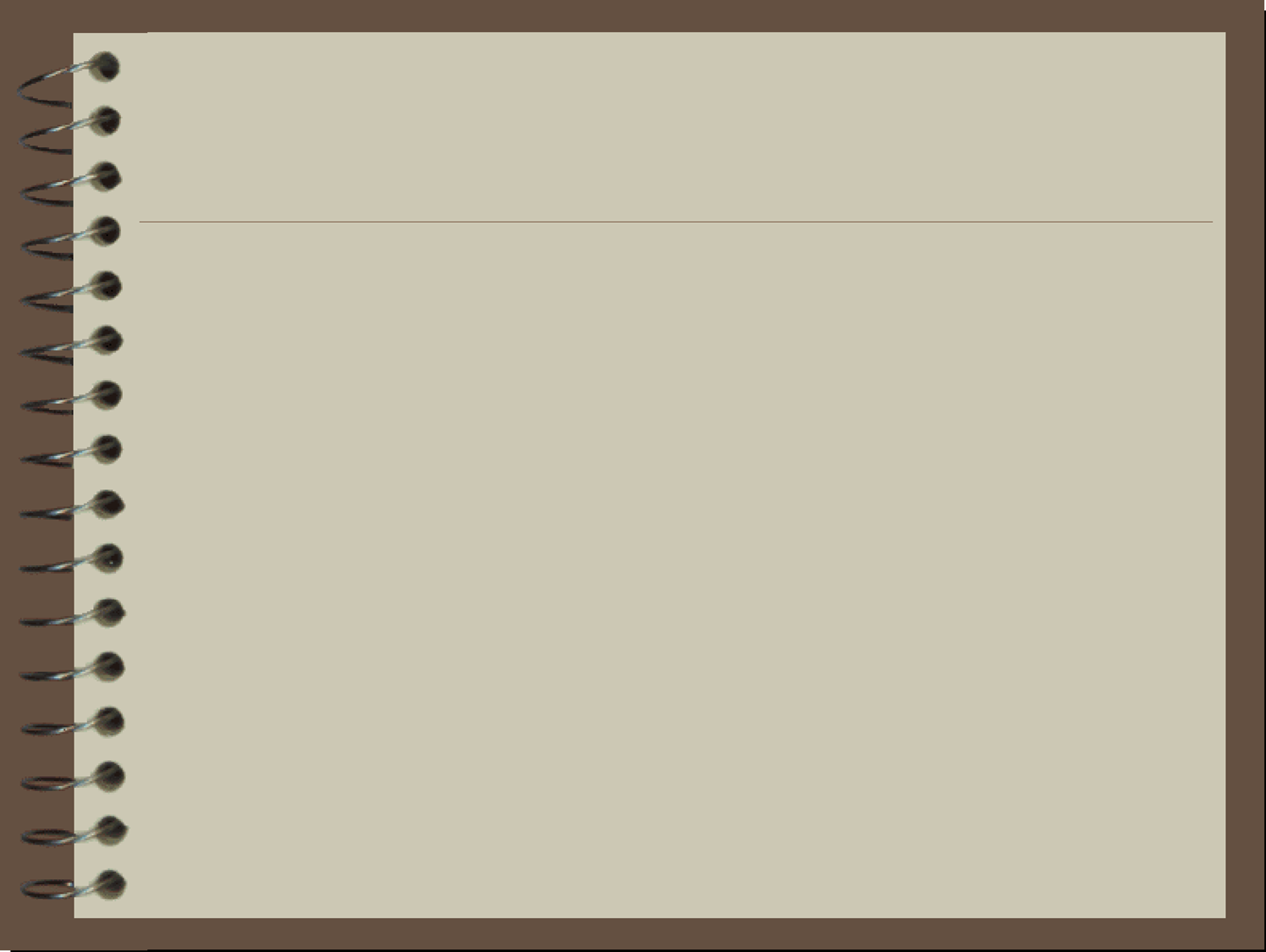 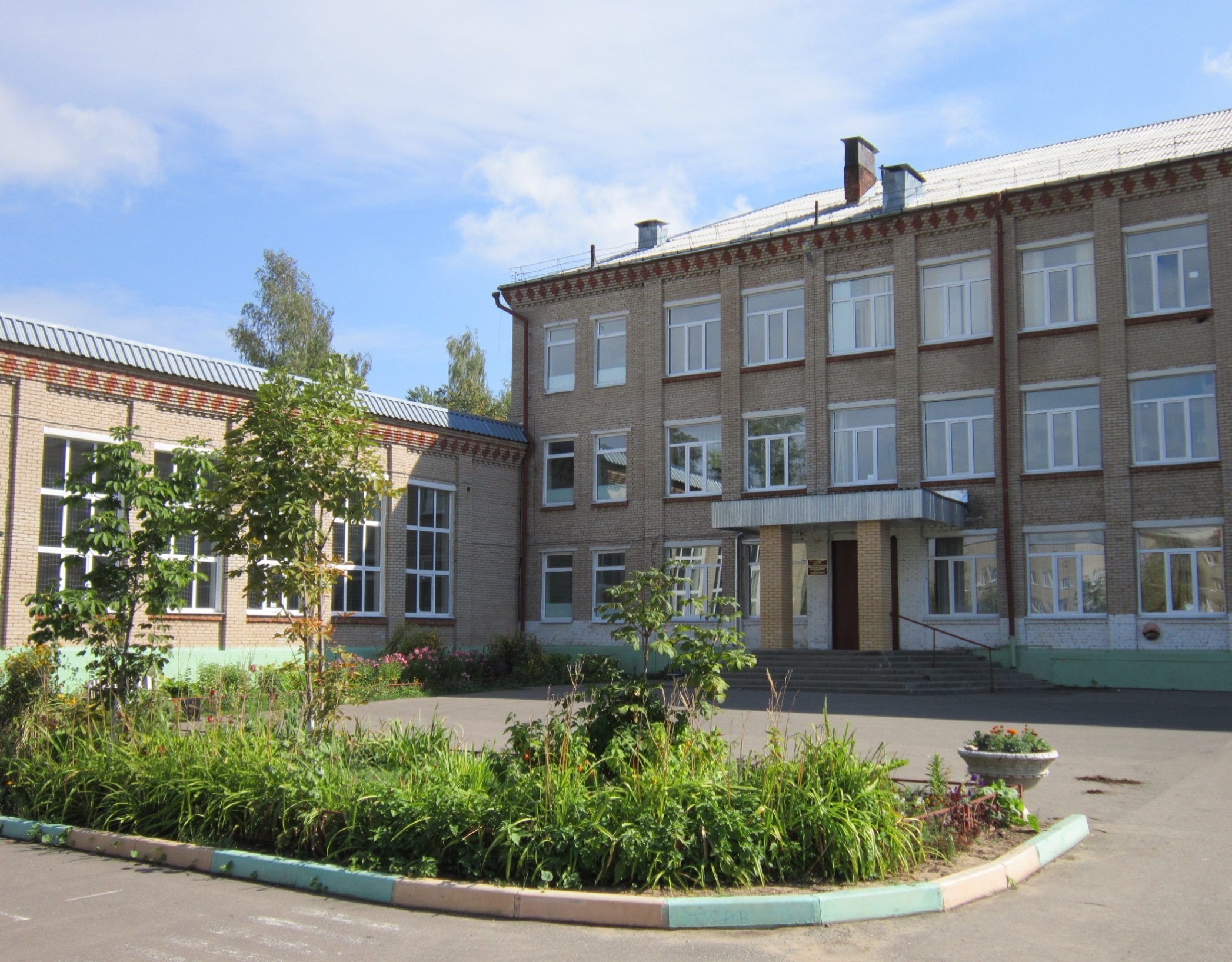 Муниципальное бюджетное общеобразовательное учреждение
«Краснозаводская средняя общеобразовательная школа №1»
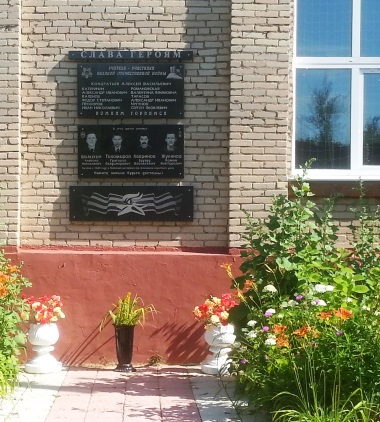 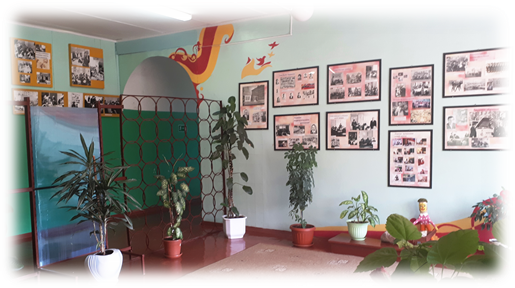 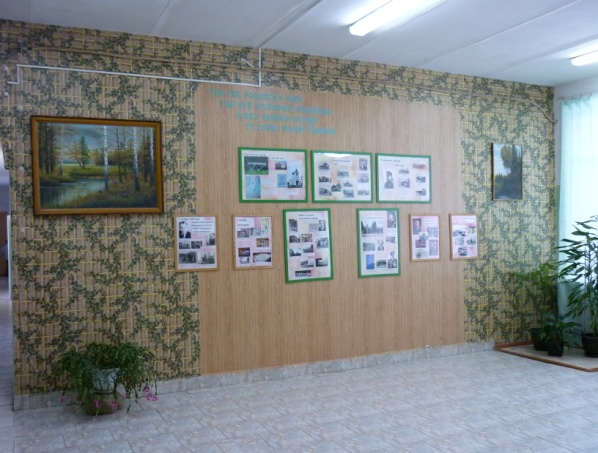 ПРОЕКТ «Школа – 
краеведческий музей»
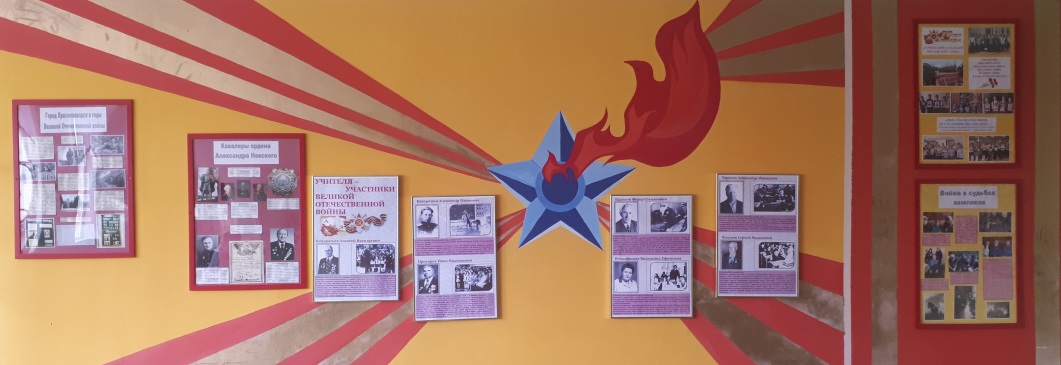 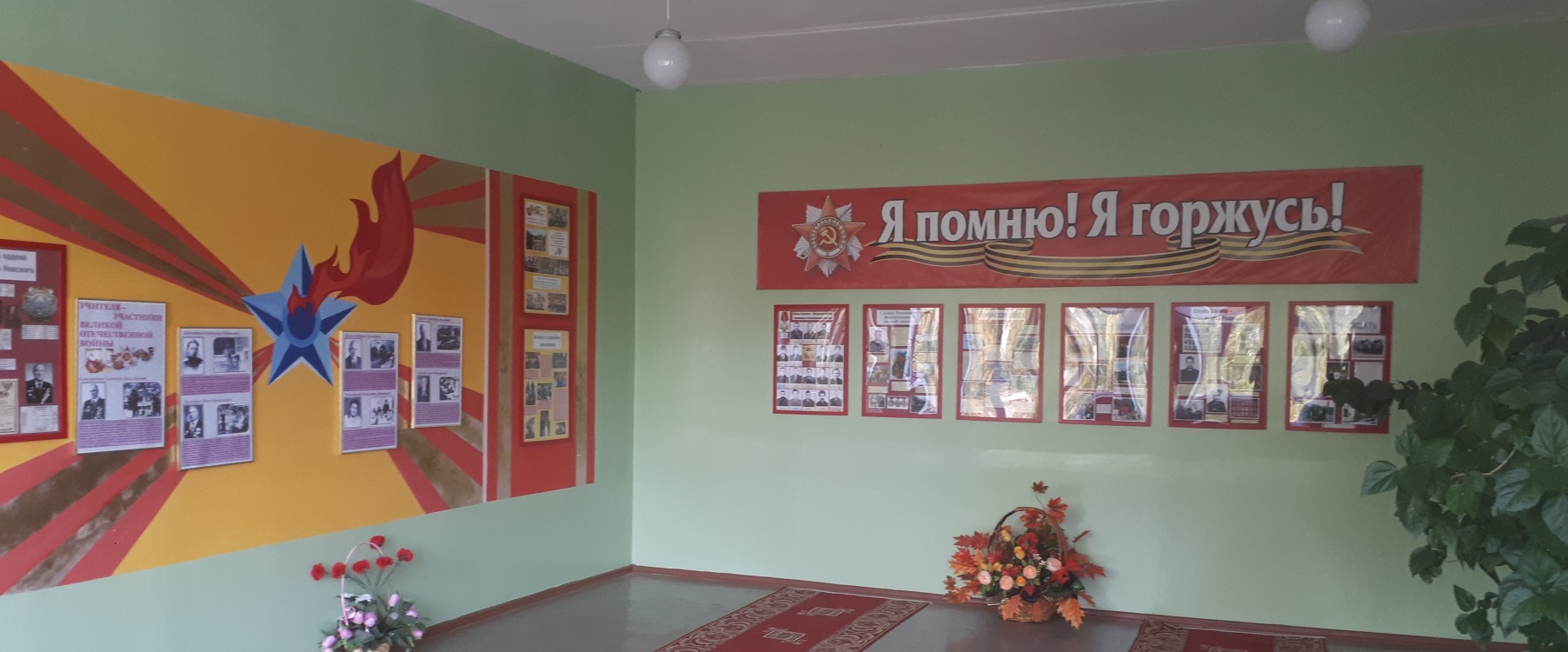 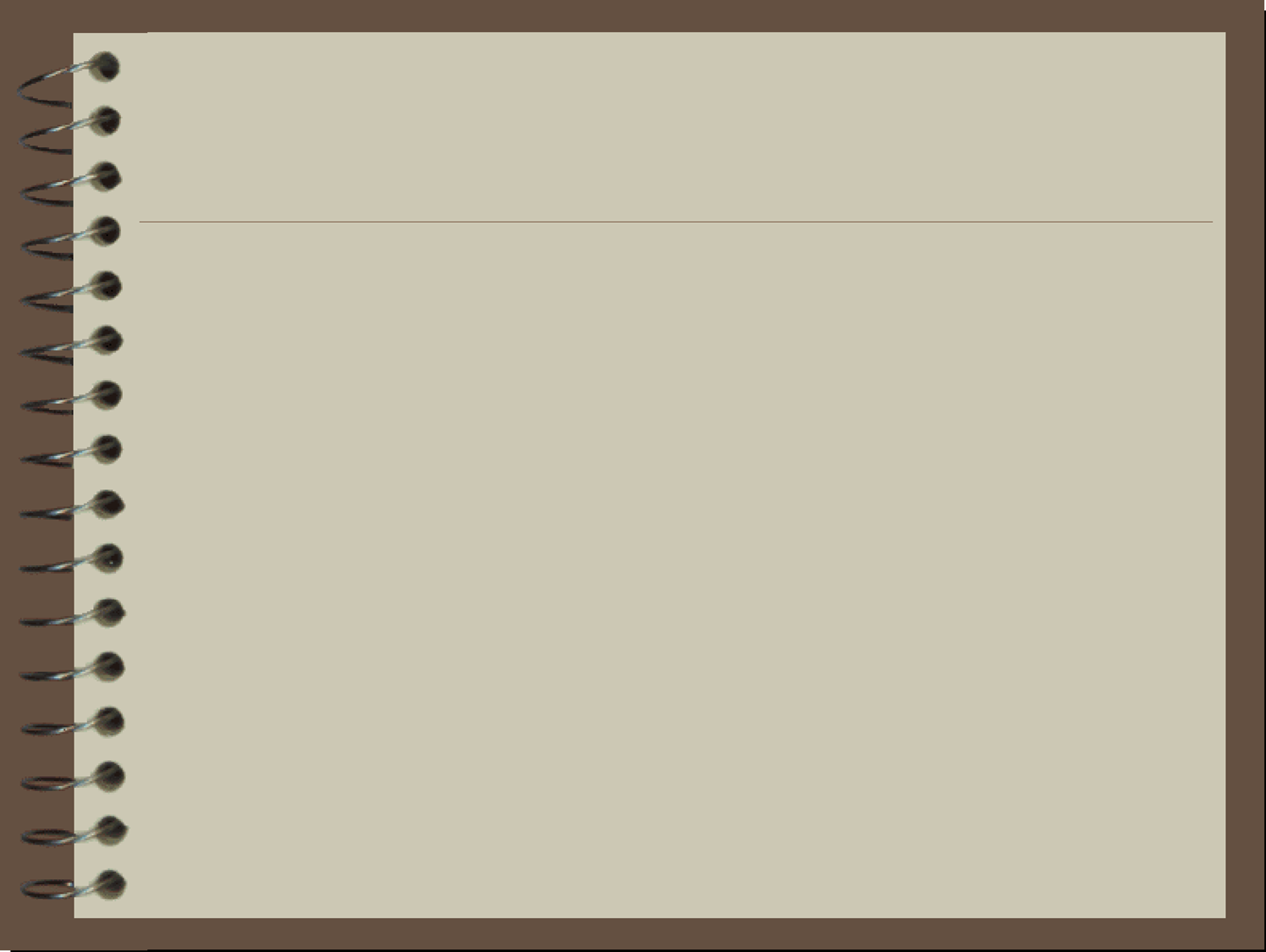 Из истории создания школьного краеведческого музея
1 сентября 1965 года начала свой жизненный путь Краснозаводская средняя общеобразовательная школа №1. С первых дней обучения детей, в школе проводилась серьезная работа по патриотическому воспитанию юного поколения. Началась поисково-исследовательская работа:
Изучение истории родного города;
Земляков, жизнь которых вписала славные страницы не только в летопись своей Малой Родины, но и всего Отечества;
Традиций образования конца XX века.
     Это было коллективно-творческое дело, которое возглавили учителя – участники Великой Отечественной войны – победители, мечтавшие о счастливом будущем юного поколения.  
     В настоящее время эта работа продолжается и ведется с любовью и большой ответственностью. Началась работа над проектом «Школа - краеведческий музей». Возглавила этот проект Домущей Людмила Павловна выпускница, директор, образ жизни которой на протяжении 50 лет связан со школой. 
     Вся поисково-патриотическая работа нашла свое отражение в делах волонтерского отряда, литературного клуба «Исследователь», исторического клуба «Память сердца» и юных патриотов «Люблю тебя, мой край родной». 
     Поисковые материалы прошлых лет, воспоминания педагогов, выпускников школы, родителей легли в основу создания экспозиций: «Славим имя твое, Учитель», «У истоков» - школа 70-х годов XX века». 
     Содружество с музеем Краснозаводского химического завода, с краеведом Самсоновым В.И. помогло создать экспозиции: «История родного города», «Земляки, любившие и прославившие родной край».
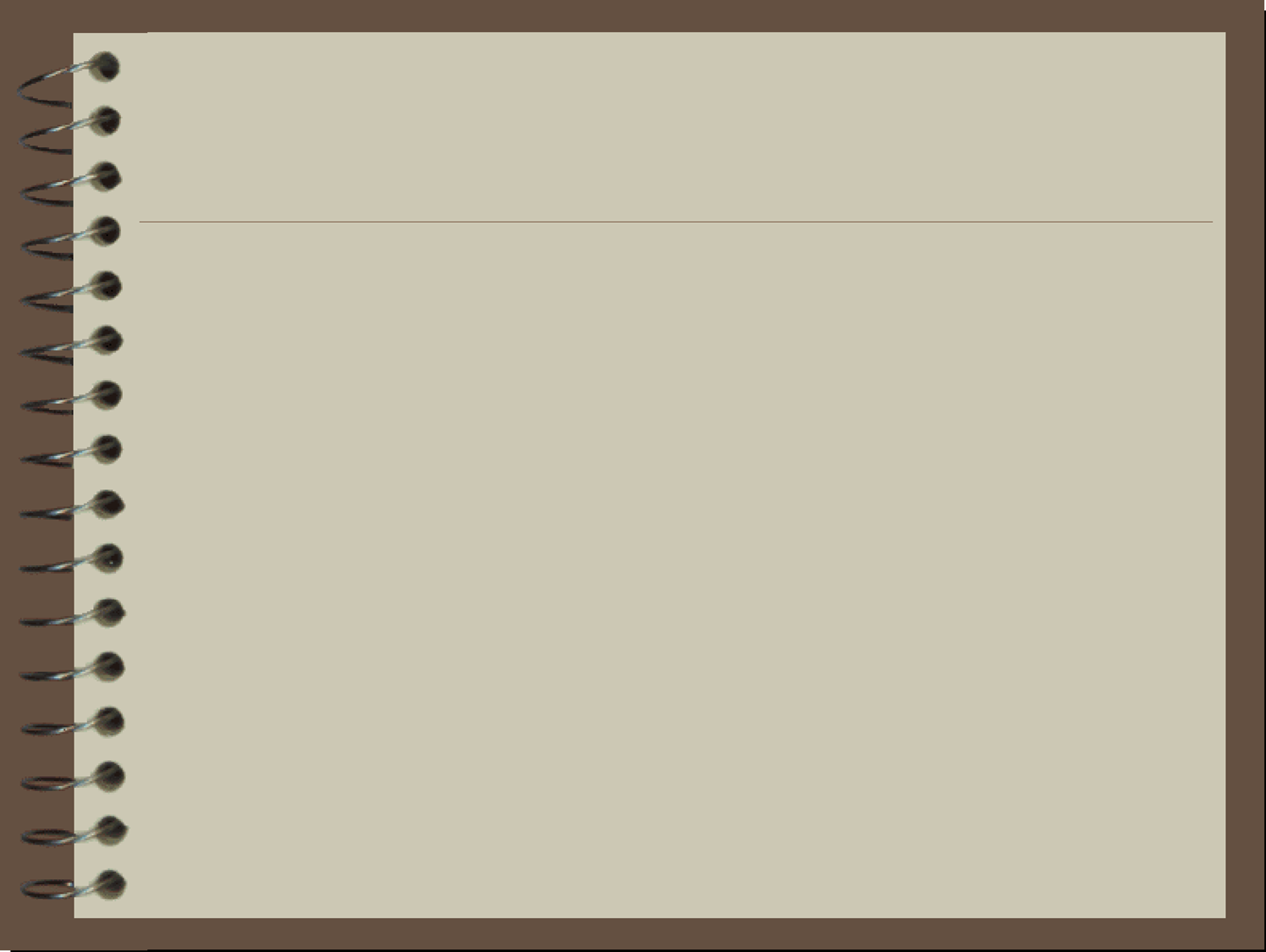 Воспоминания и фотоматериалы ветеранов труда, участников Великой Отечественной войны, локальных войн дали возможность открыть комнату Славы, экспозицию «Я помню, я горжусь!».
     Сегодня в залах тематических экспозиций проходят экскурсии, где не только выступают экскурсоводы, но и показывают тематические слайд-фильмы, созданные участниками проекта «Школа – краеведческий музей». Стенды подробно рассказывают о событиях прошлого. На торжественных линейках вручают почетные грамоты, георгиевские ленточки. Посещение экспозиции – неотъемлемая часть посвящения в первоклассники, юнармейцев, выпускников, Дней Памяти и Победы.
     В год 50-летия школы и 70-летия Победы в Великой Отечественной войне каждый ученик школы стал участником проекта «Память жива в каждой Российской семье». Установлена Памятная доска учителям – участникам Великой Отечественной войны и выпускникам школы, выполнившим свой служебный долг.
     Выпущенный юбилейный альбом «50 славных лет», в основу которого легли результаты поисковой работы, материалы со стендов музея, воспоминания и фотодокументы, стал достоянием каждого классного руководителя путеводным справочником при проведении патриотических классных часов и родительских собраний, где как в фокусе пересеклись все нити поисково-краеведческой работы школьного музейного совета.
     
     Реализация проекта «Школа – краеведческий музей» дает нам право сказать «Нам есть что любить, нам есть чем гордиться!»
 
Совет школьного краеведческого музея –
члены клубов «Память сердца», «Исследователь»,
«Люблю тебя, мой край родной» и волонтерского отряда
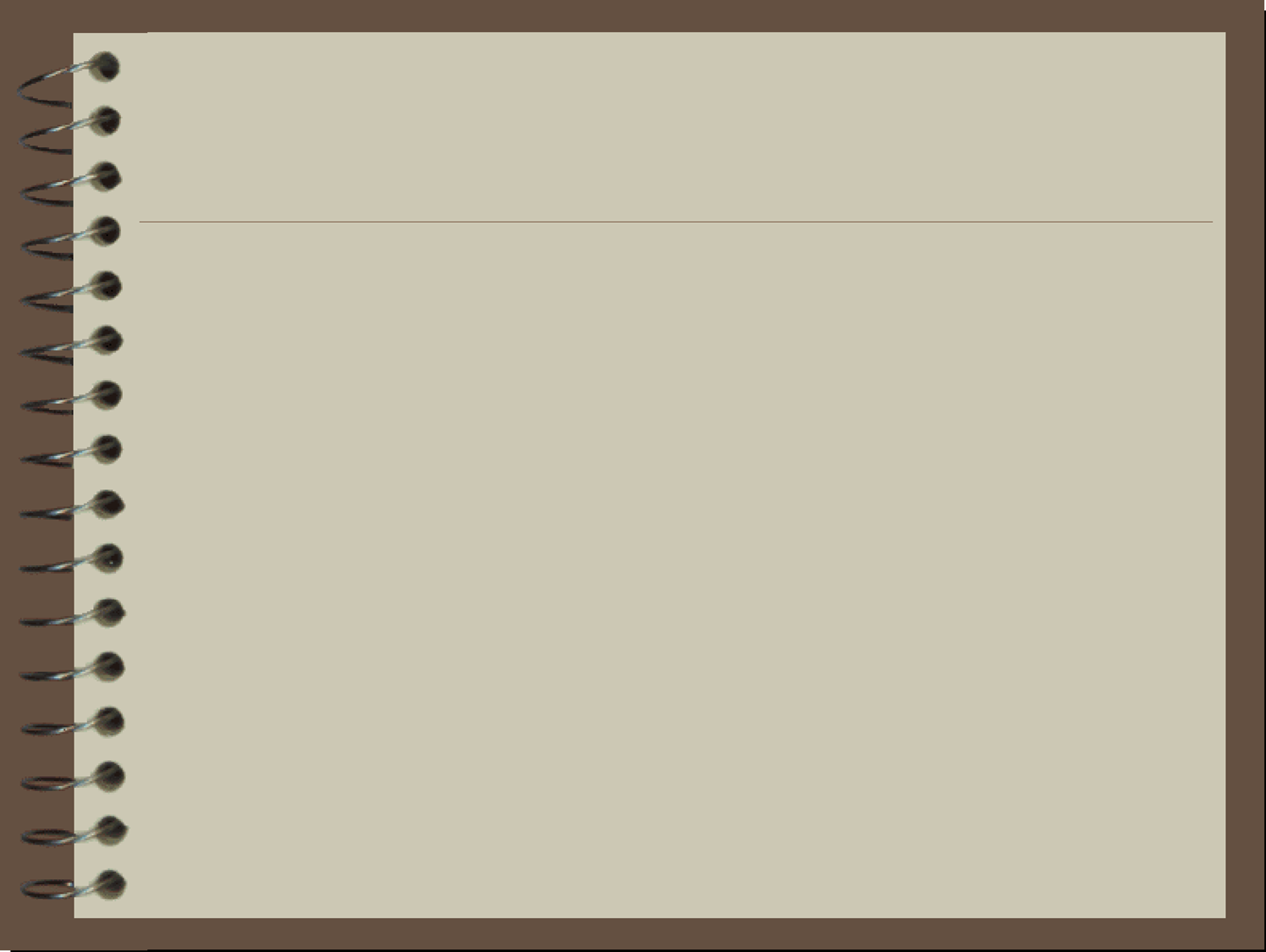 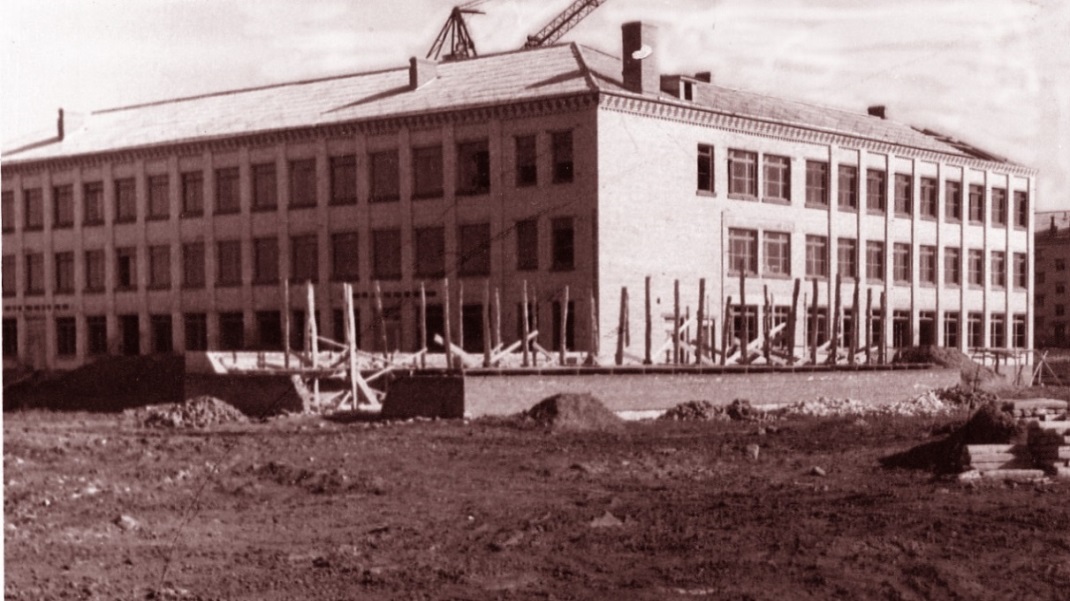 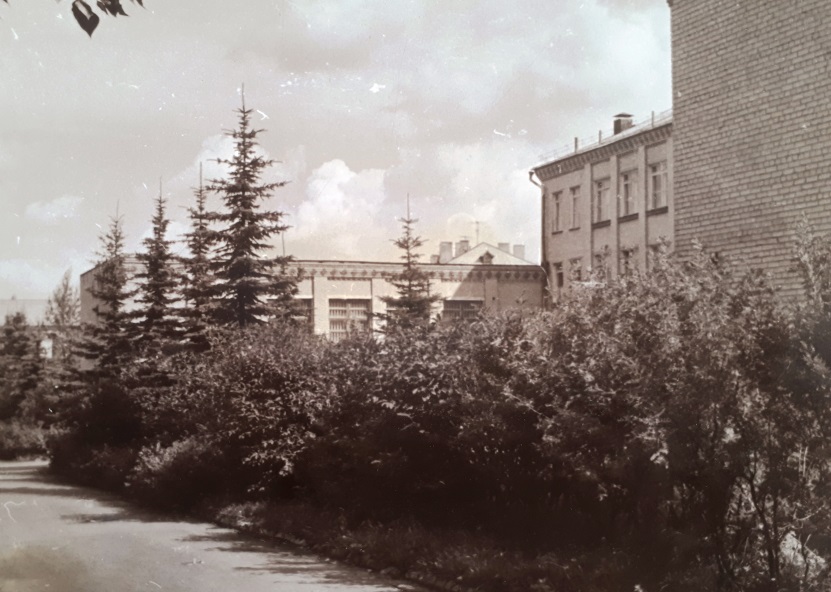 1 сентября 1965 года начала свой жизненный путь 
Краснозаводская средняя общеобразовательная школа №1
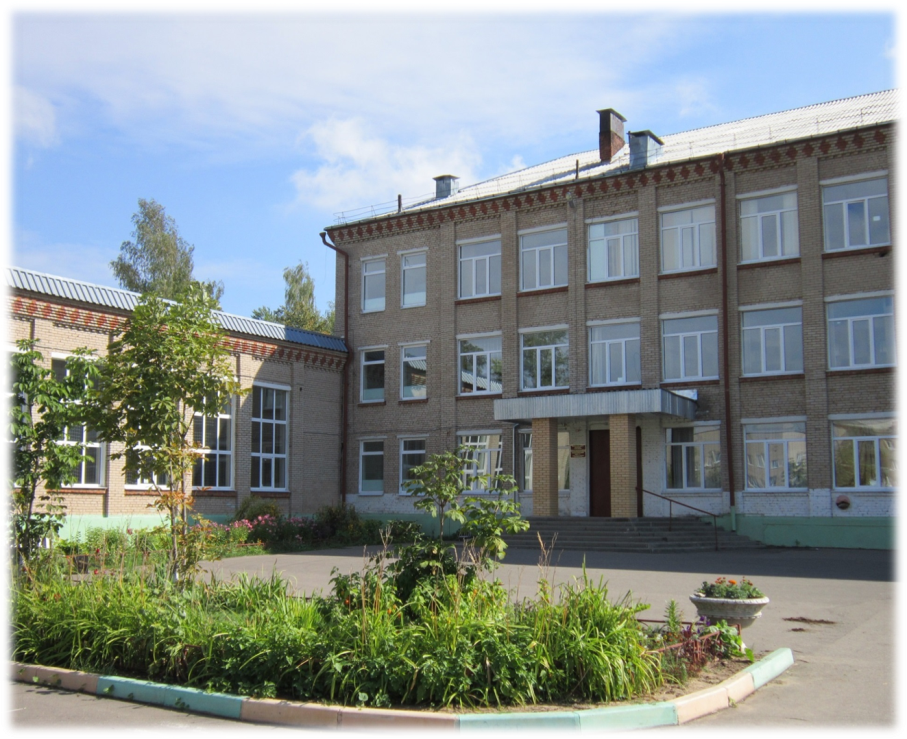 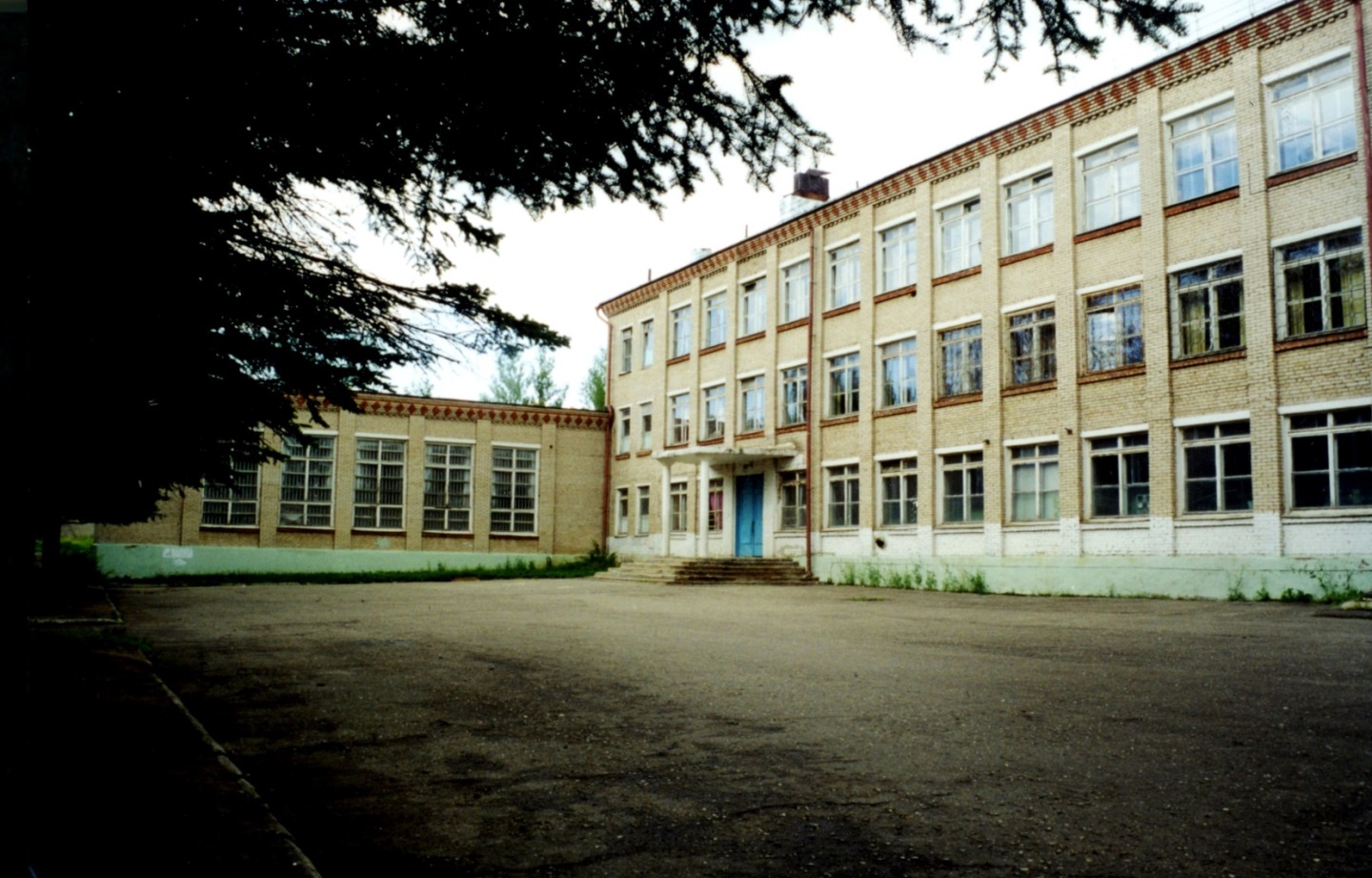 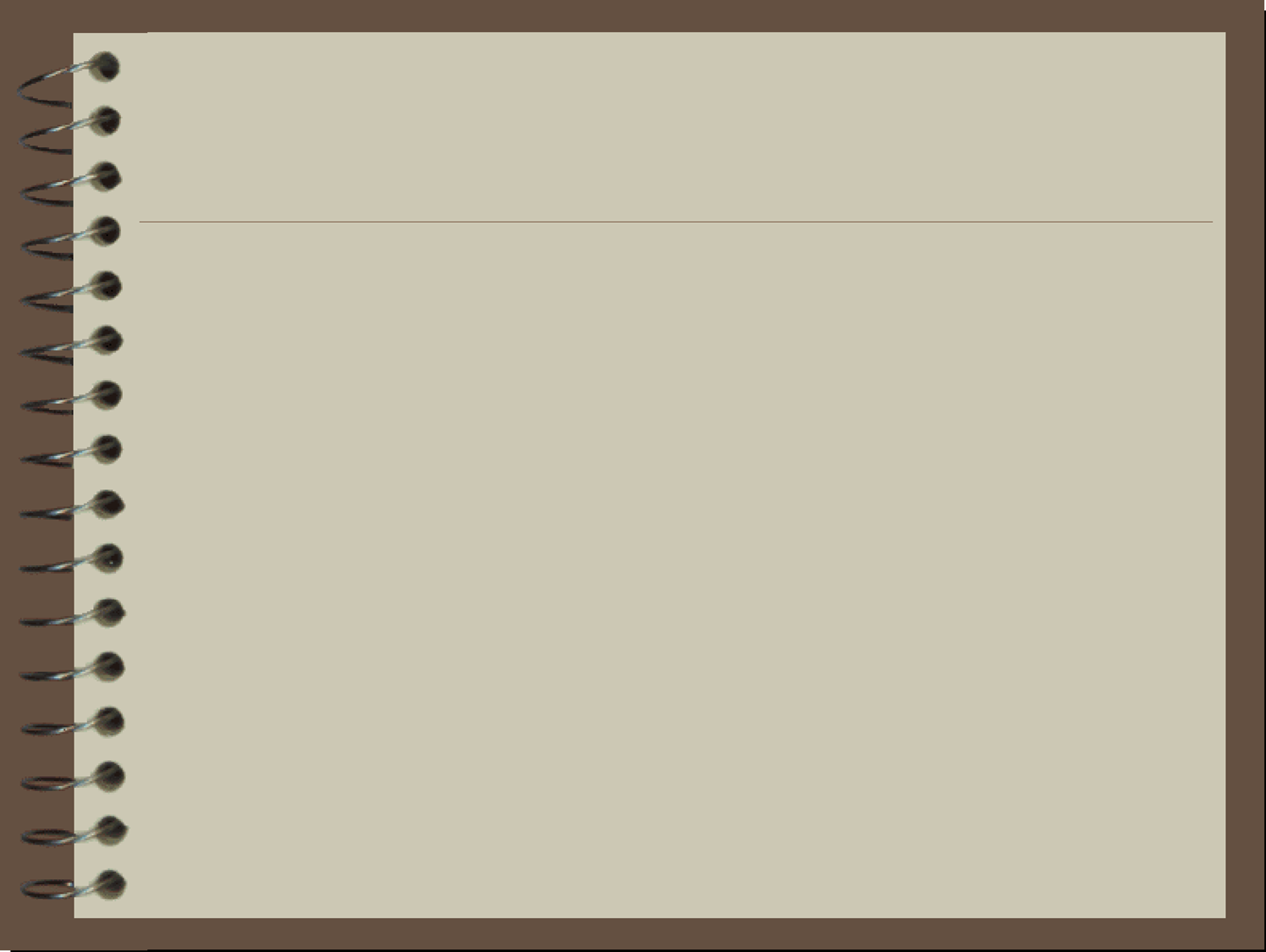 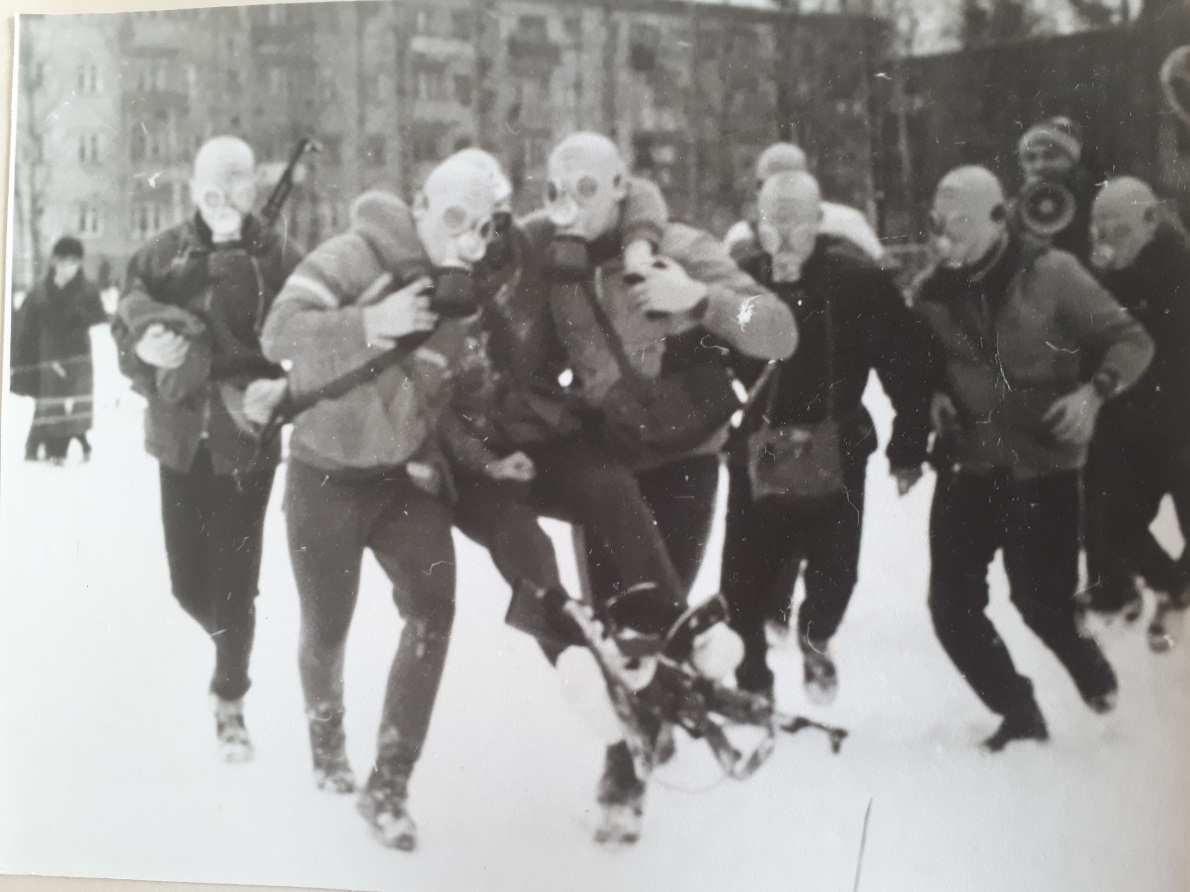 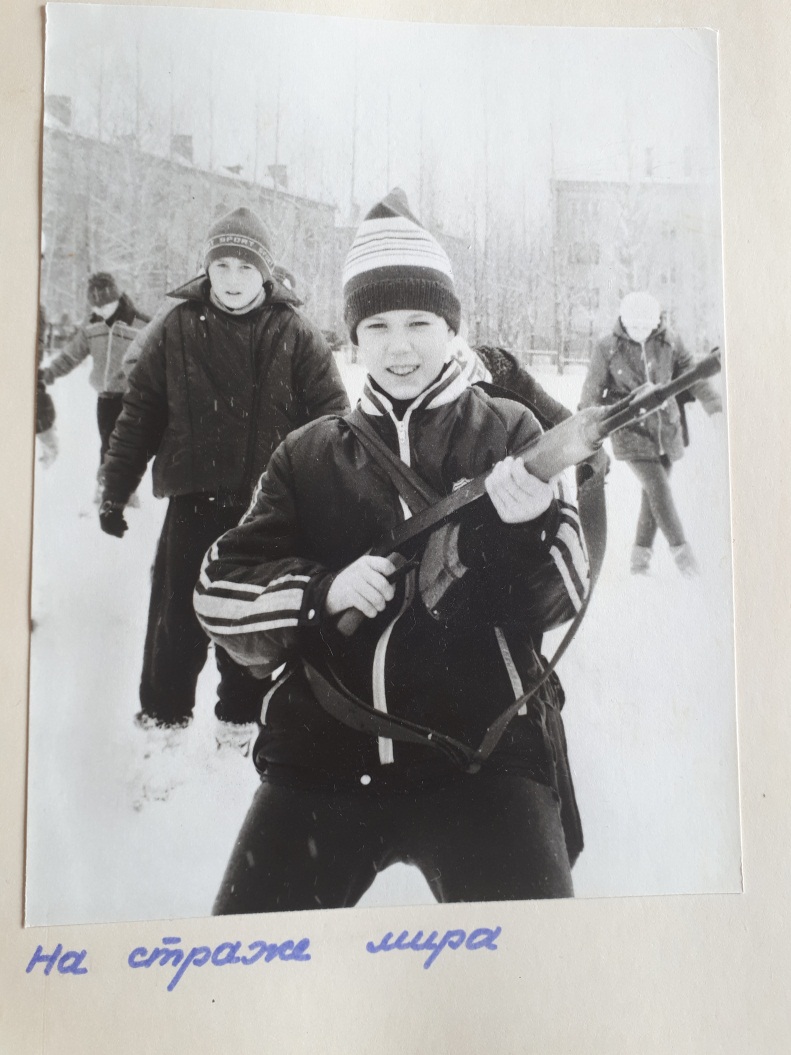 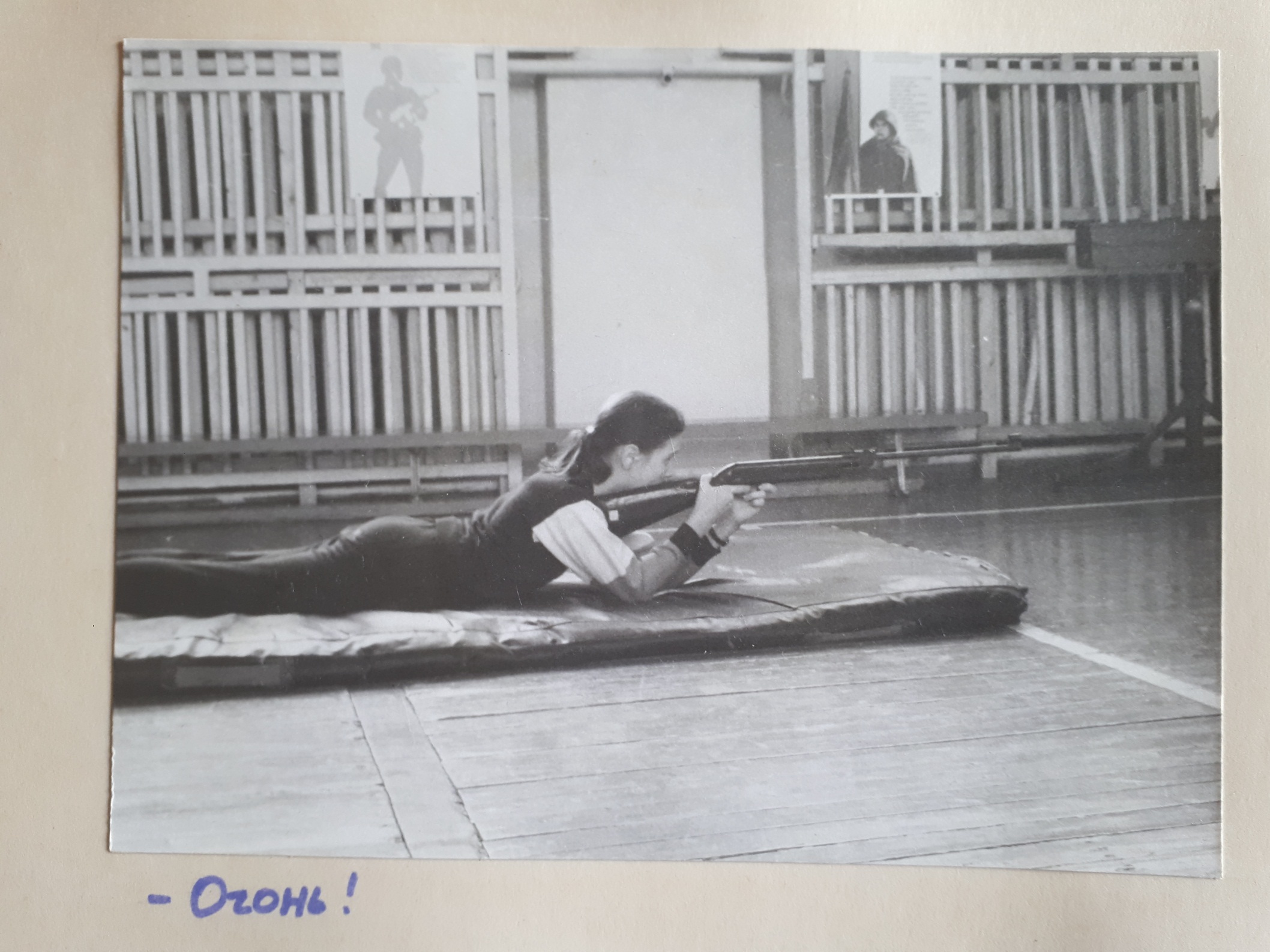 С первых дней обучения детей, в школе проводилась серьезная работа по патриотическому воспитанию юного поколения
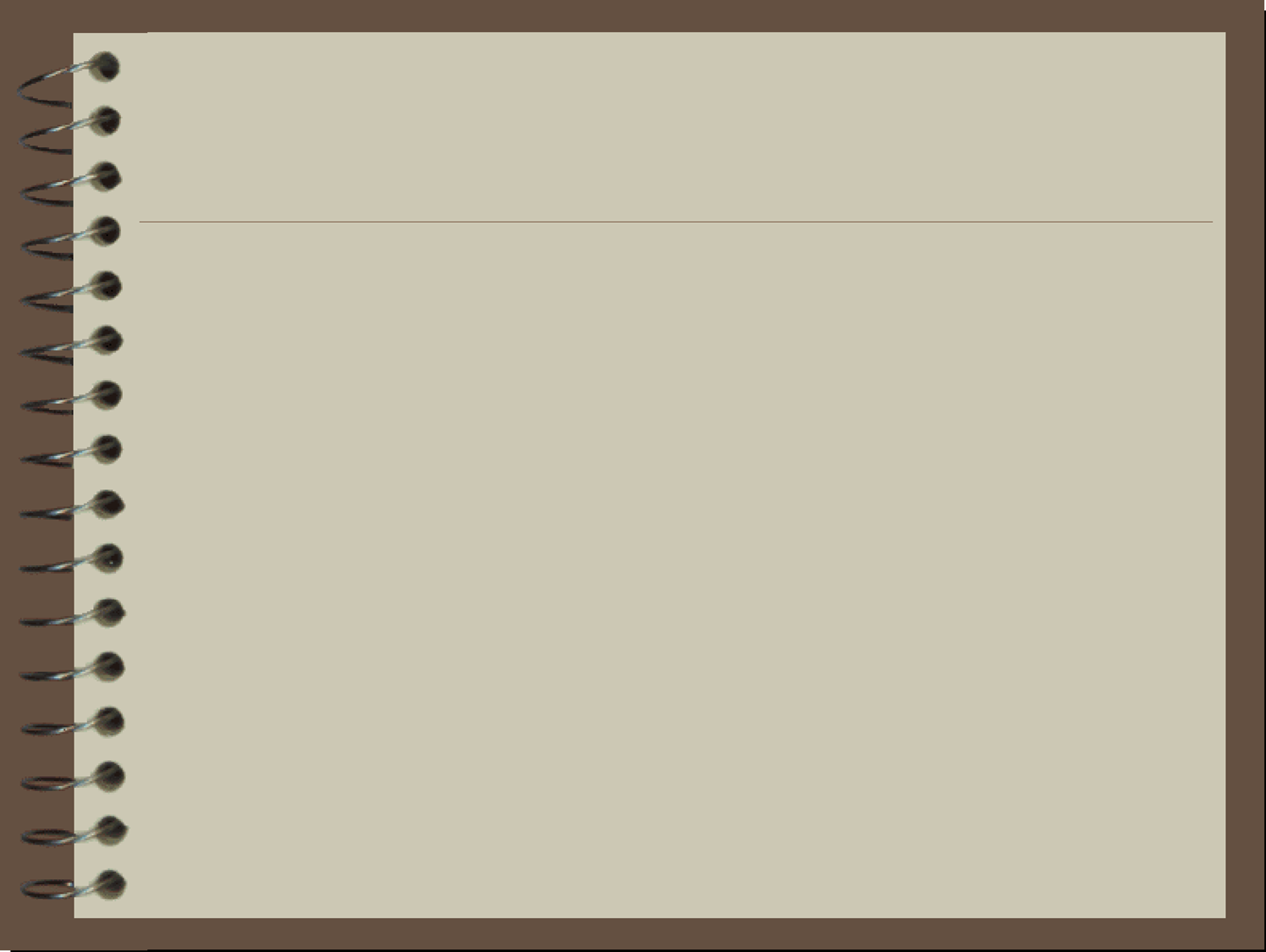 Началась поисково-исследовательская работа:
Изучение истории родного города;
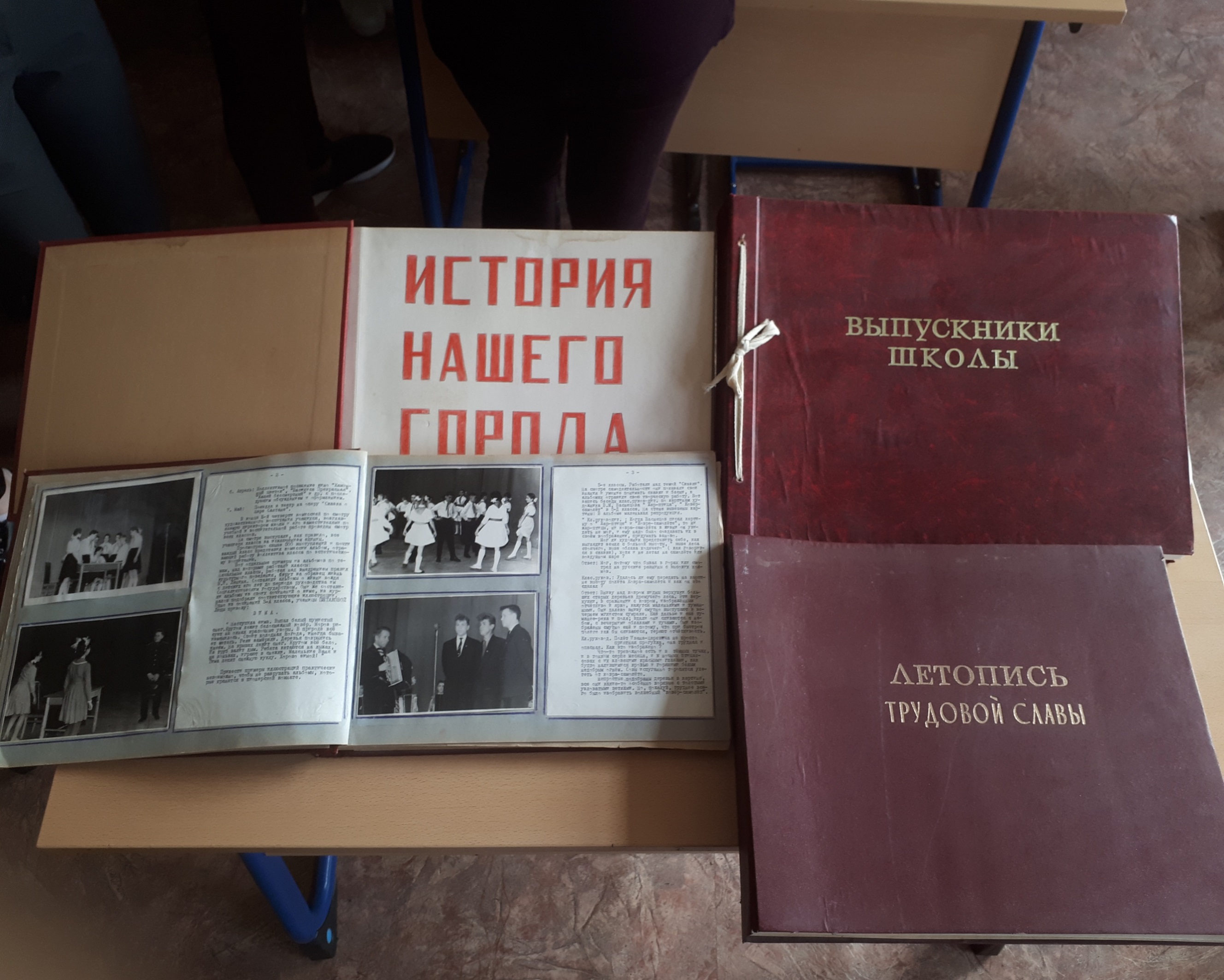 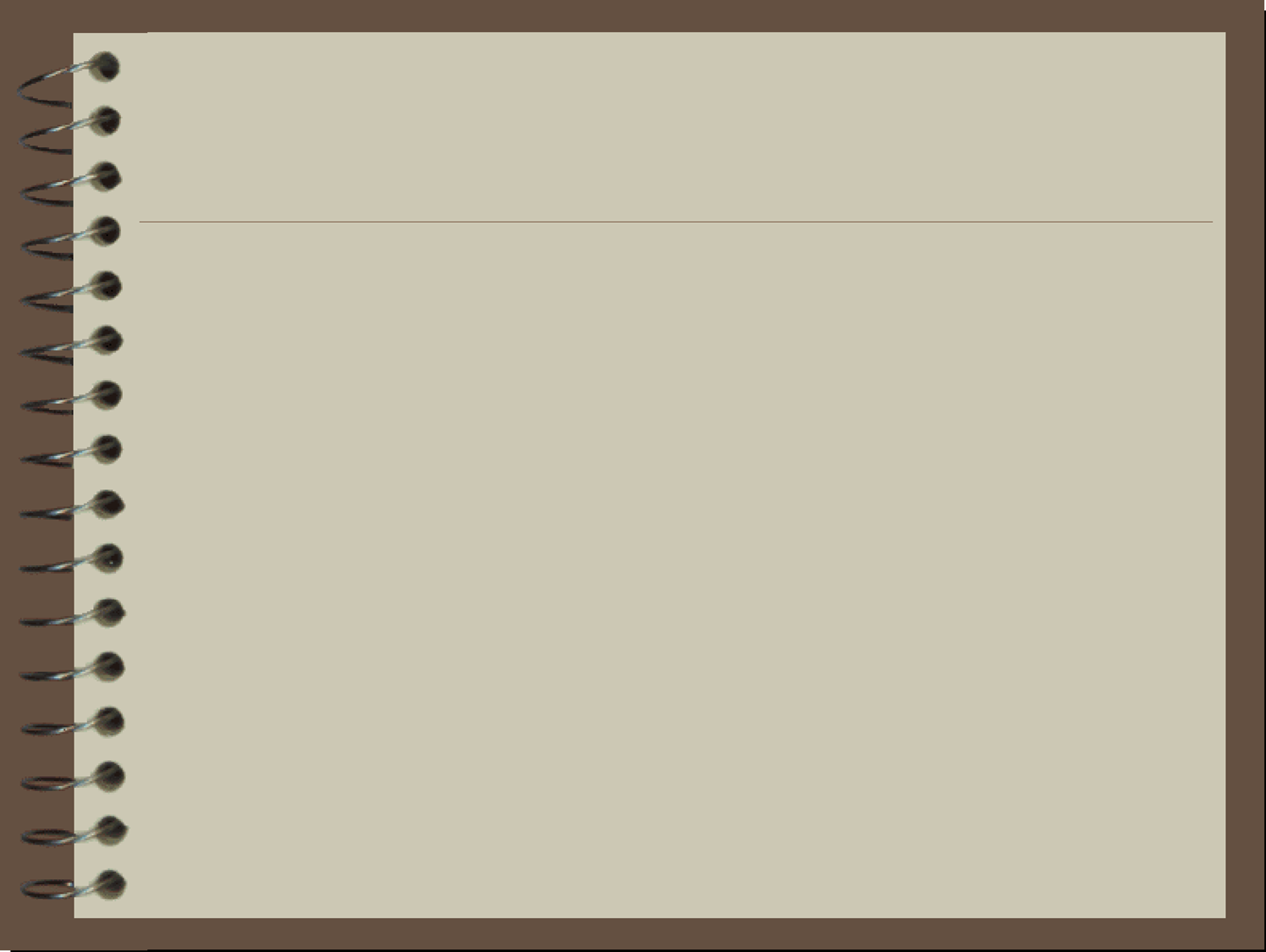 2. Земляков, жизнь которых вписала славные страницы не только в летопись своей Малой Родины, но и всего Отечества;
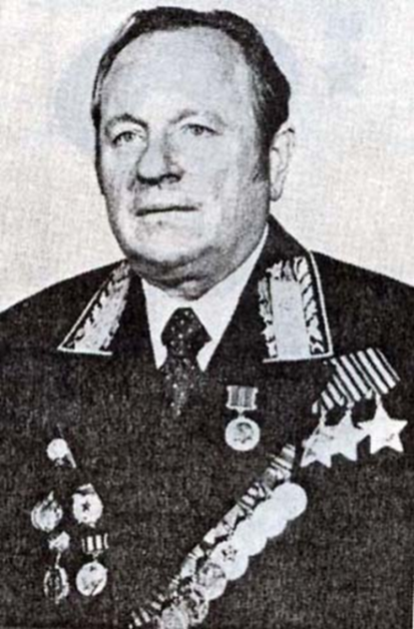 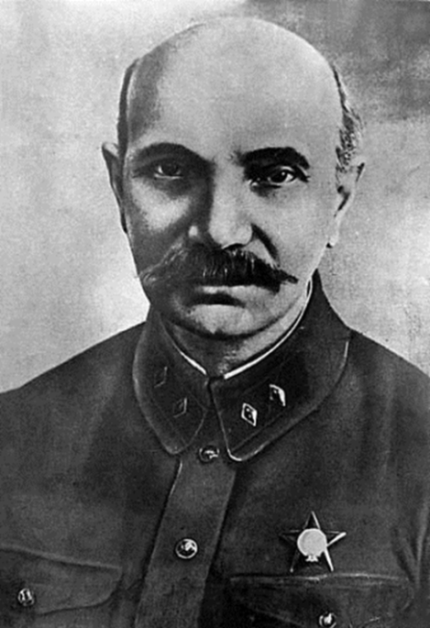 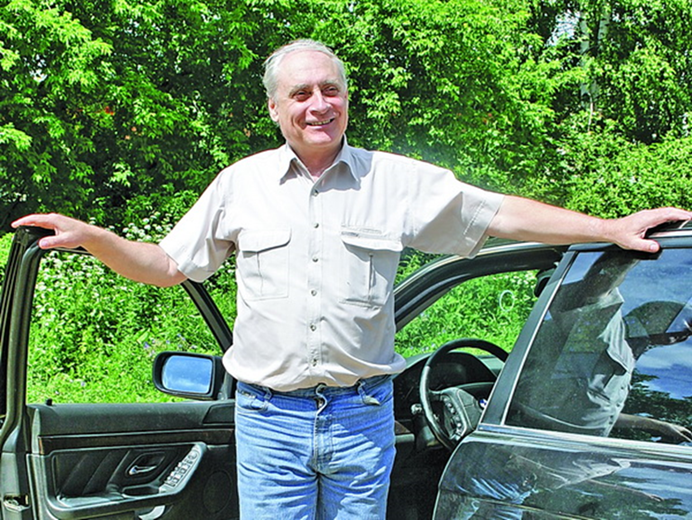 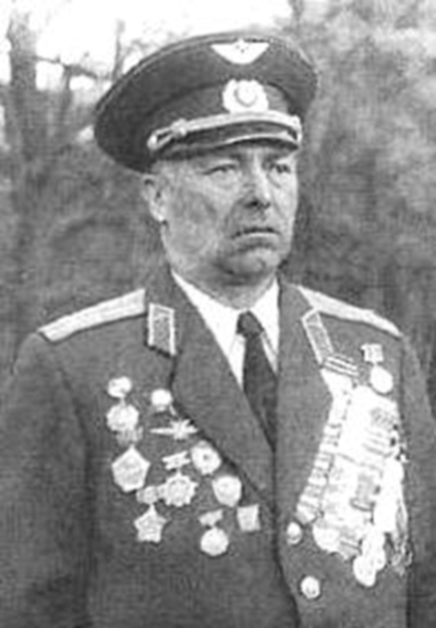 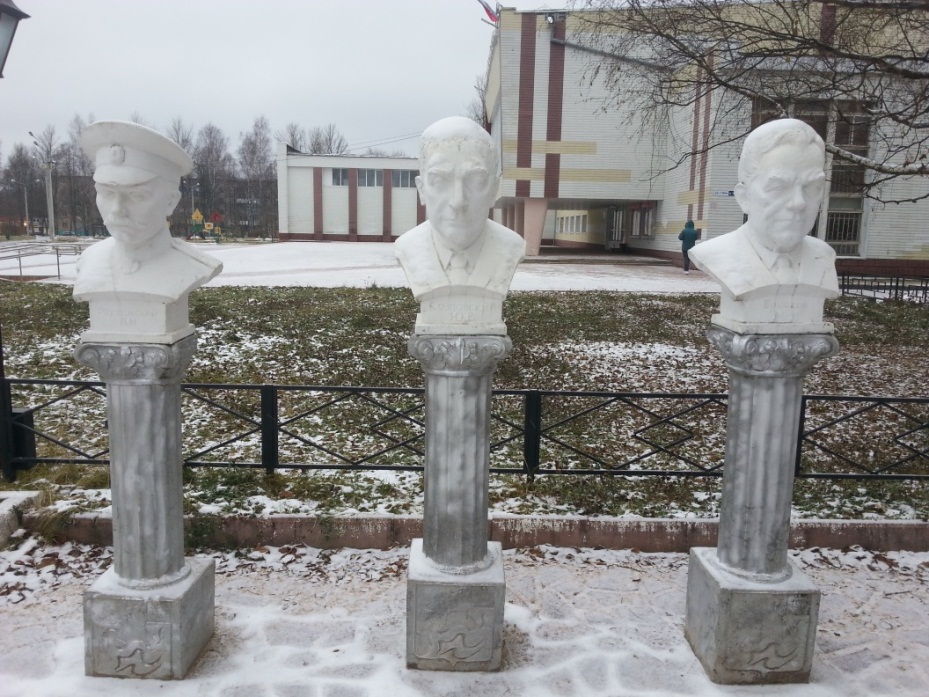 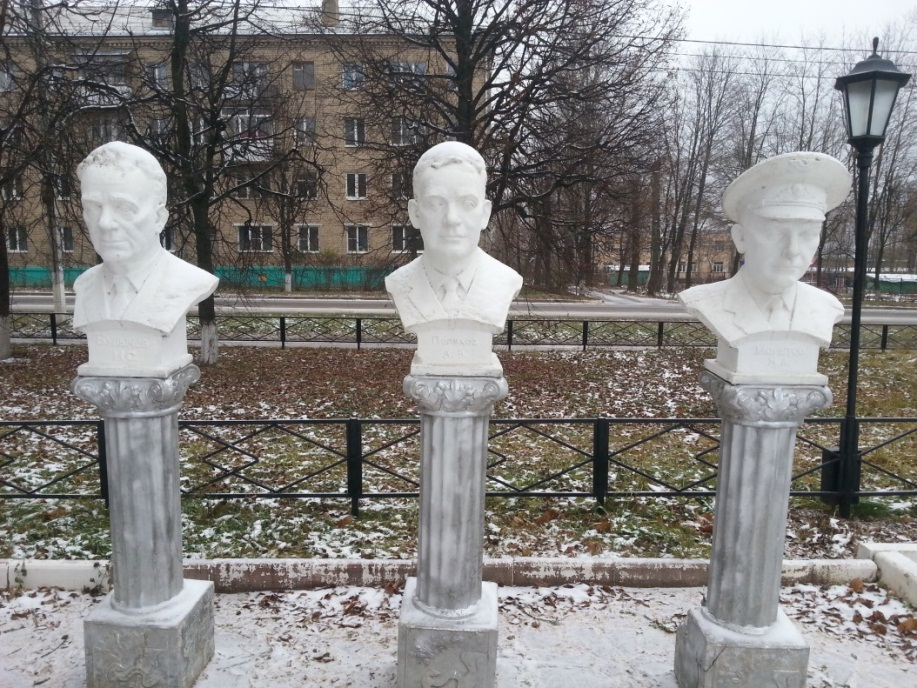 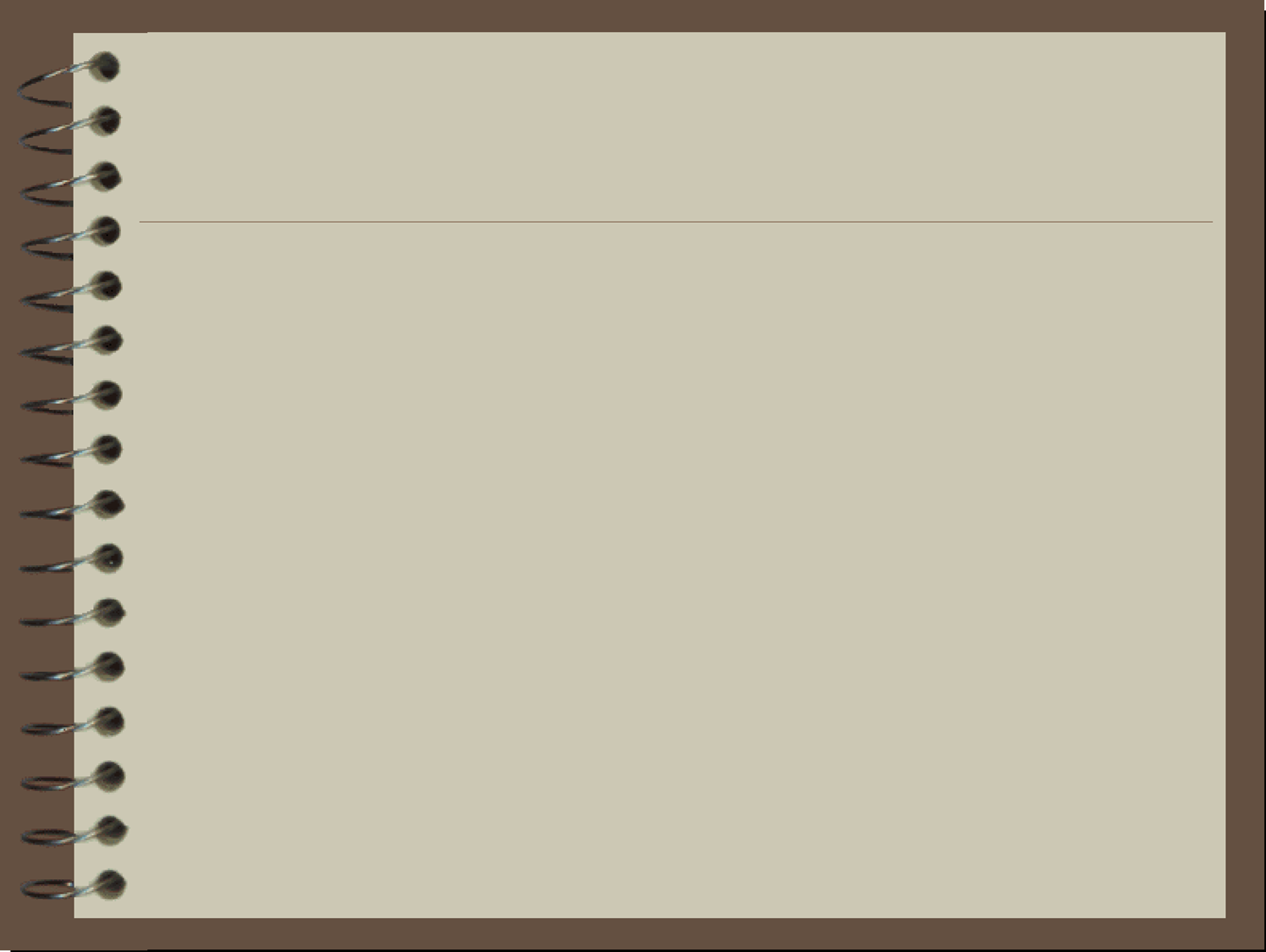 3. Традиций образования конца XX века
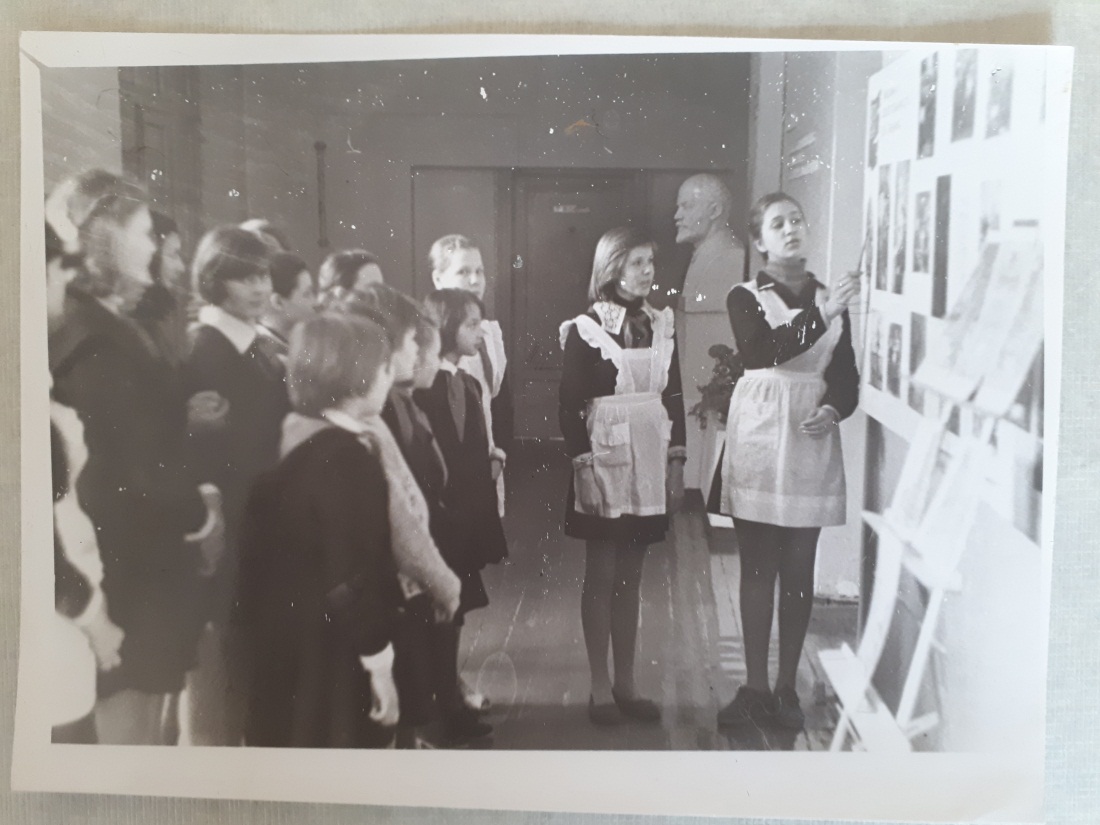 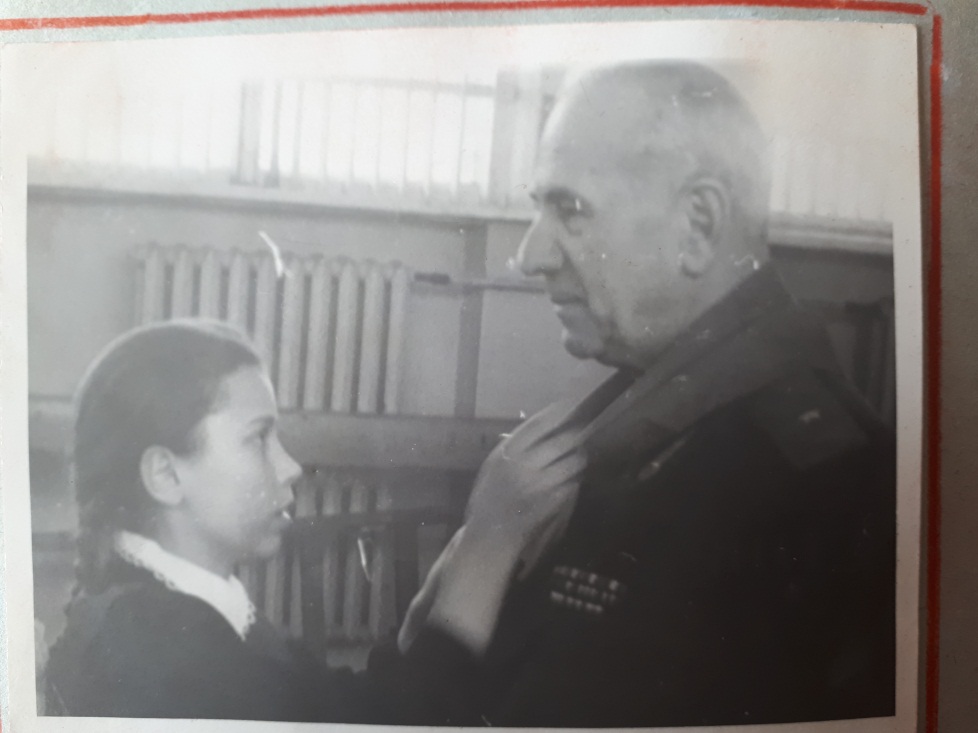 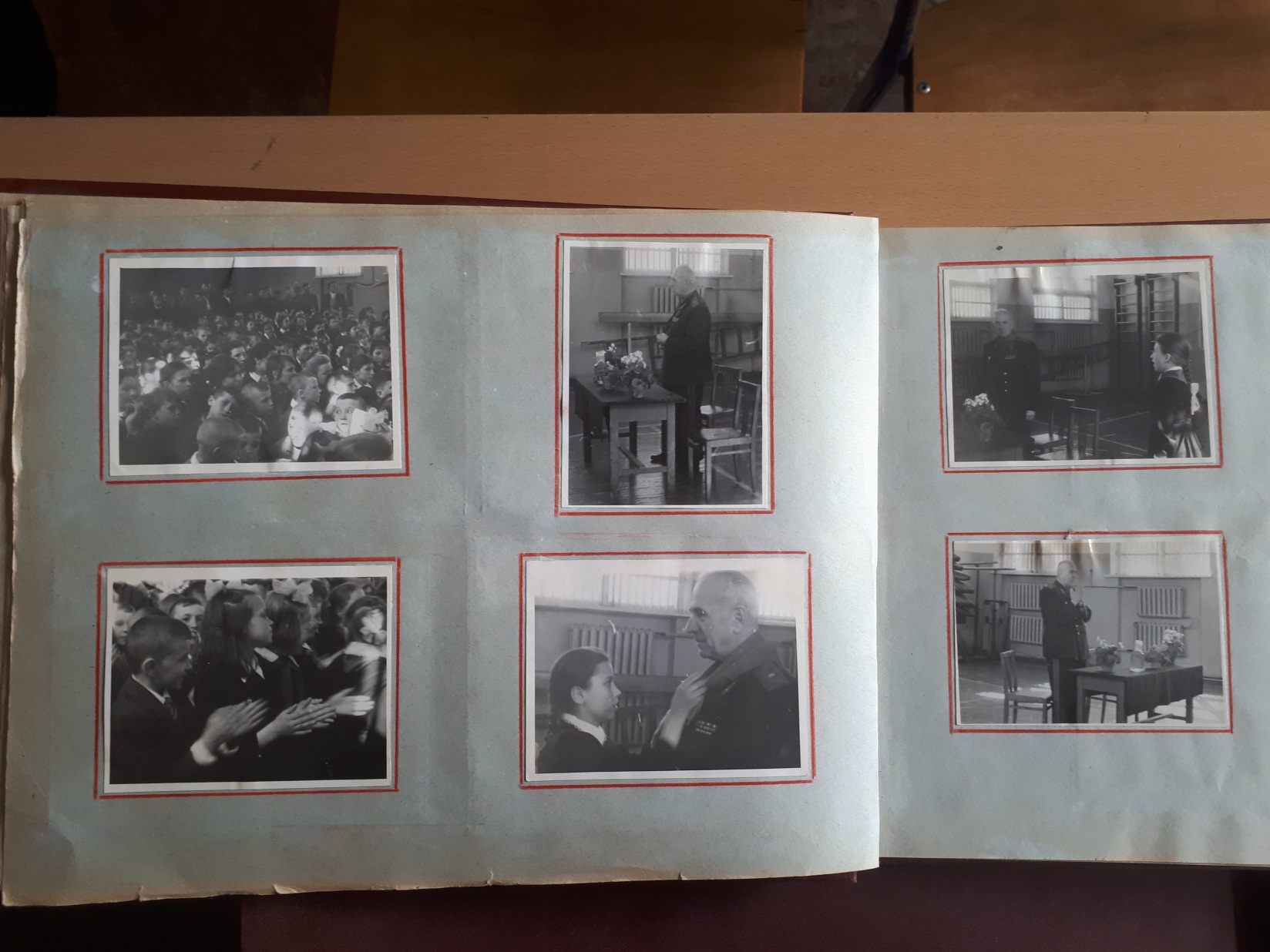 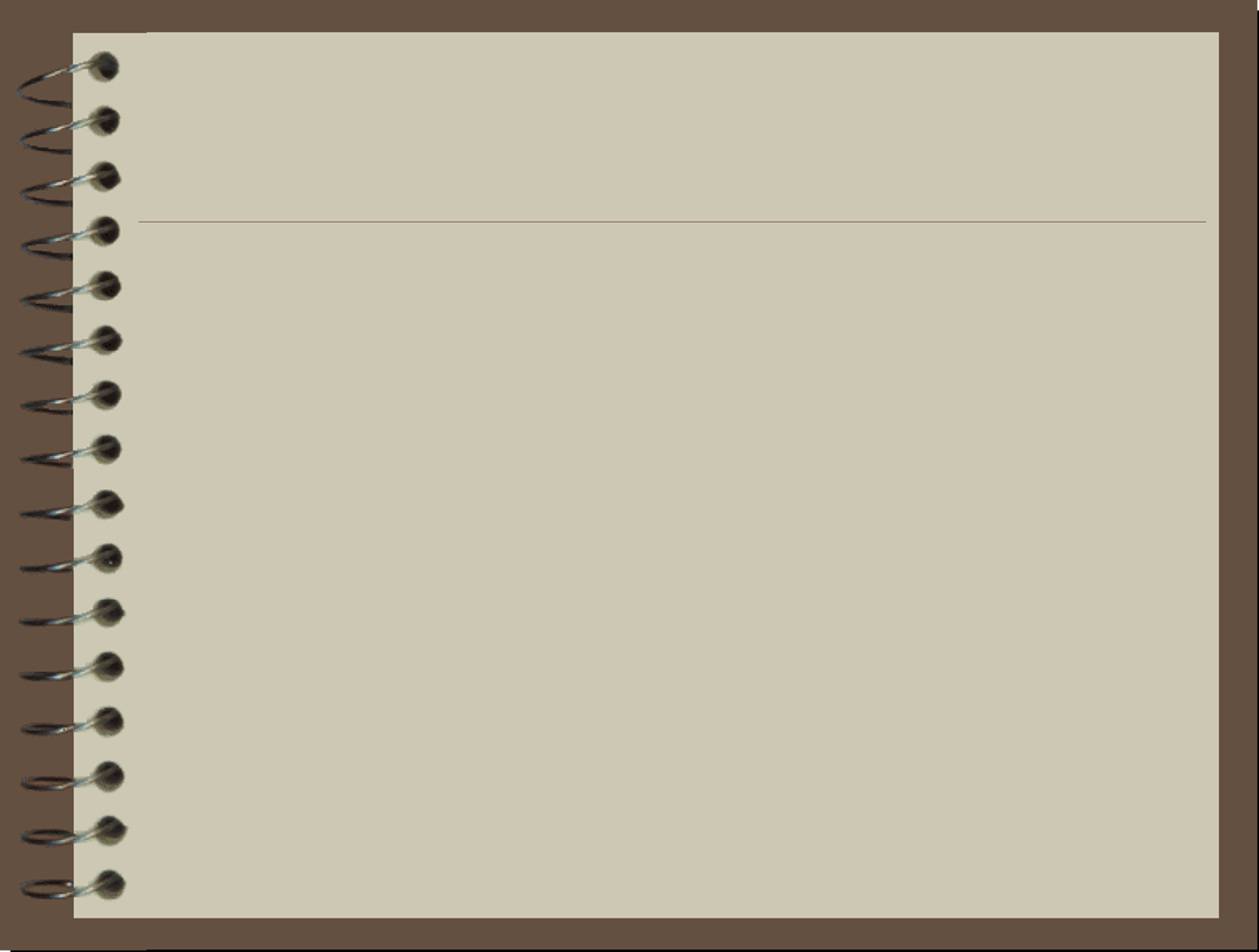 Это было коллективно-творческое дело, которое возглавили учителя – участники Великой Отечественной войны – победители, мечтавшие о счастливом будущем юного поколения
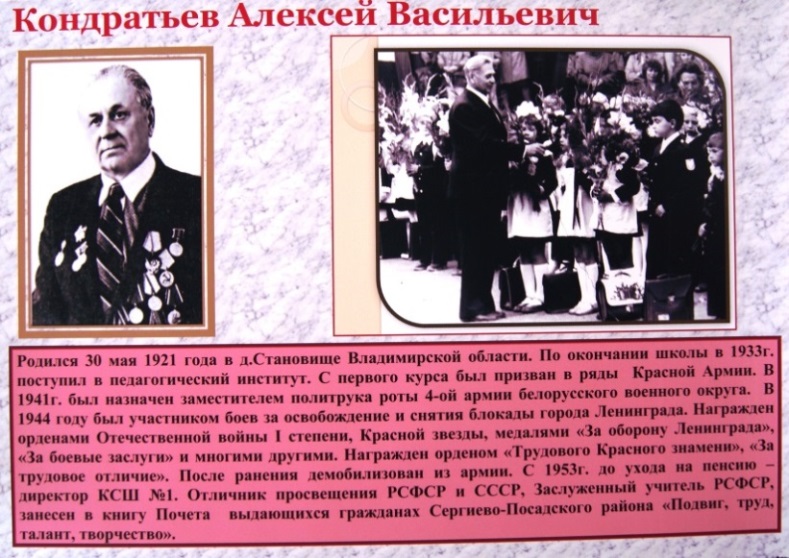 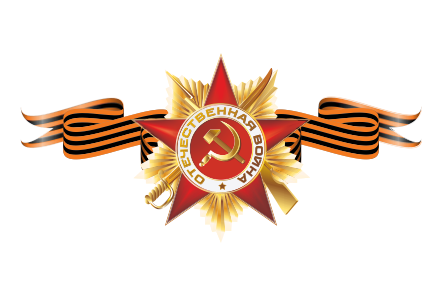 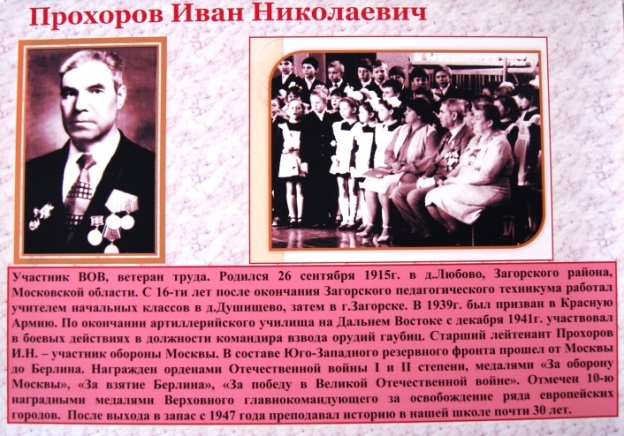 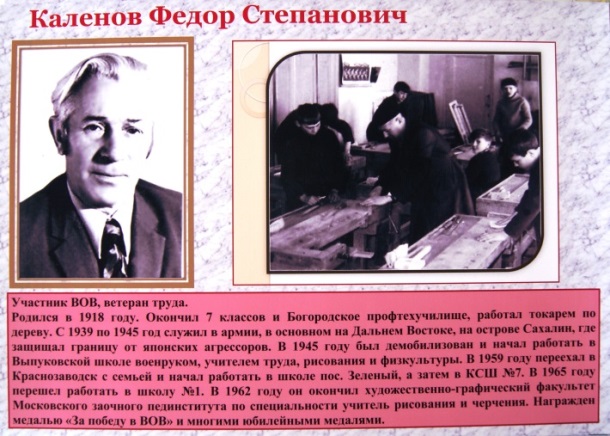 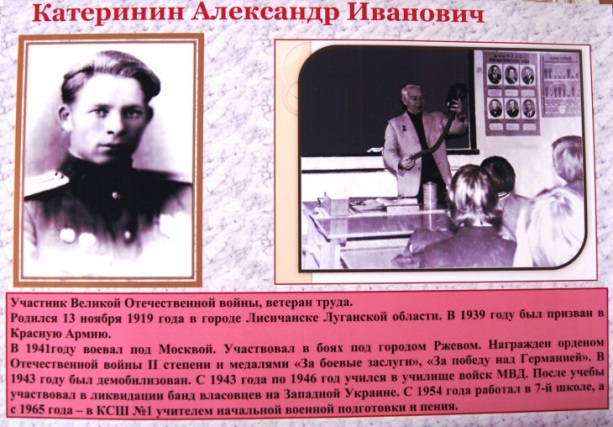 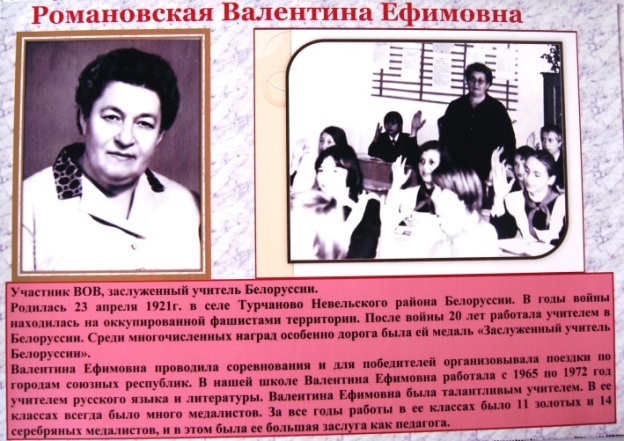 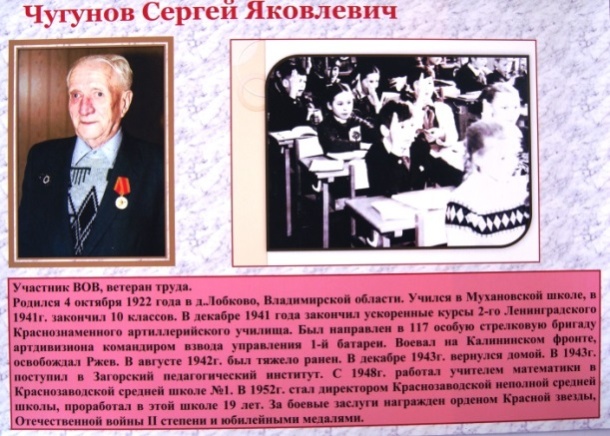 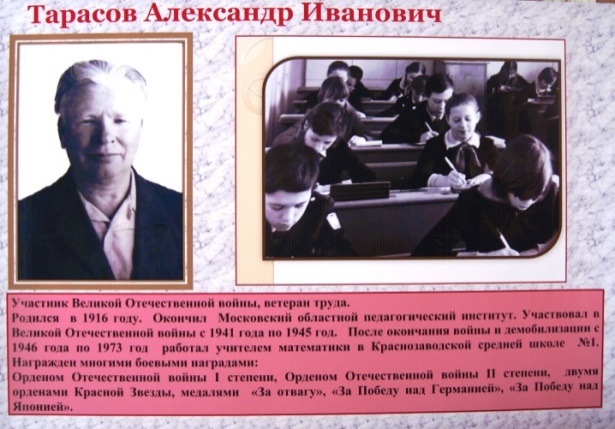 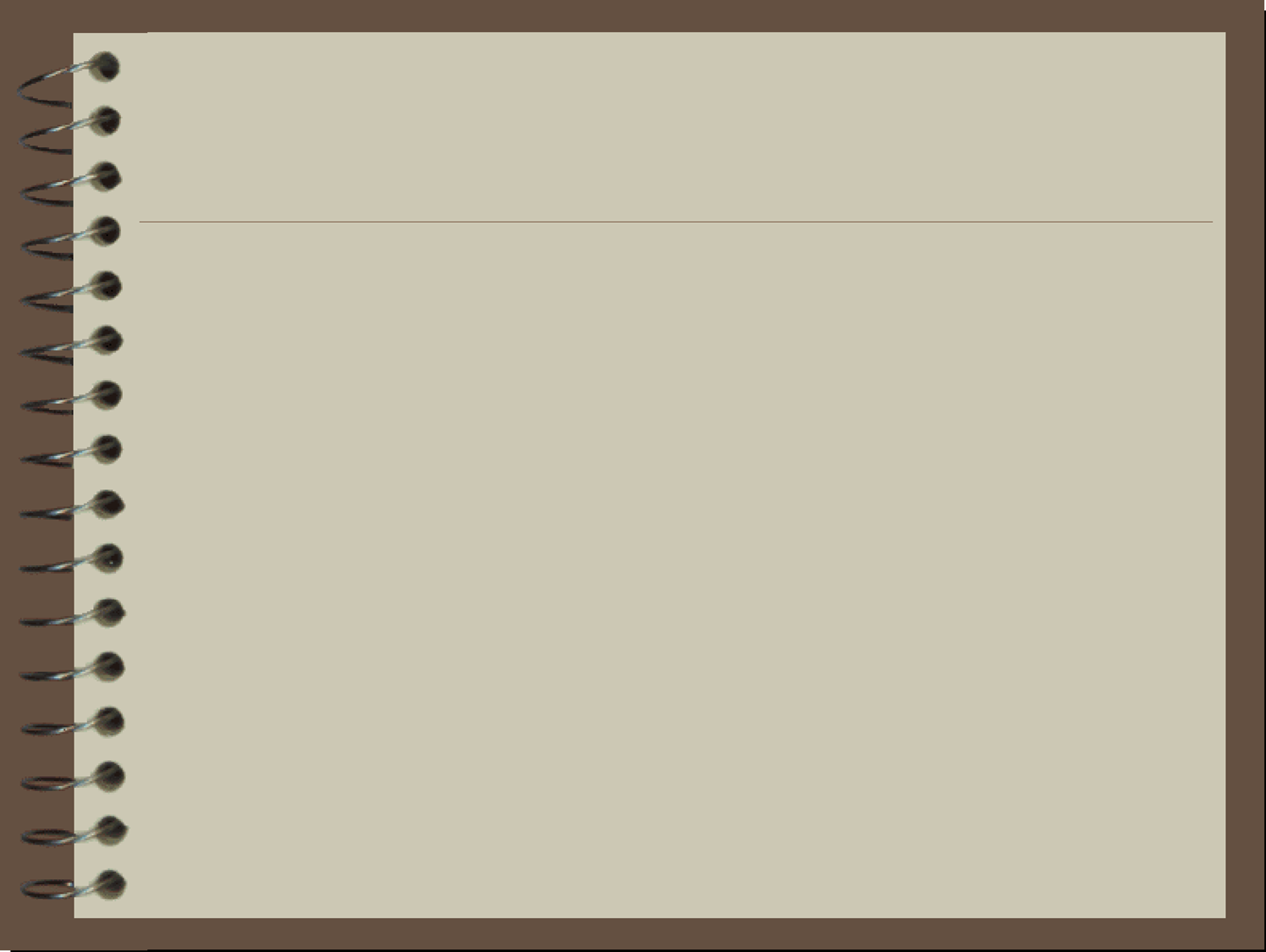 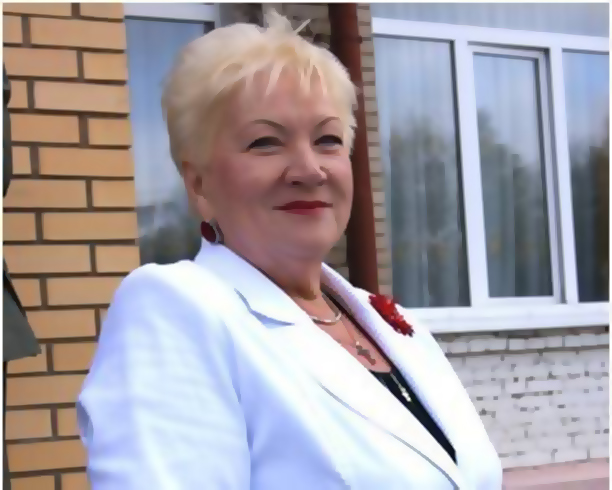 Руководитель проекта 
«Школа – краеведческий музей»
Домущей Людмила Павловна, вся жизнь которой без преувеличения связана со школой. Её выпускница, золотая медалистка, Отличник народного образования она вот уже 45 лет работает в стенах родной школы, 30 лет из которых – директором.
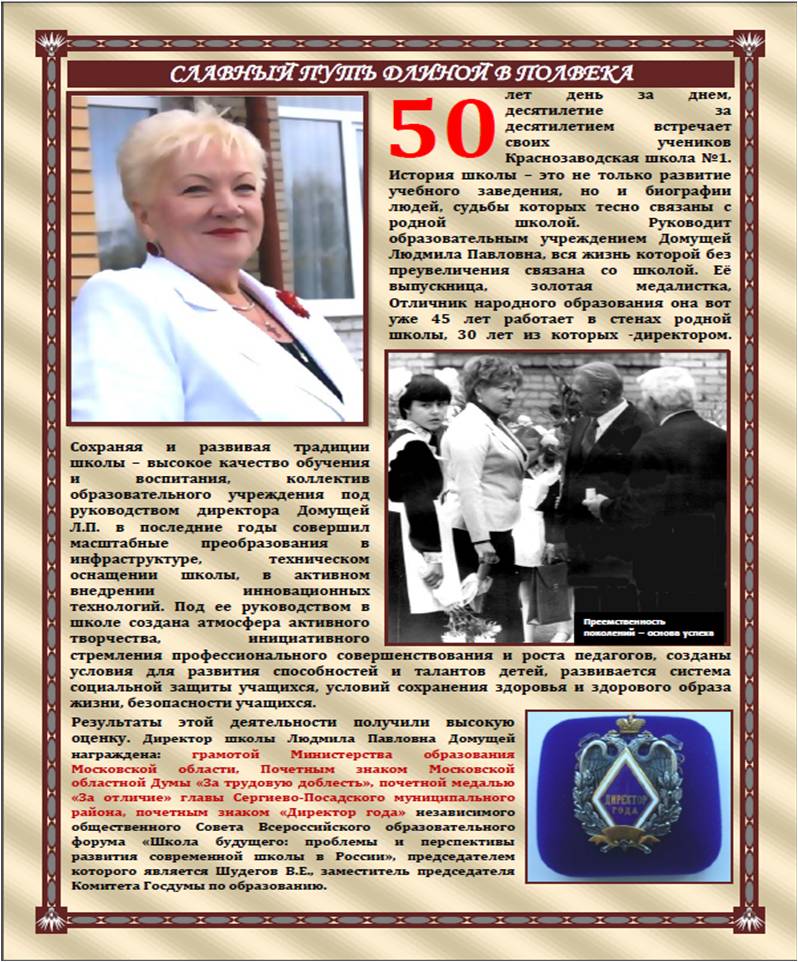 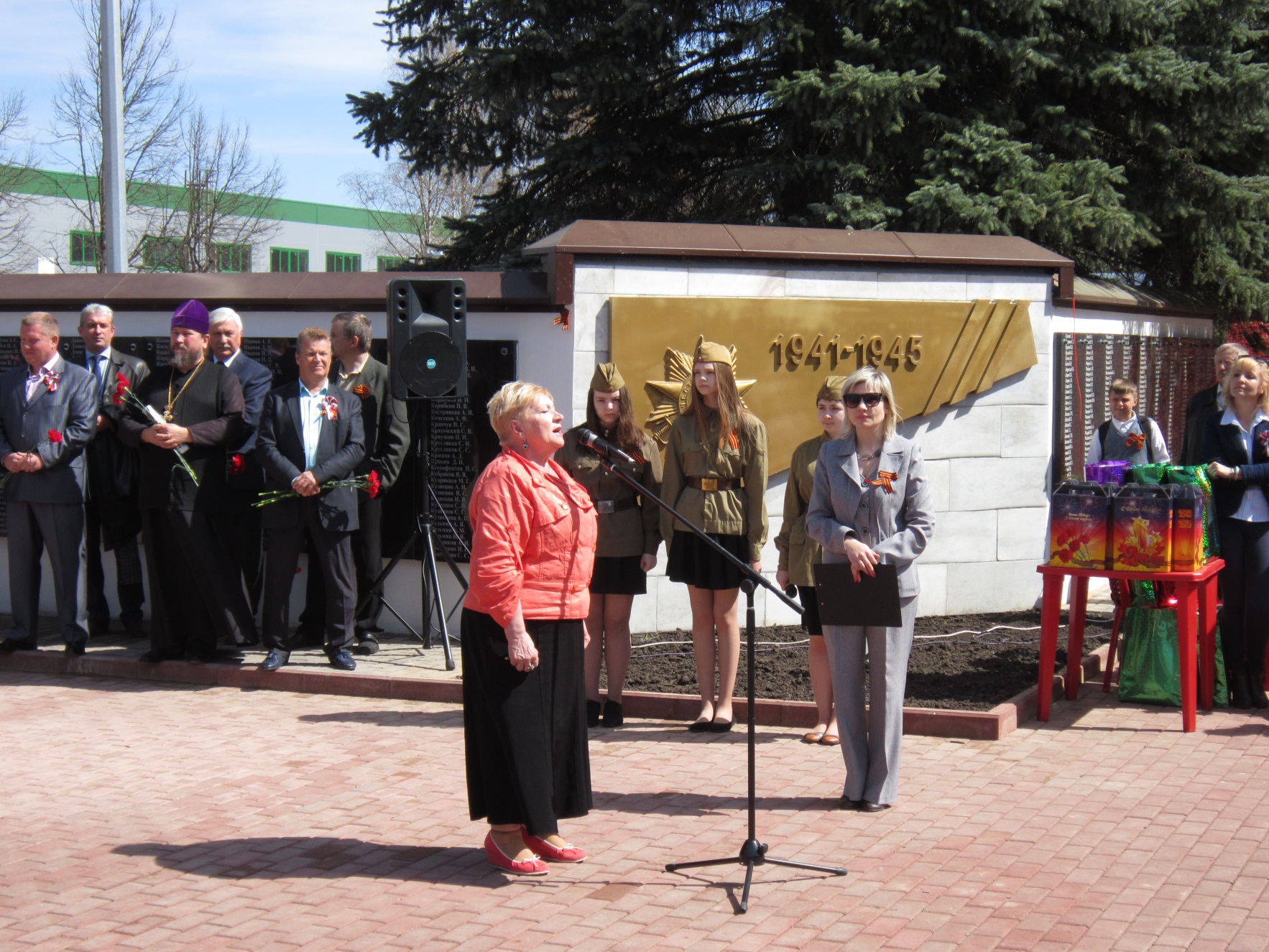 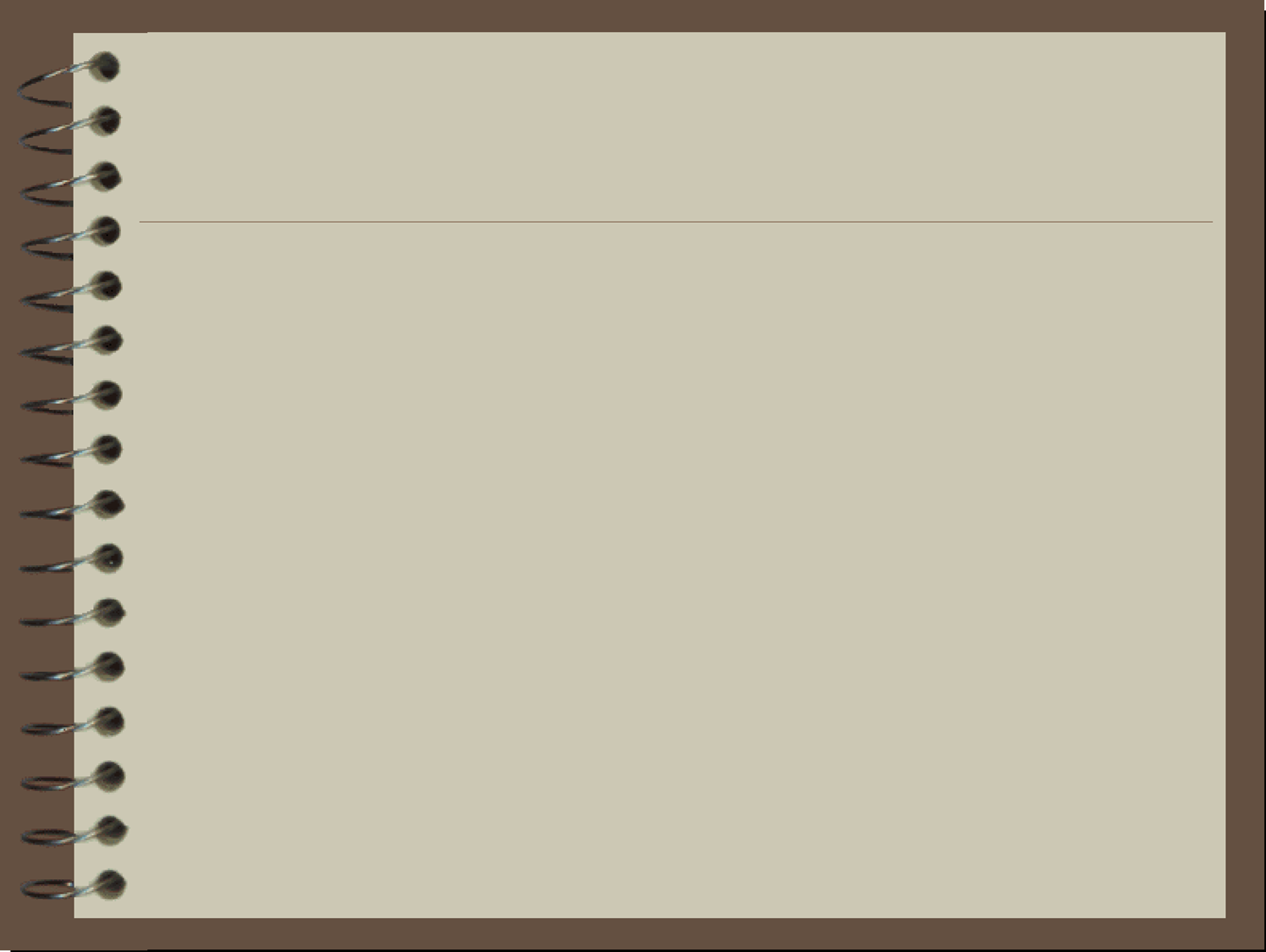 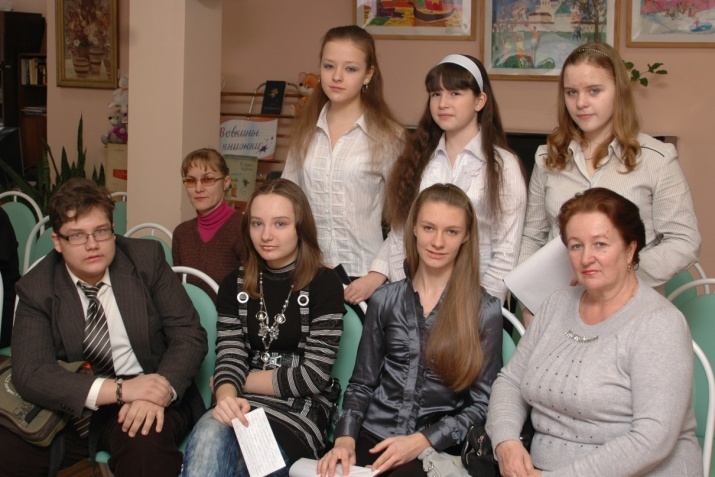 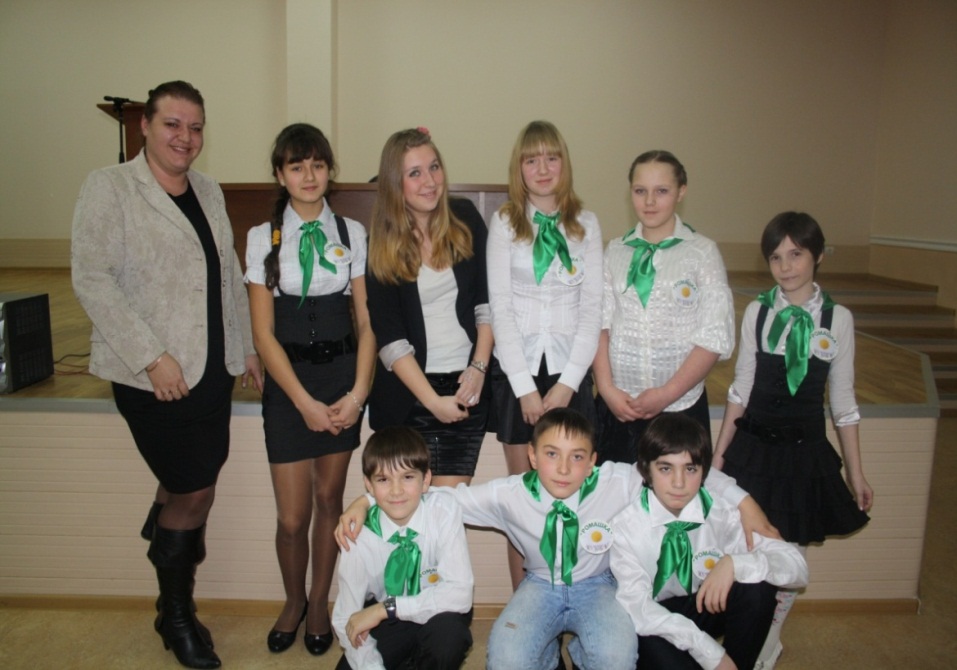 Вся поисково-патриотическая работа нашла свое отражение в делах школьного волонтерского отряда, литературного клуба «Исследователь», исторического клуба «Память сердца» и клуба юных патриотов «Люблю тебя, мой край родной»
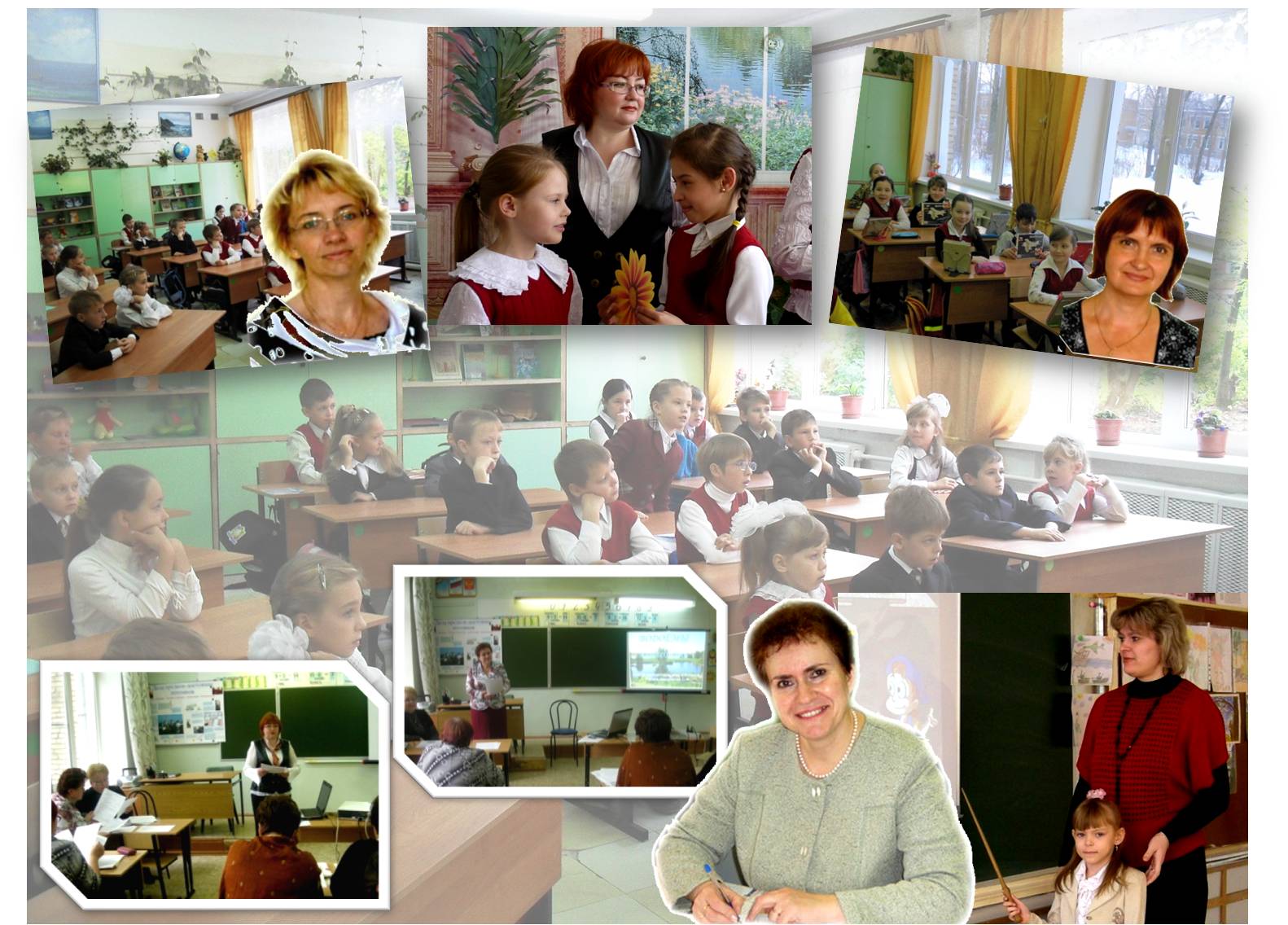 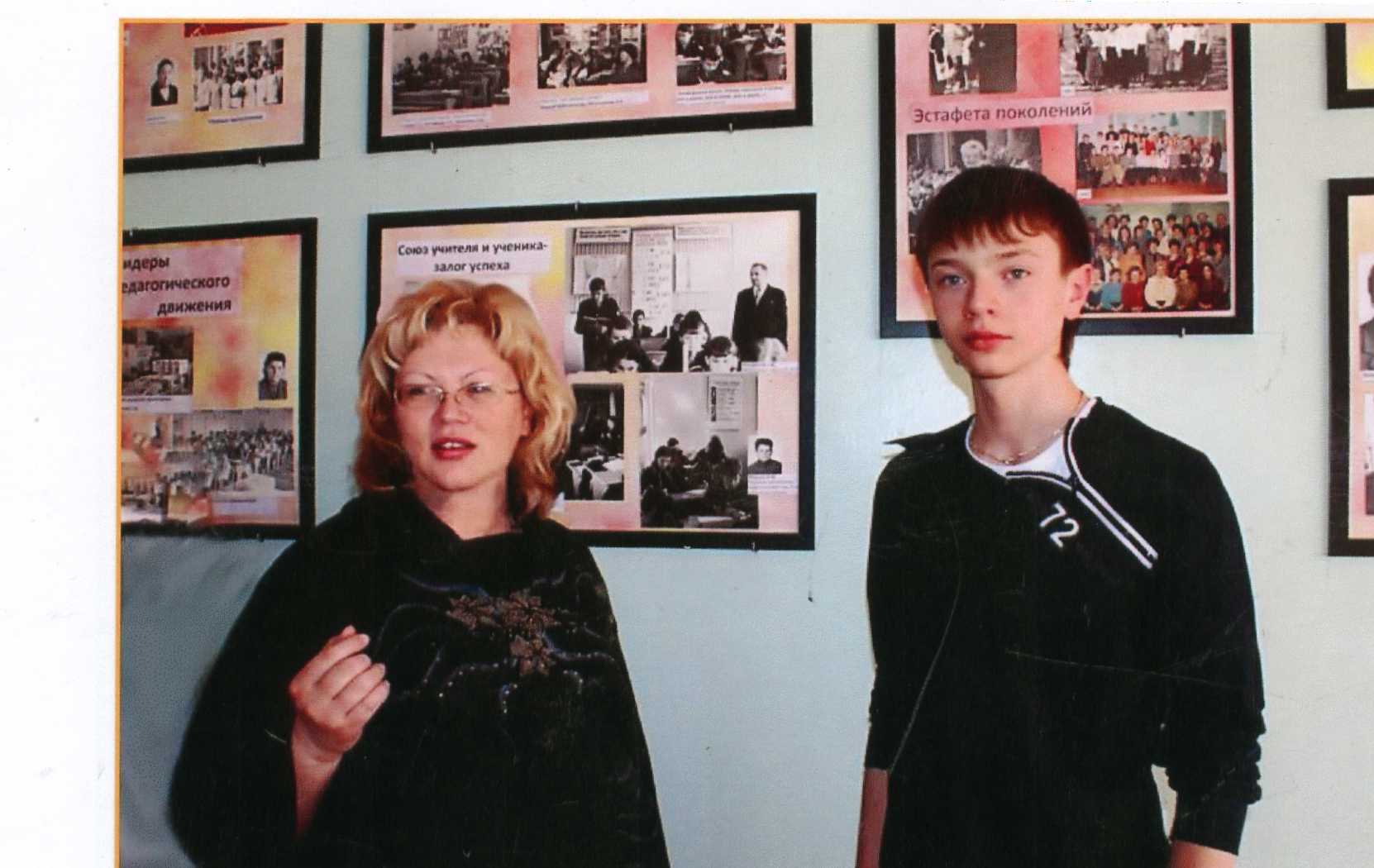 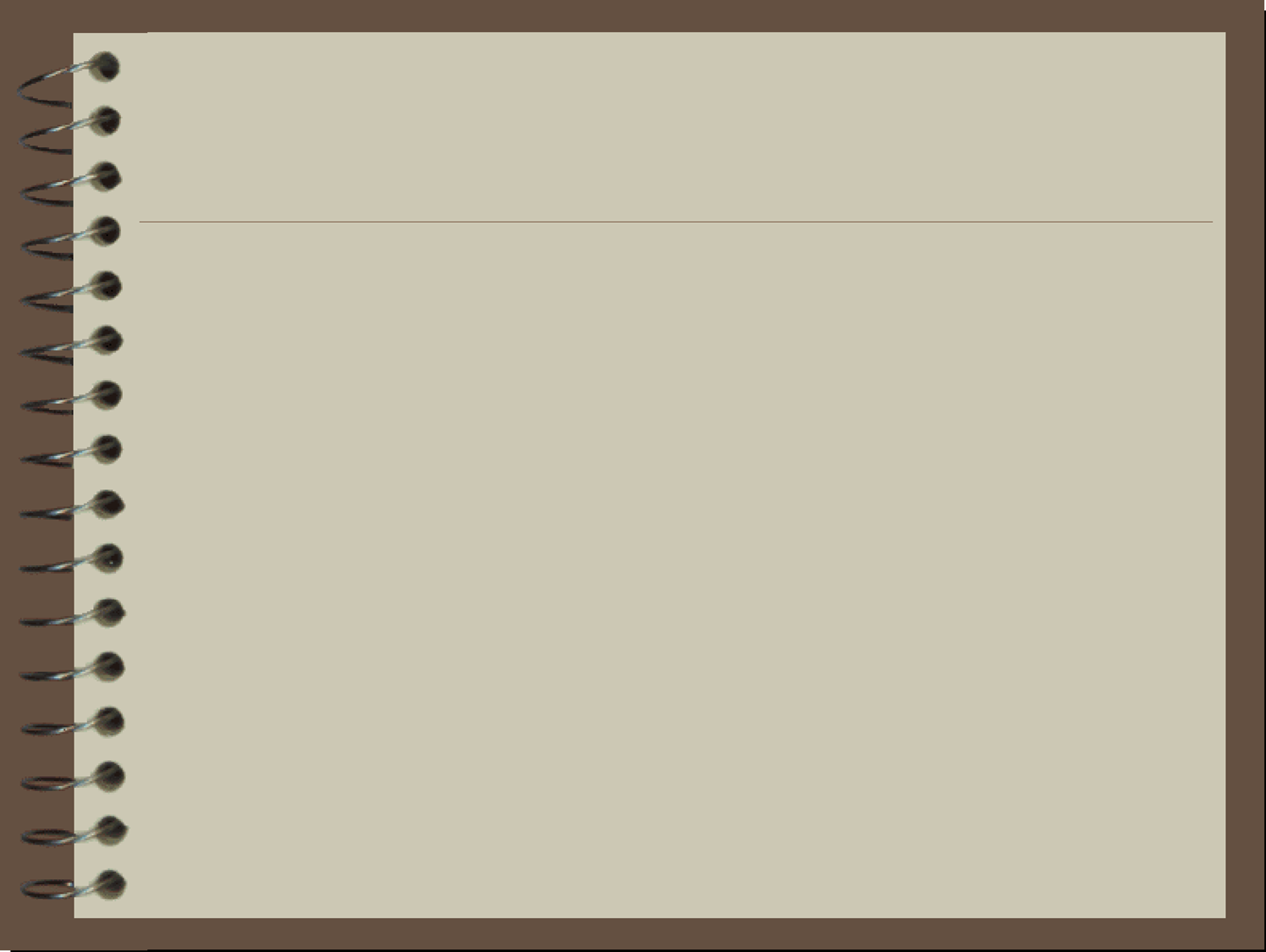 Поисковые материалы прошлых лет, воспоминания педагогов, выпускников школы, родителей легли в основу создания экспозиций:
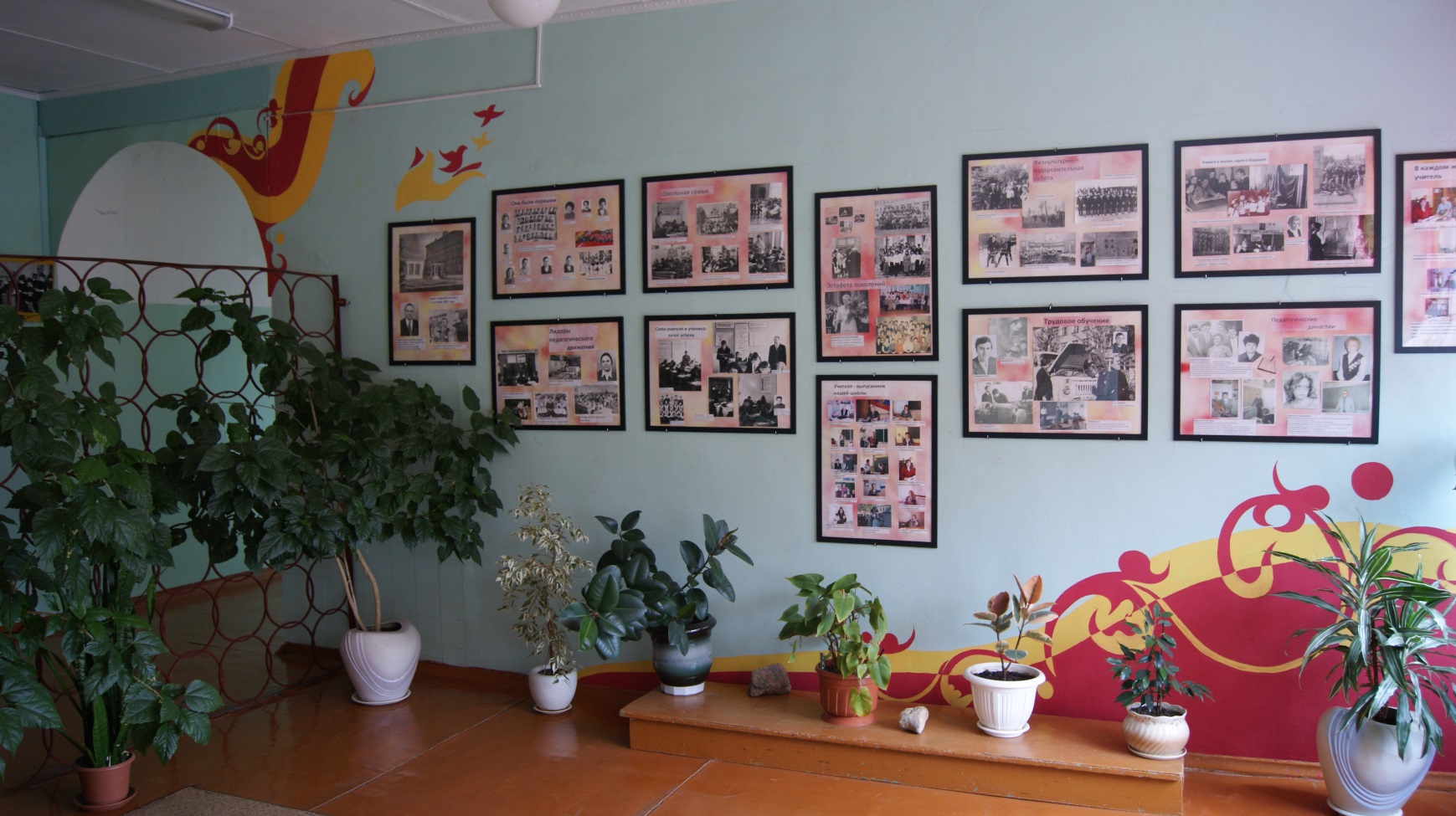 «Славим, Учитель, имя твоё!»
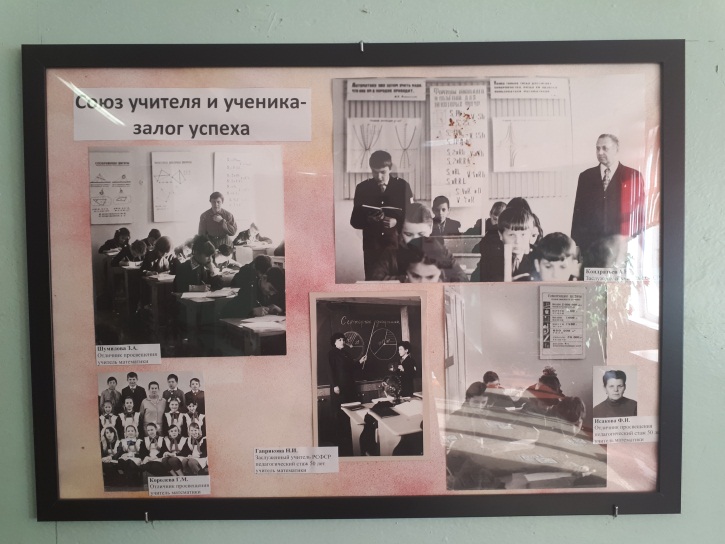 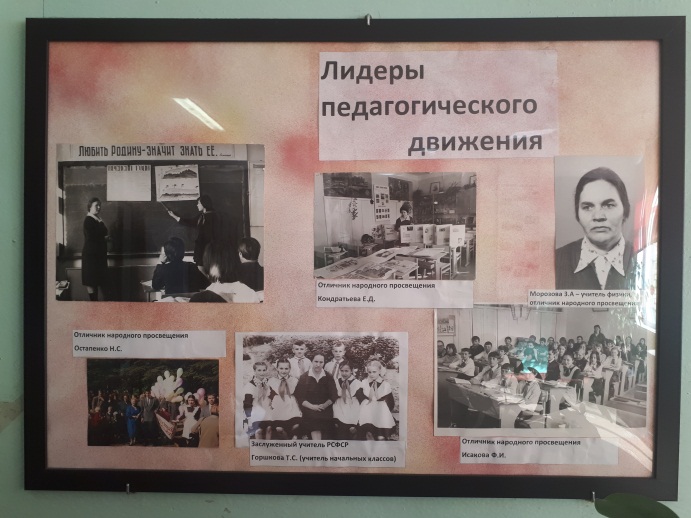 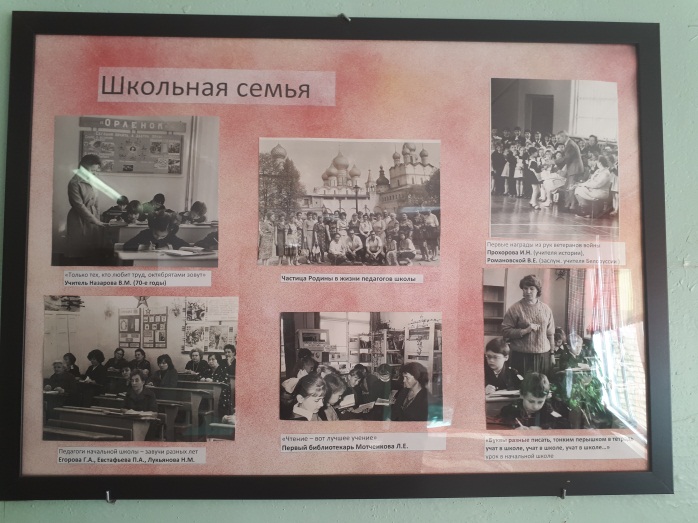 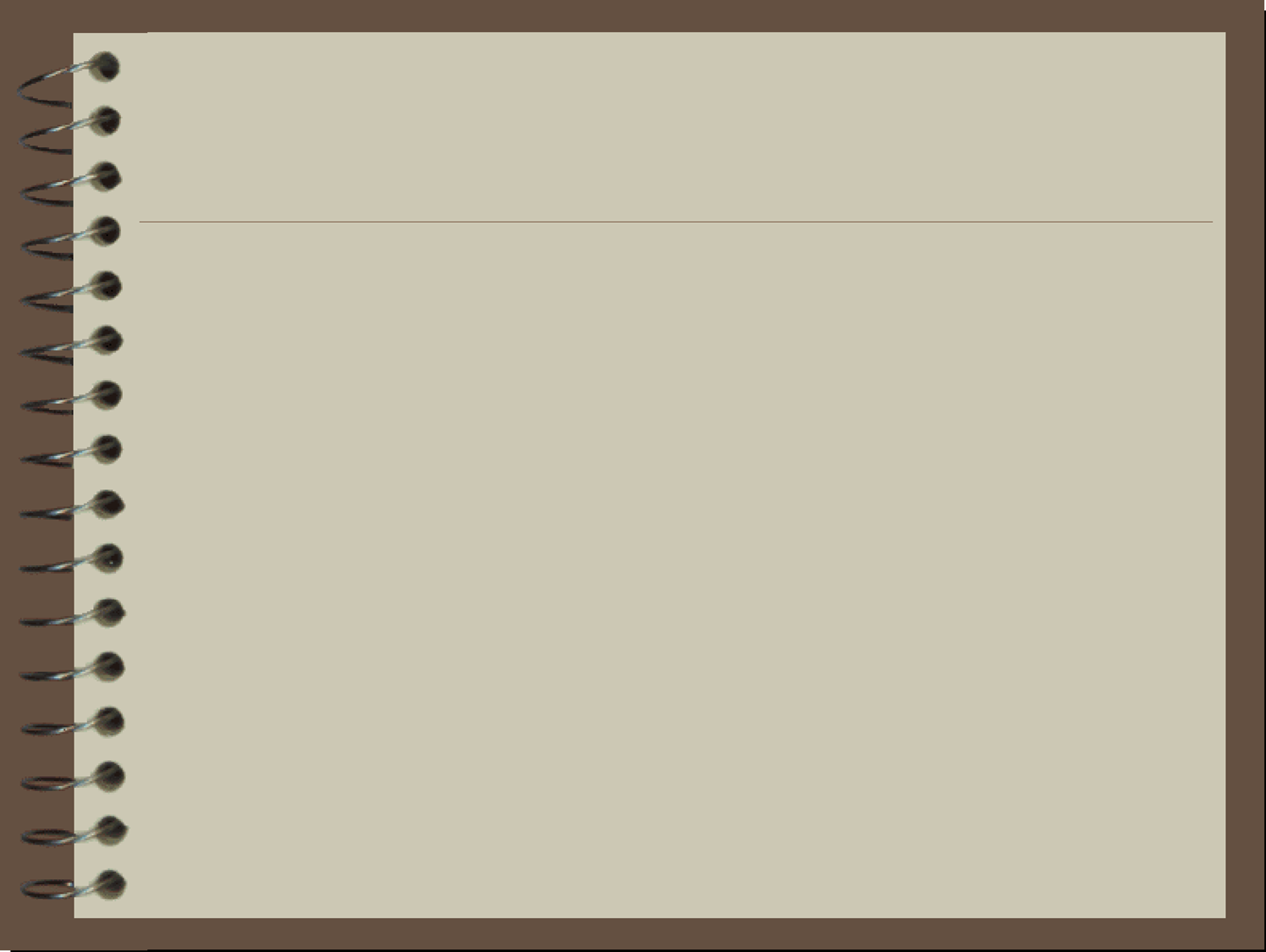 «У истоков» 
 школа 70 – 80-х  годов ХХ века
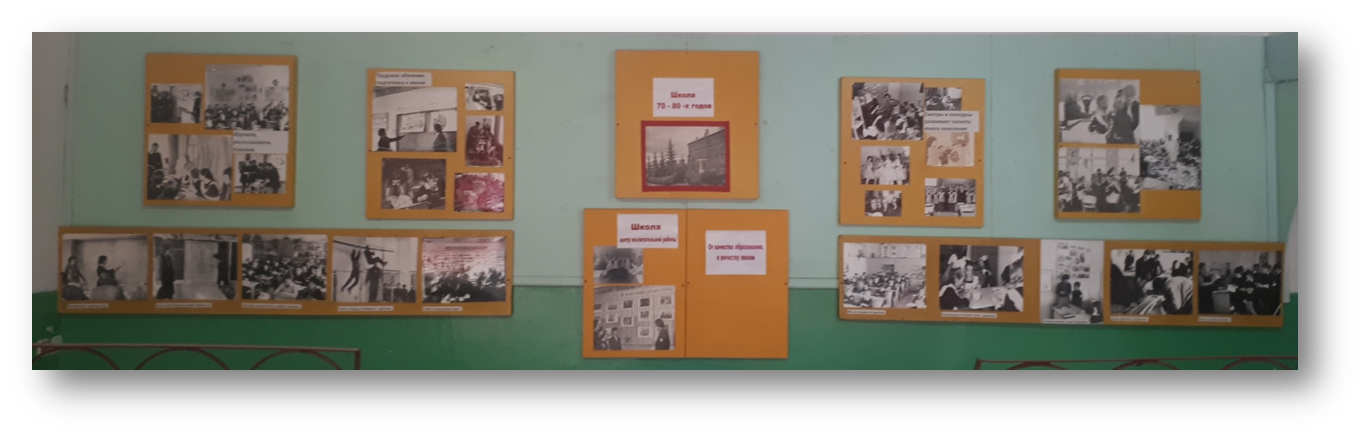 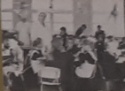 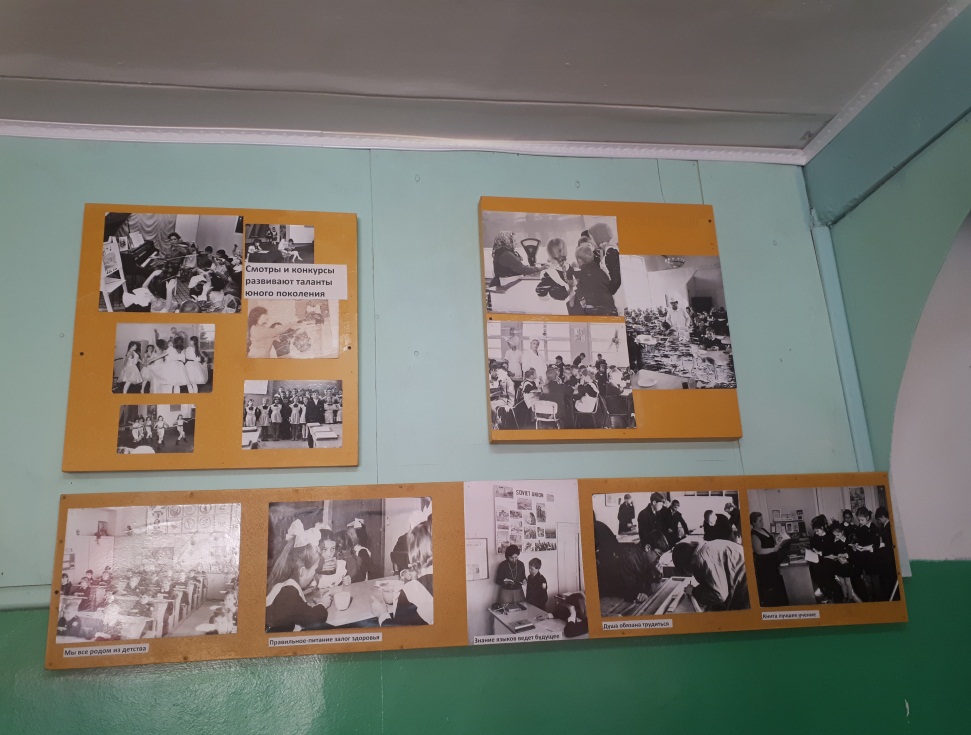 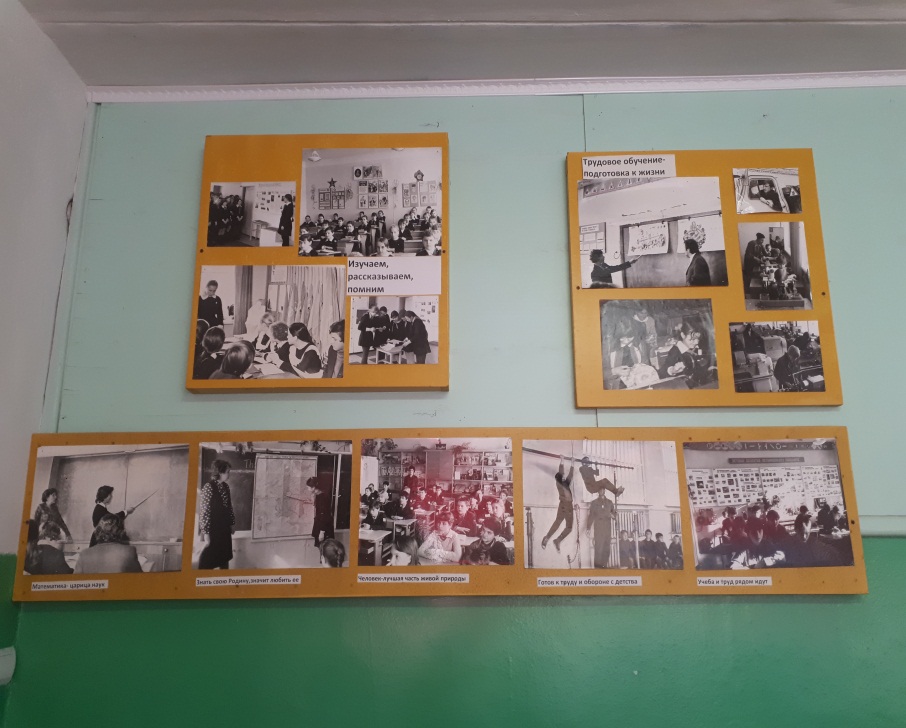 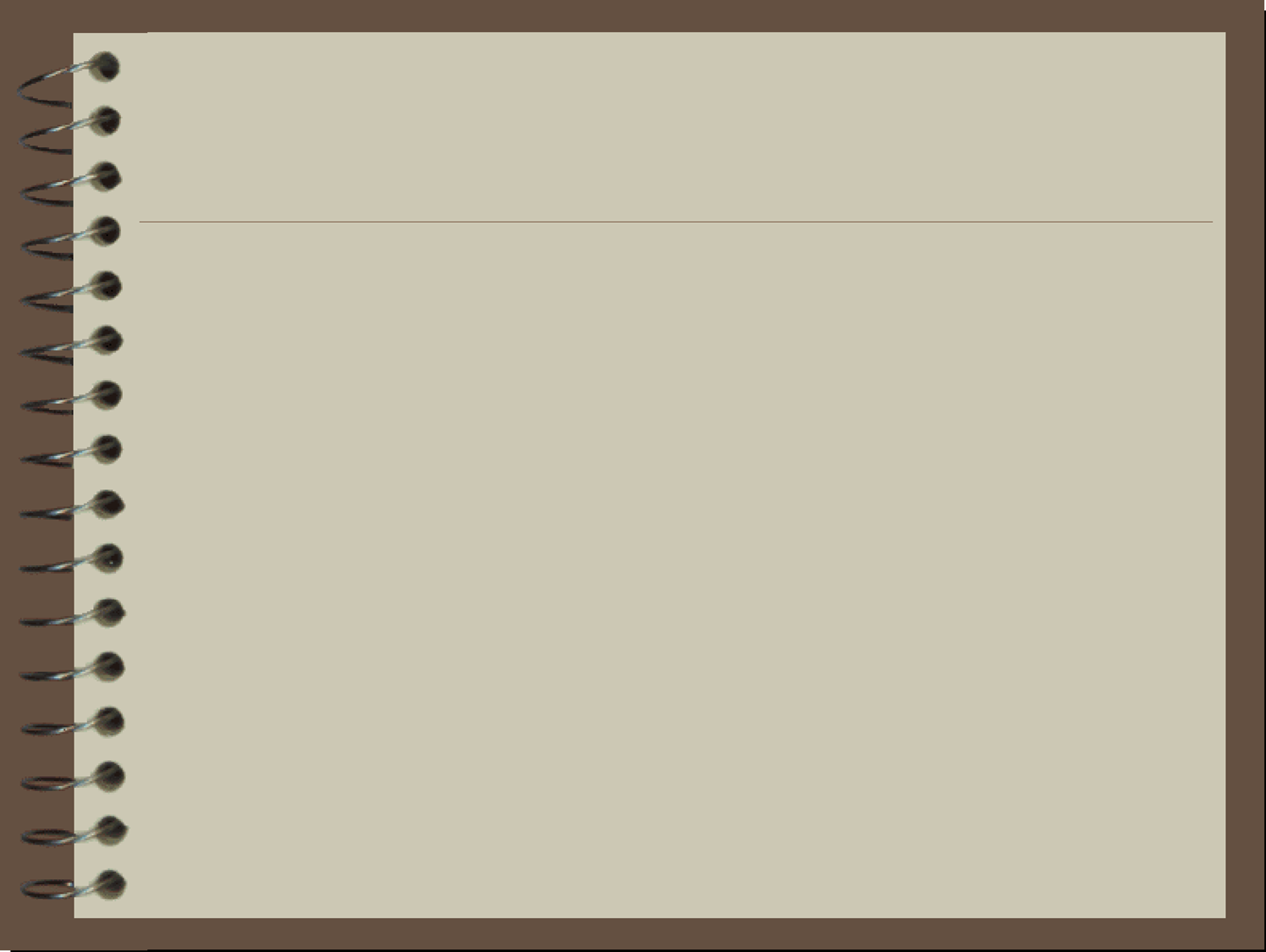 Содружество с музеем Краснозаводского химического завода, 
с краеведом Самсоновым В.И. помогло создать экспозиции:
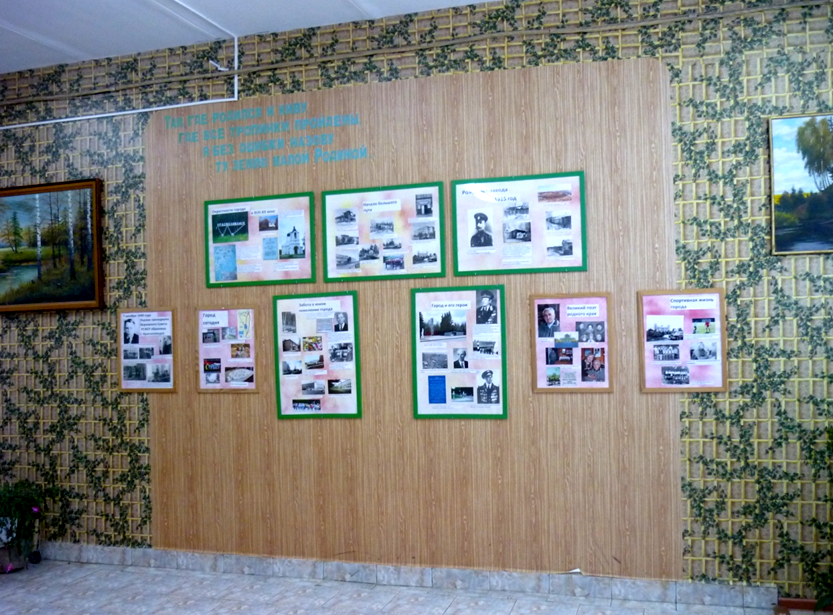 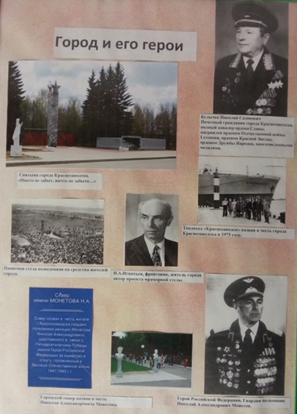 «История родного города»;
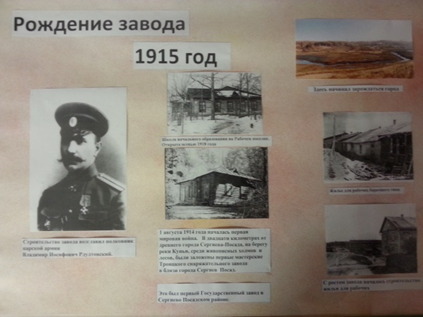 «Земляки, любившие и прославившие родной край»
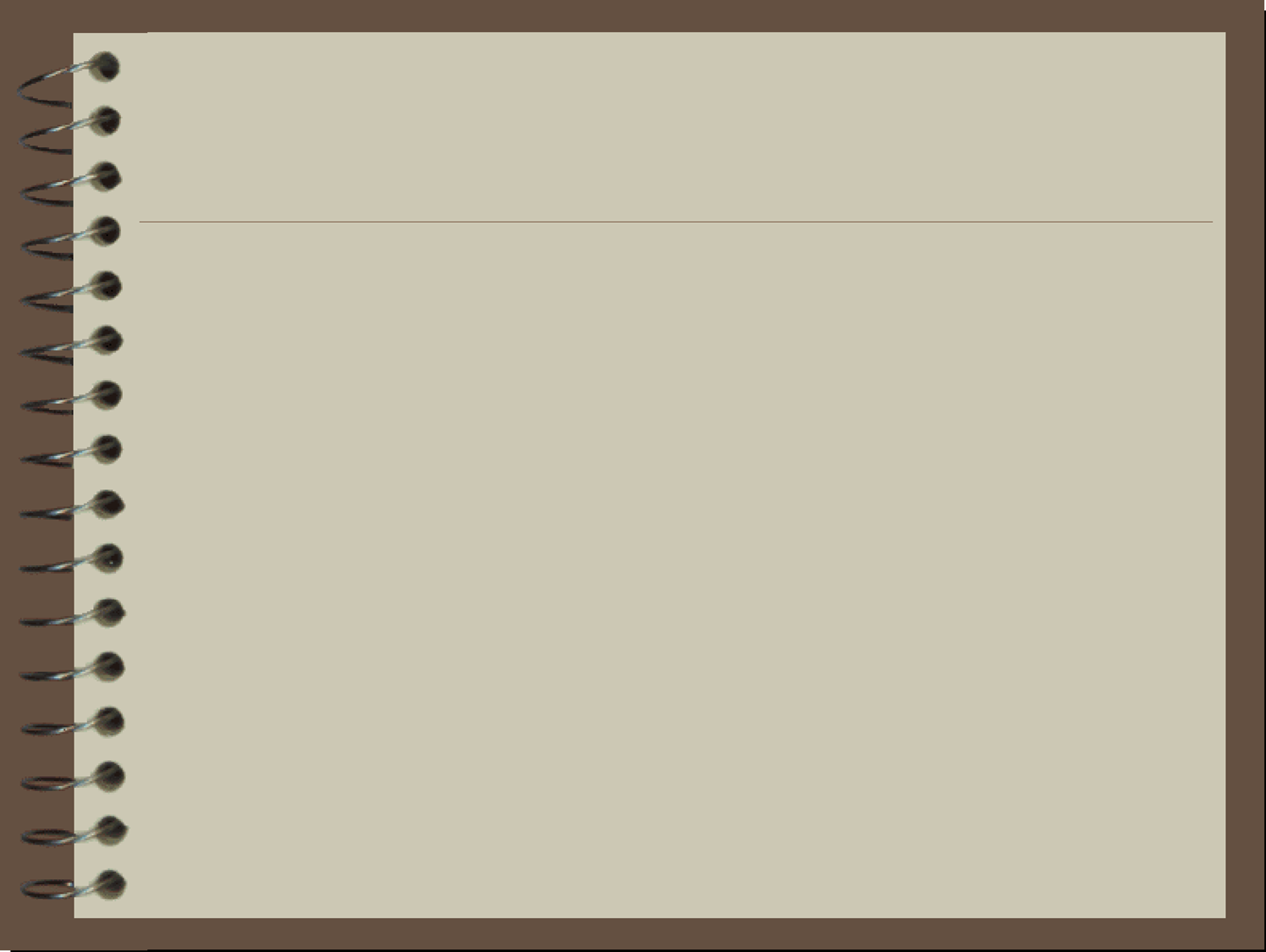 Воспоминания и фотоматериалы ветеранов труда, 
участников Великой Отечественной войны, локальных войн 
дали возможность открыть экспозицию «Я помню! Я горжусь!»
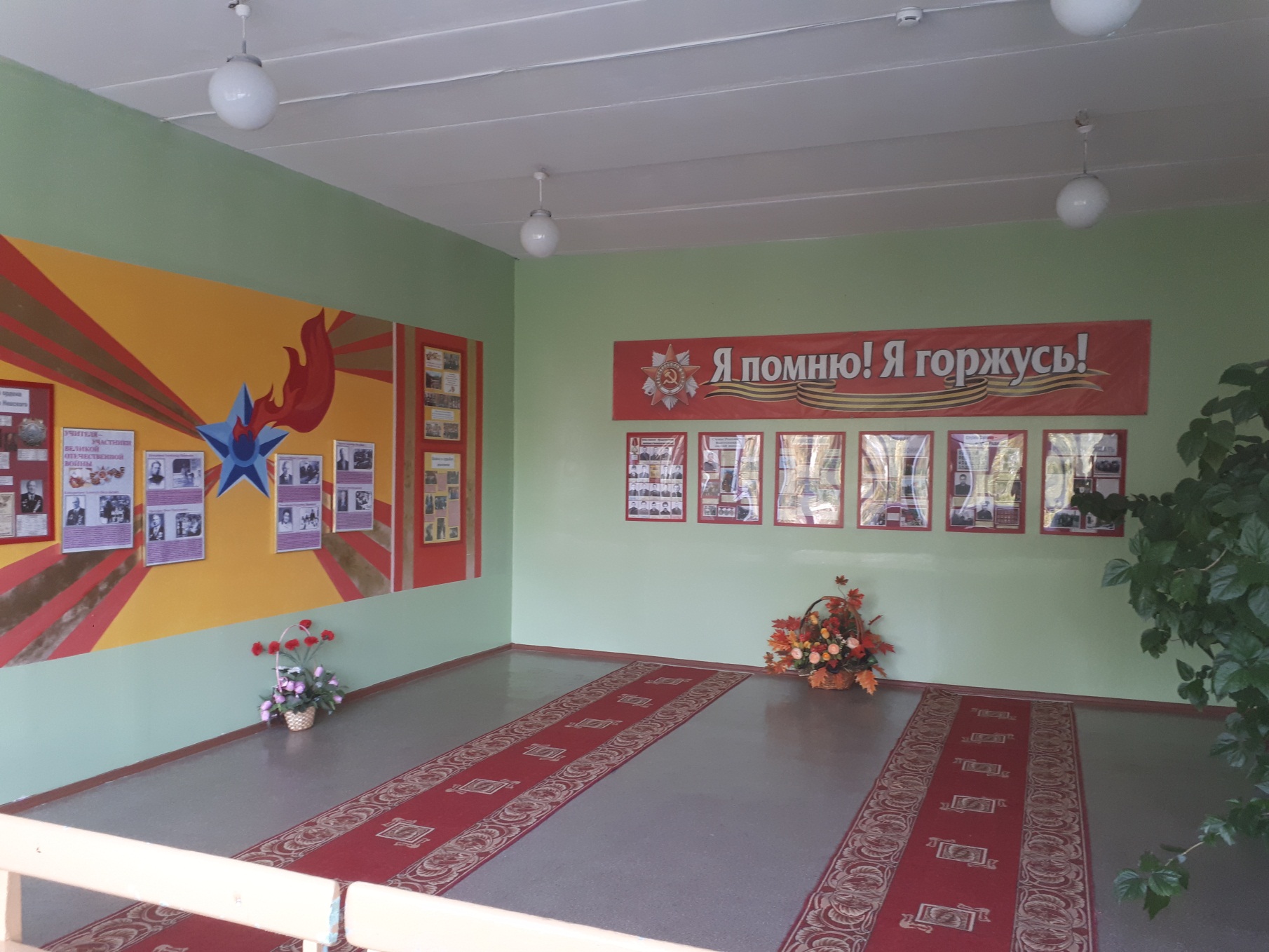 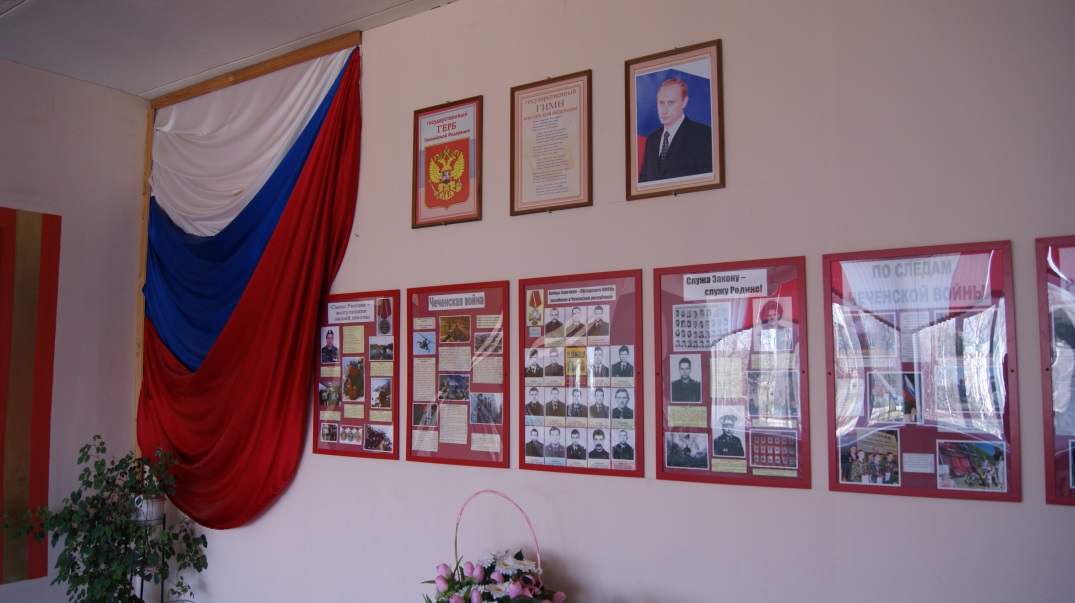 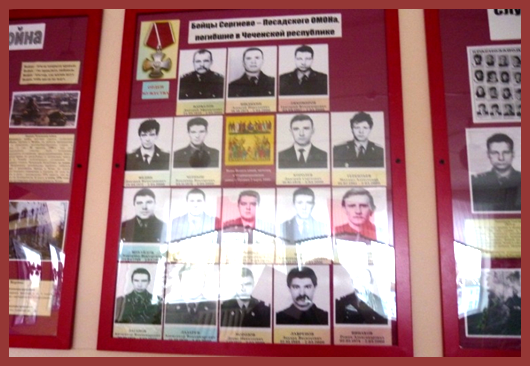 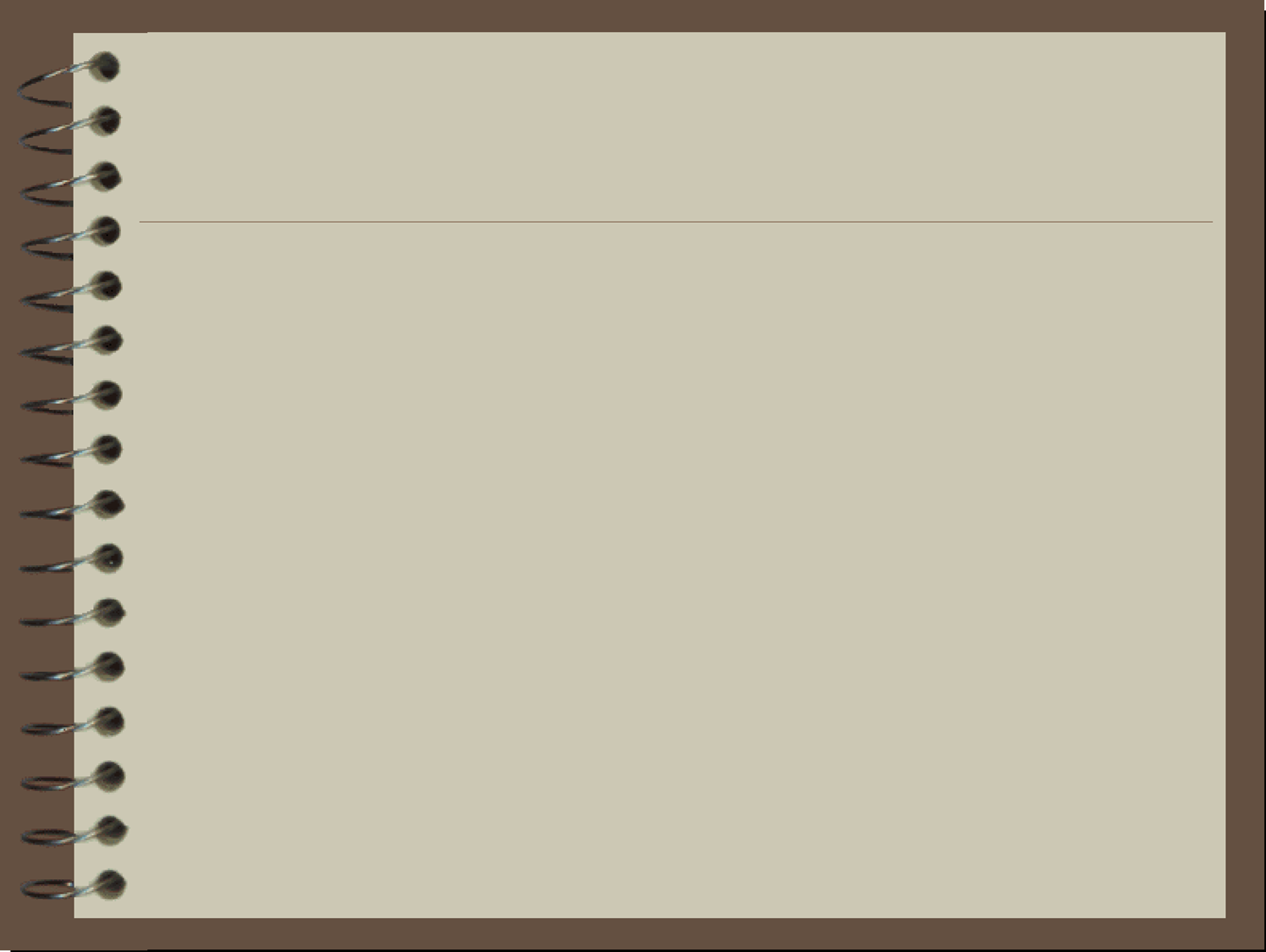 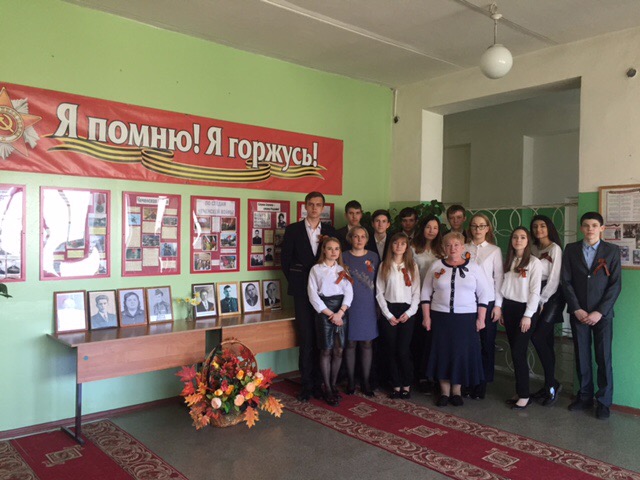 В залах тематических экспозиций проходят экскурсии,
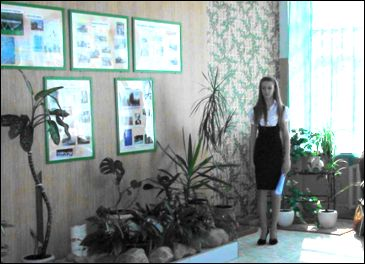 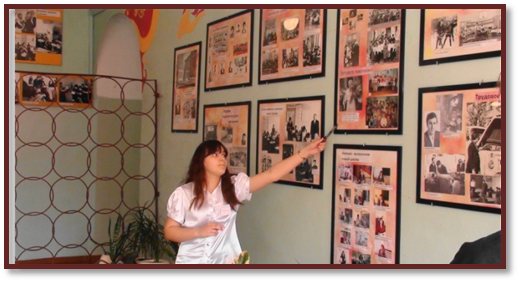 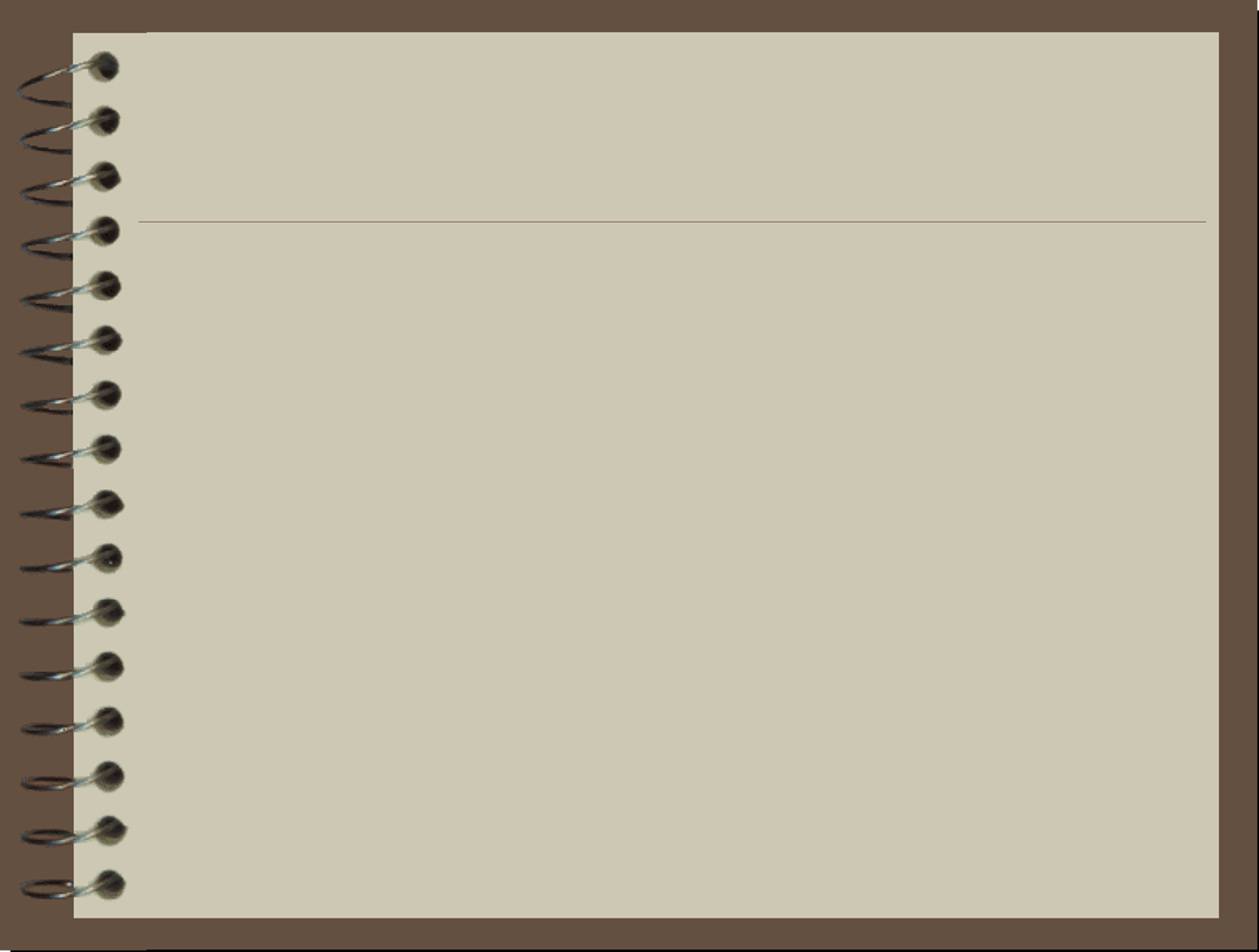 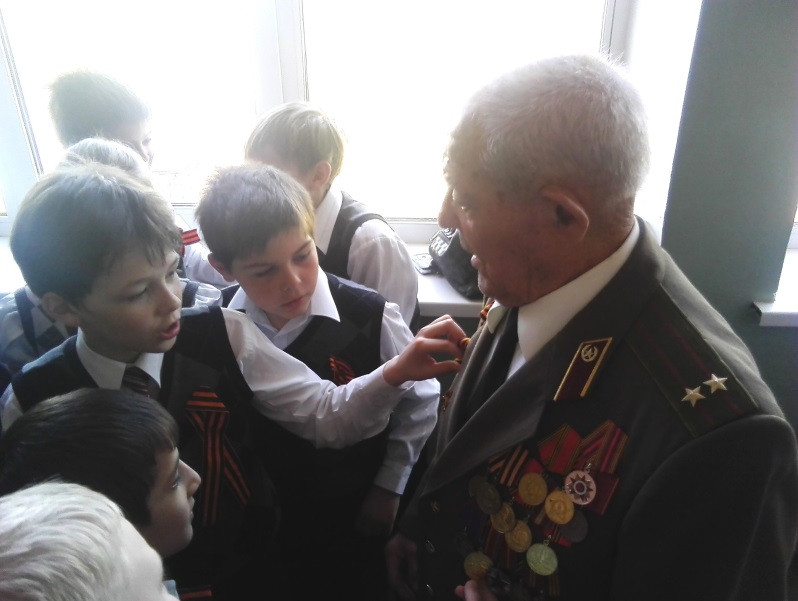 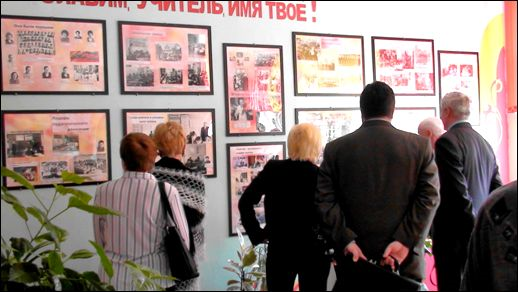 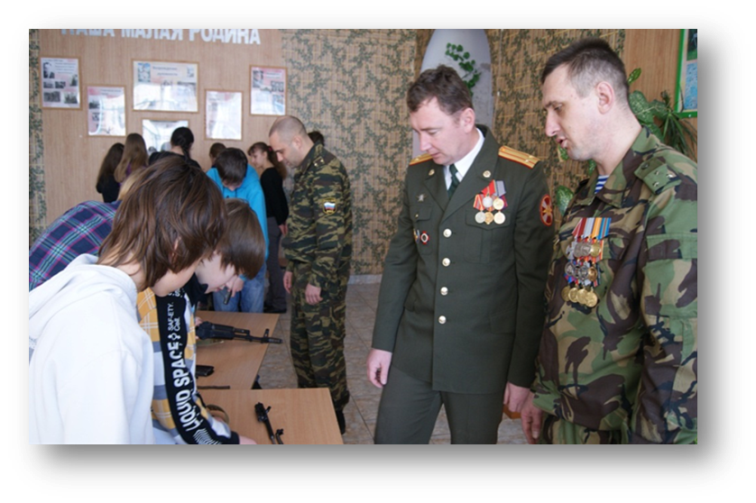 тематические уроки, просмотр слайд фильмов, созданных участниками проекта «Школа – краеведческий музей»
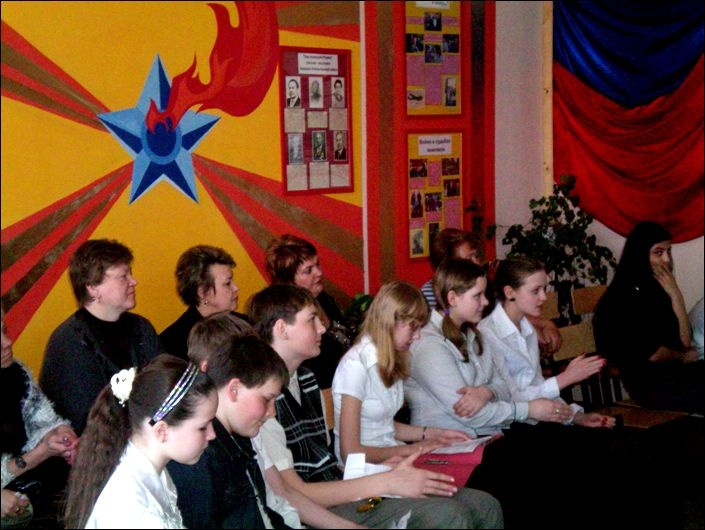 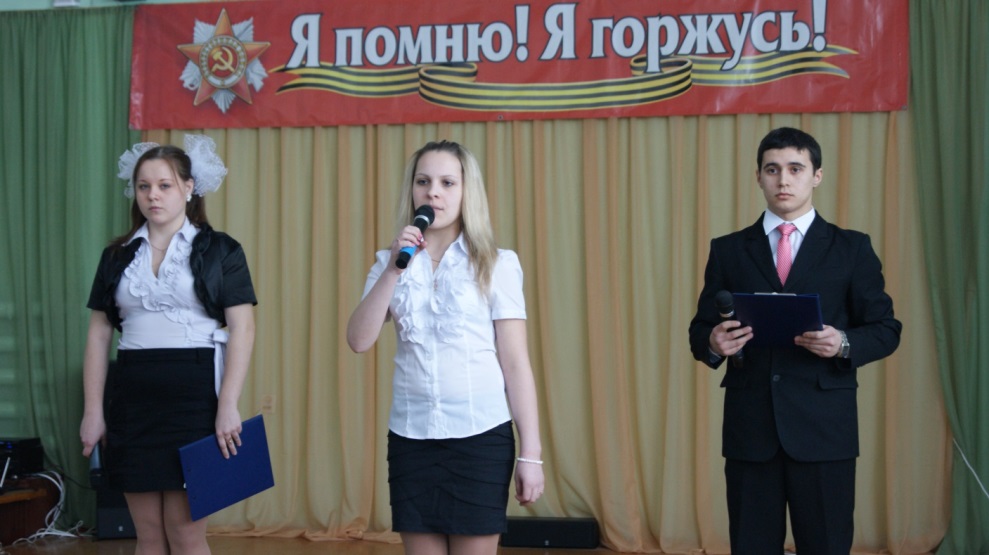 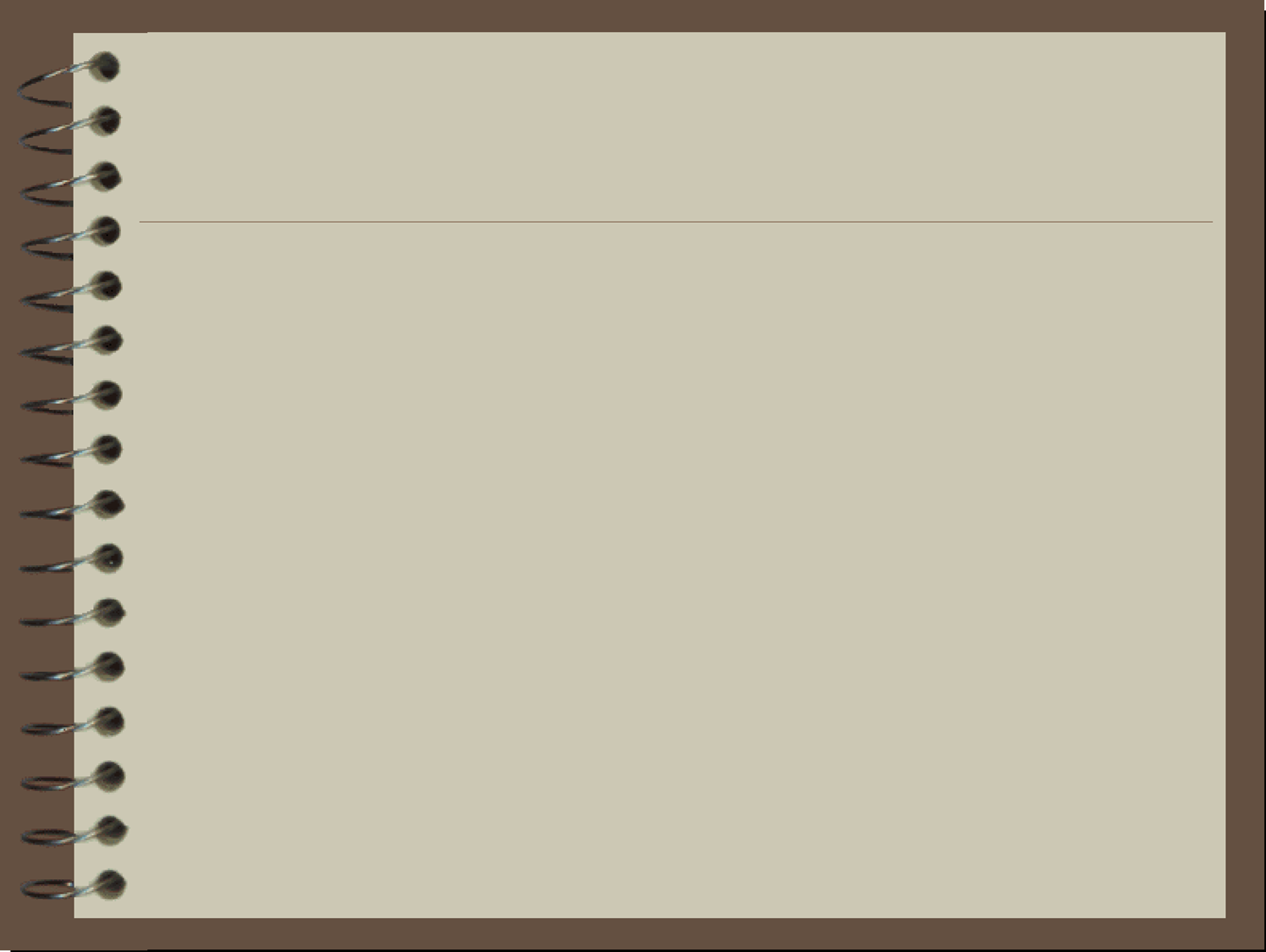 Стенды подробно рассказывают о событиях истории прошлого. На торжественных линейках вручают почетные грамоты, георгиевские ленточки
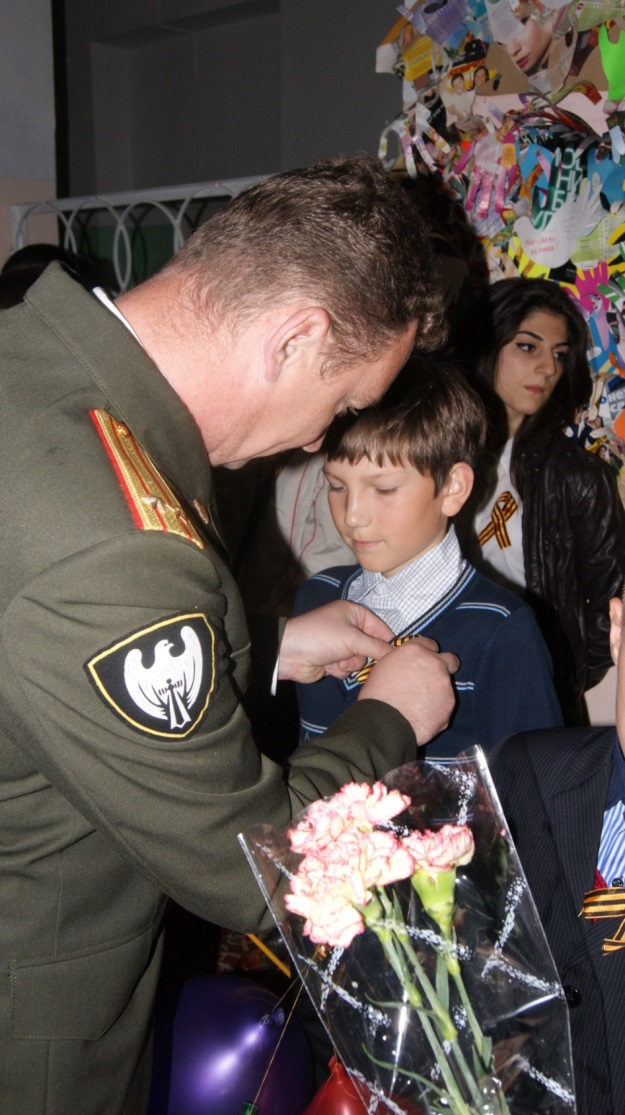 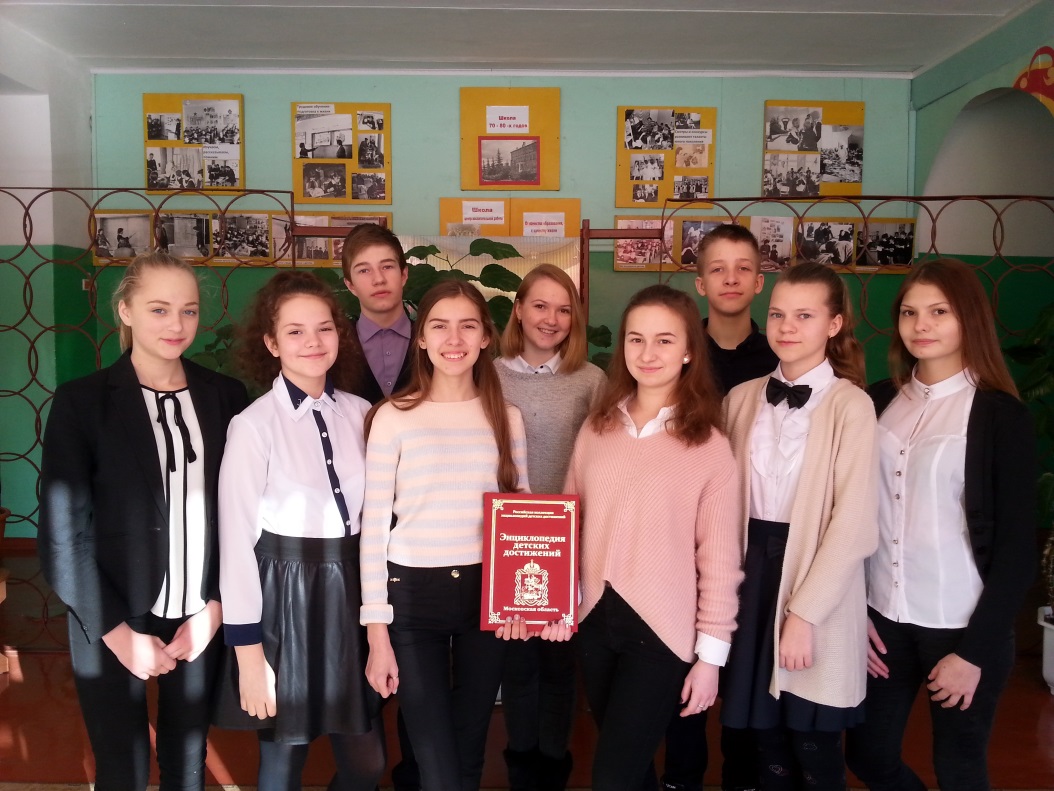 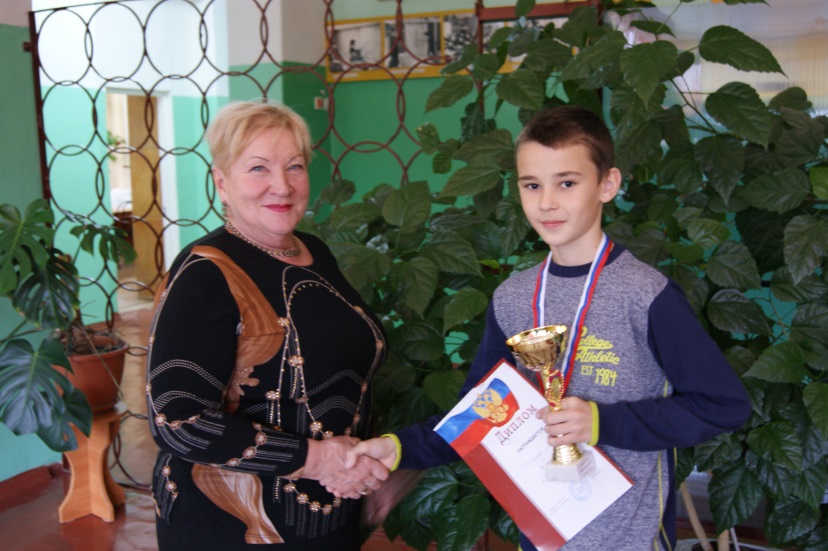 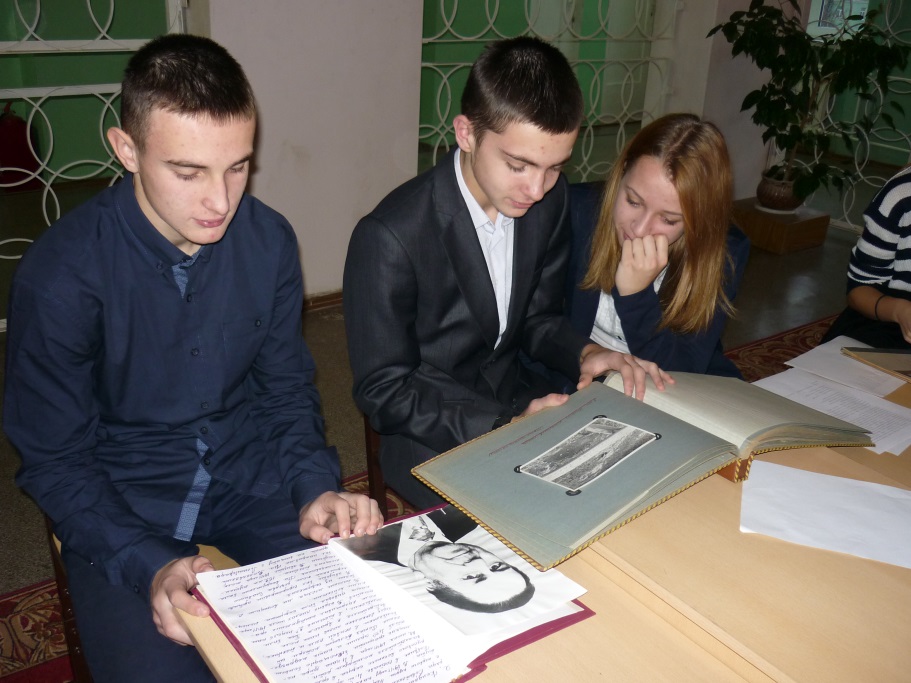 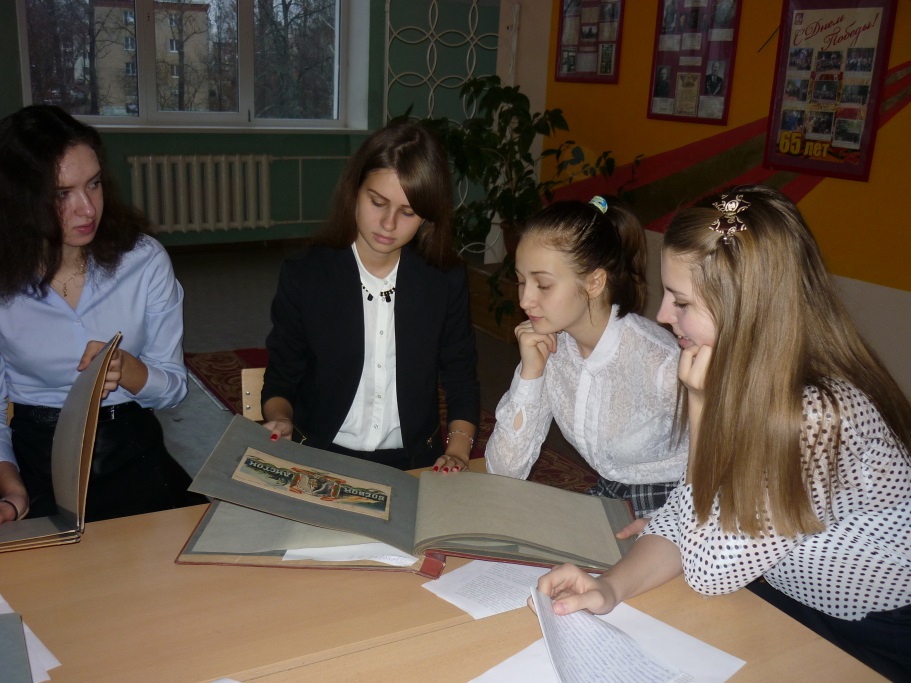 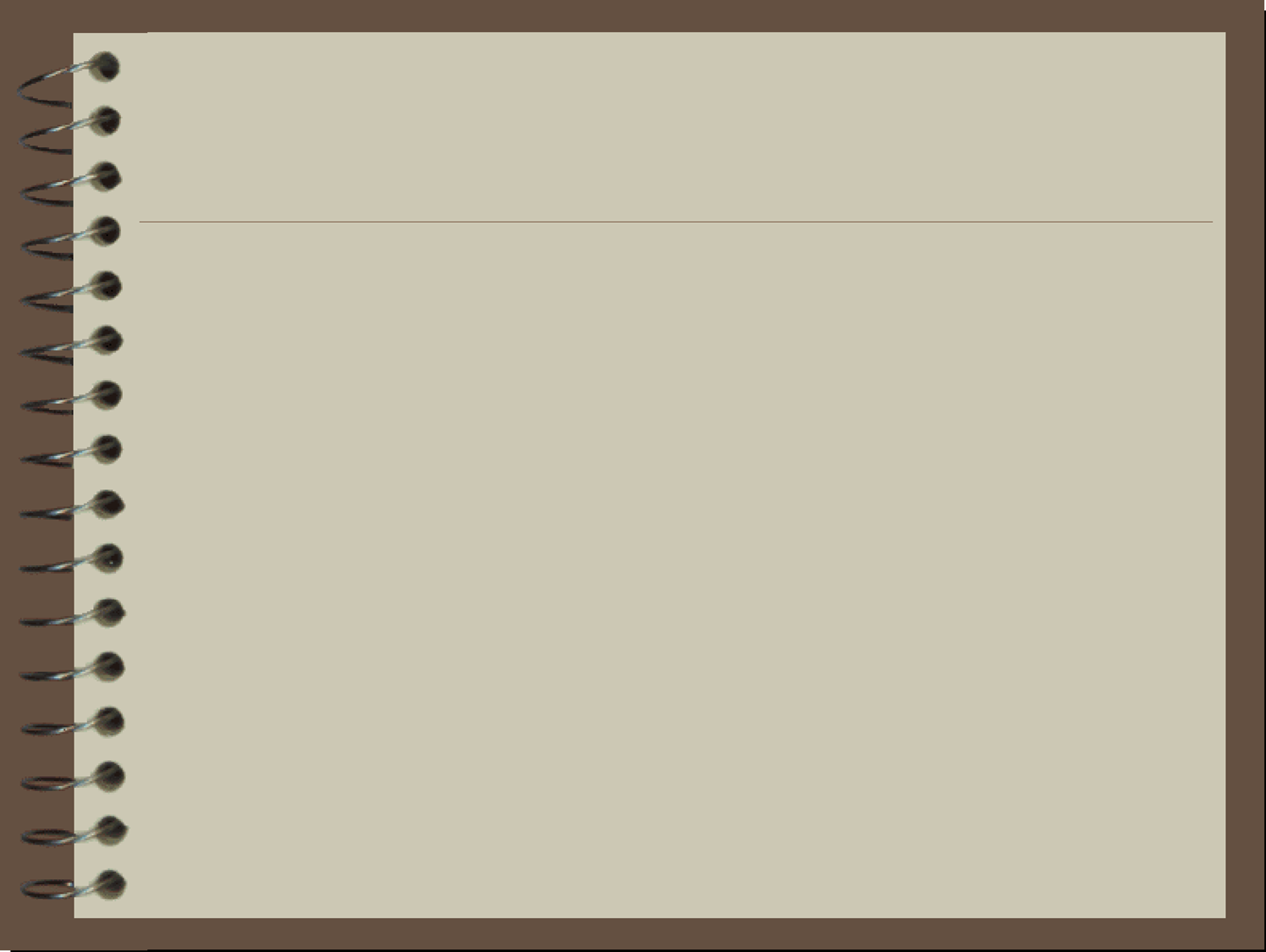 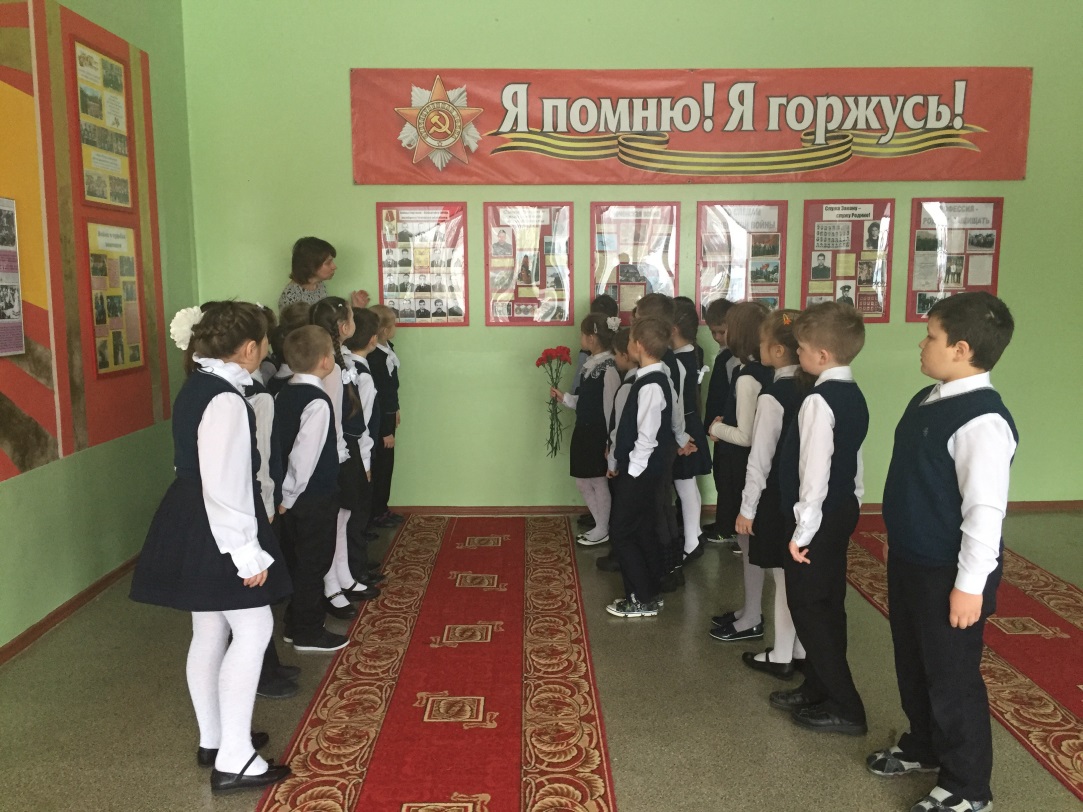 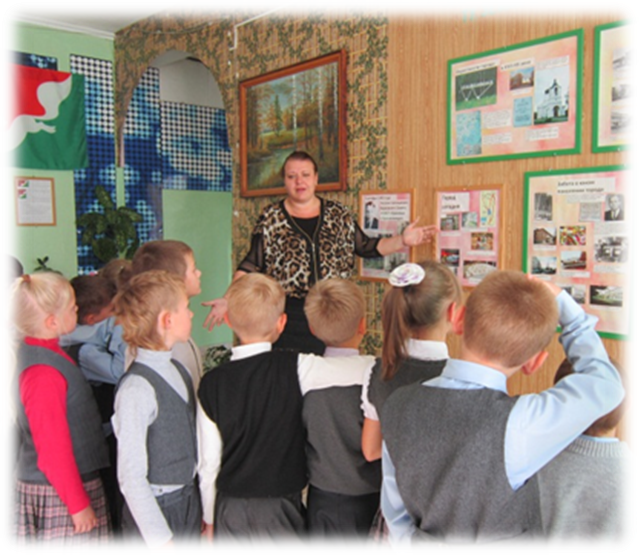 Посещение экспозиции – неотъемлемая часть посвящения в первоклассники, юнармейцы, проведения Дней Памяти и Победы
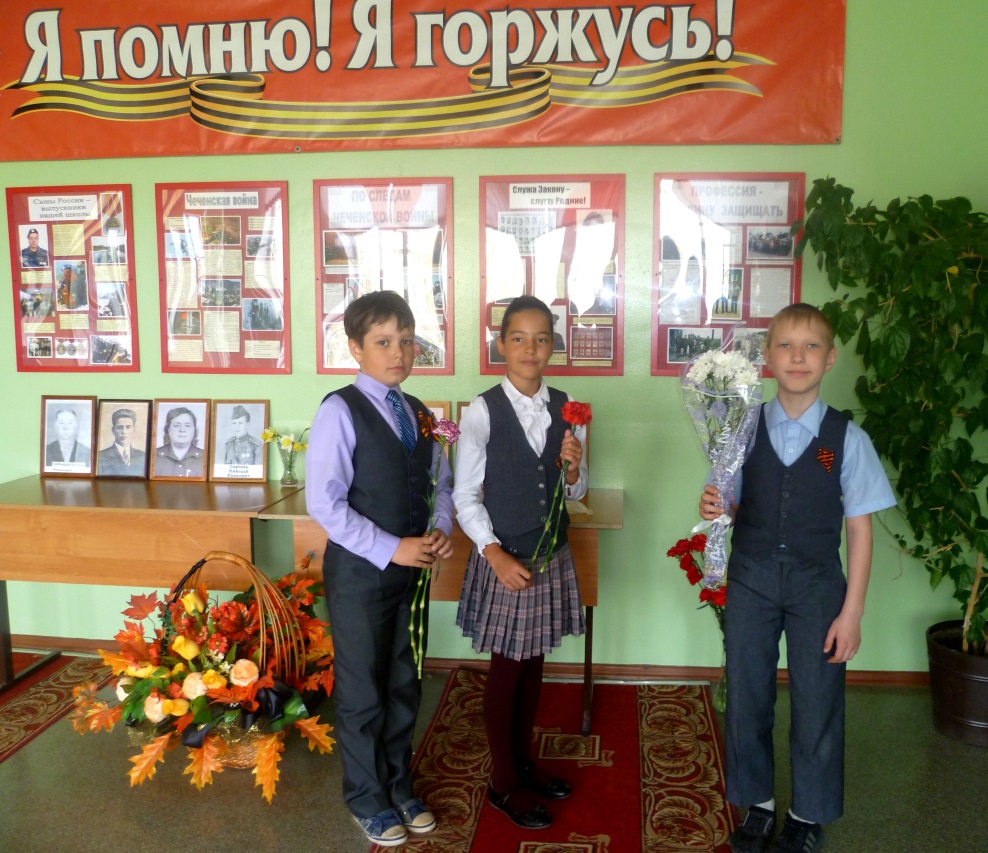 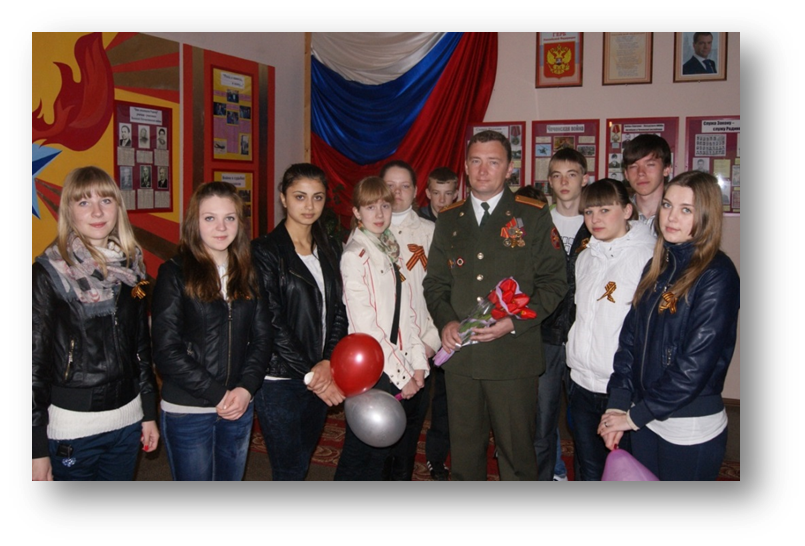 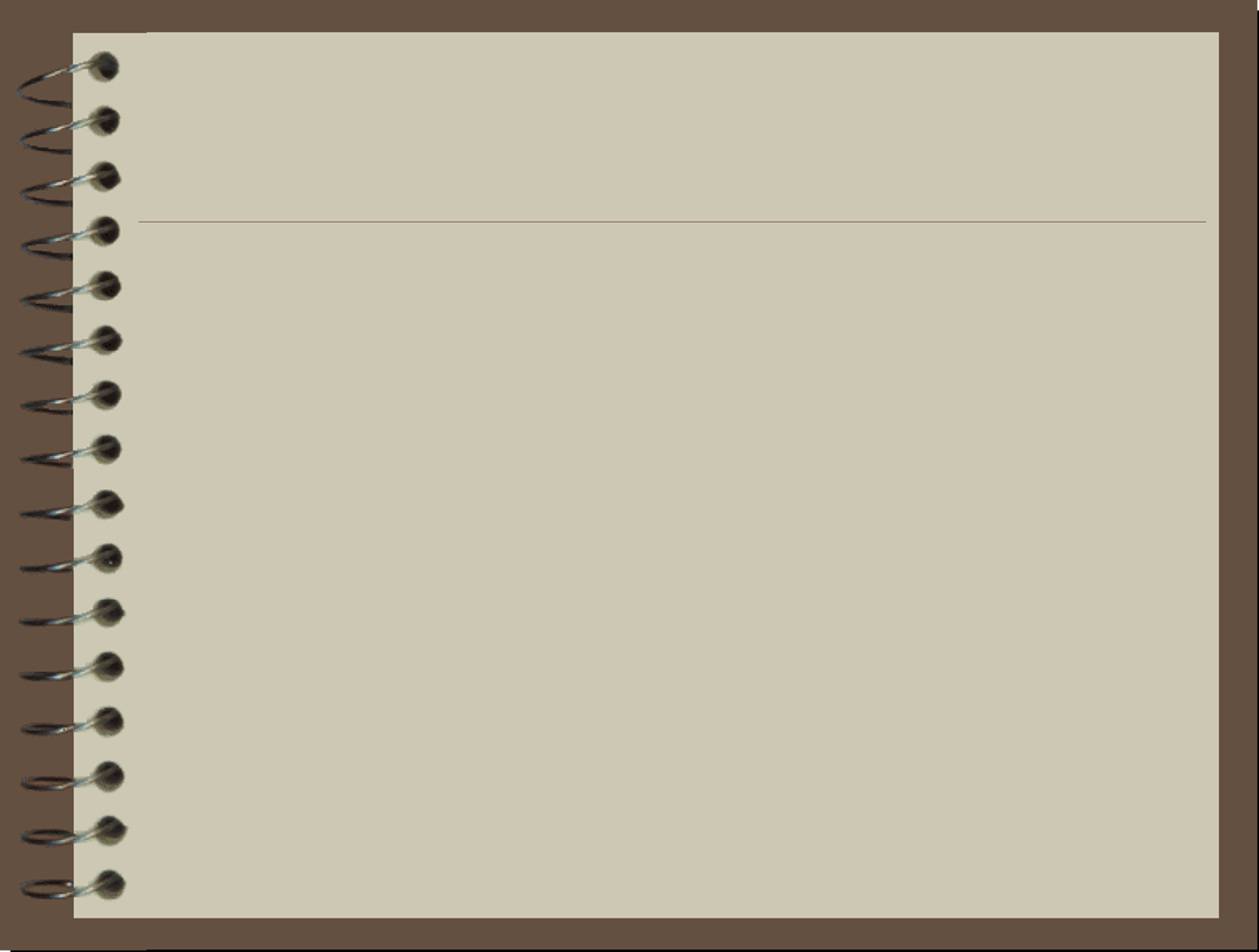 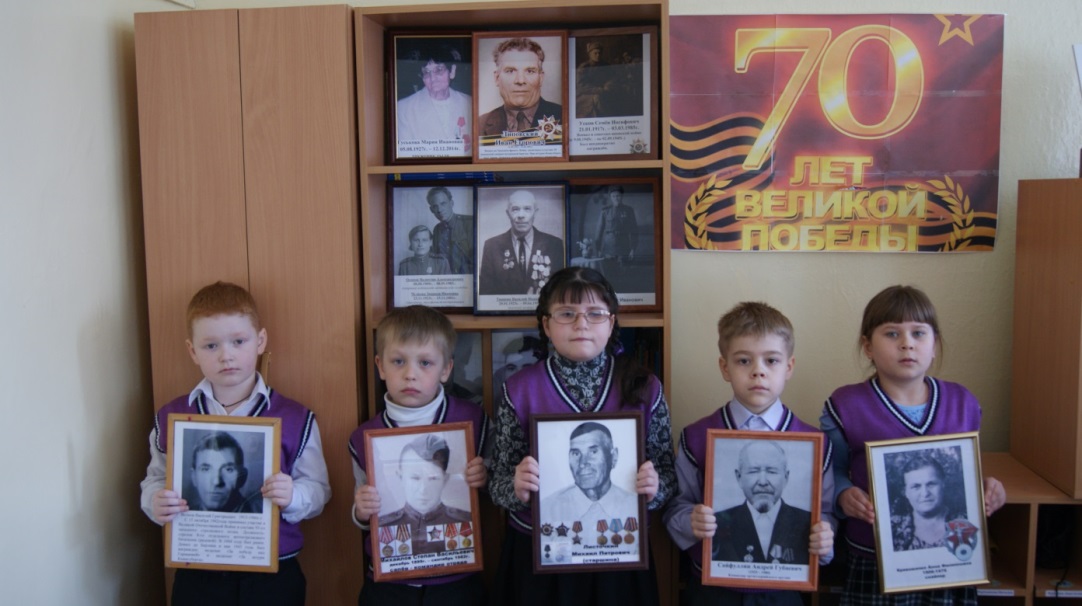 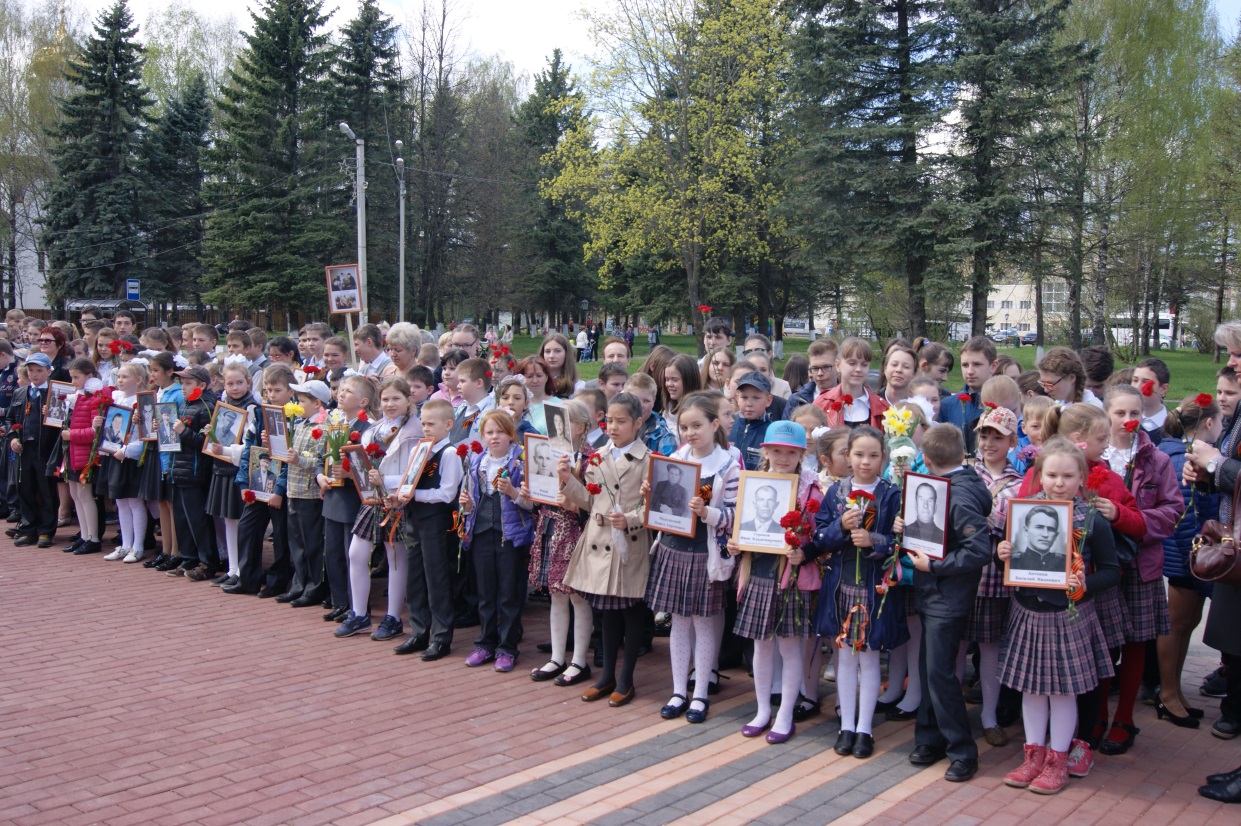 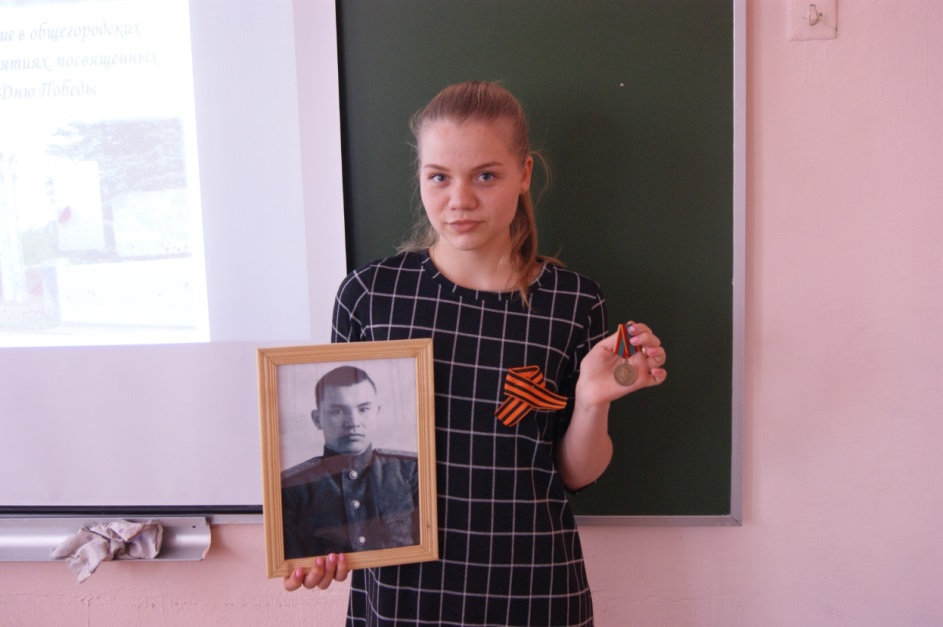 В год 50-летия школы и 70-летия Победы в Великой 
Отечественной войне каждый ученик школы стал участником 
проекта «Память жива в каждой Российской семье»
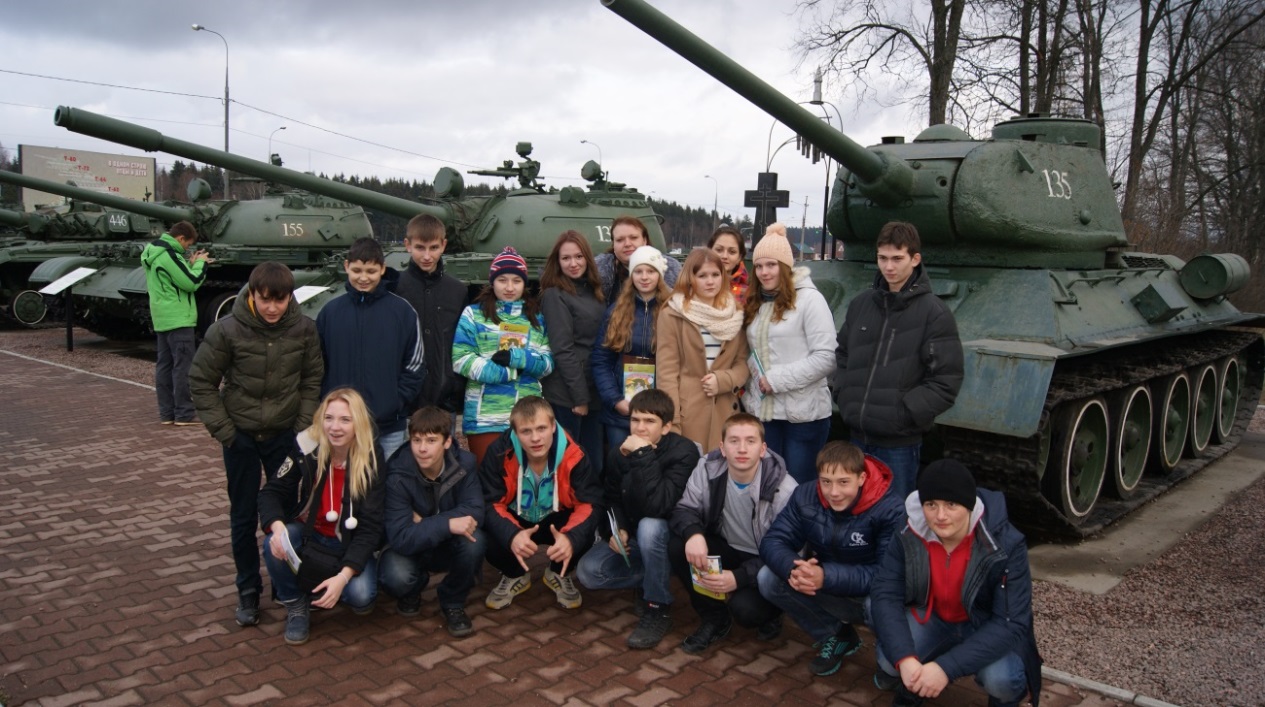 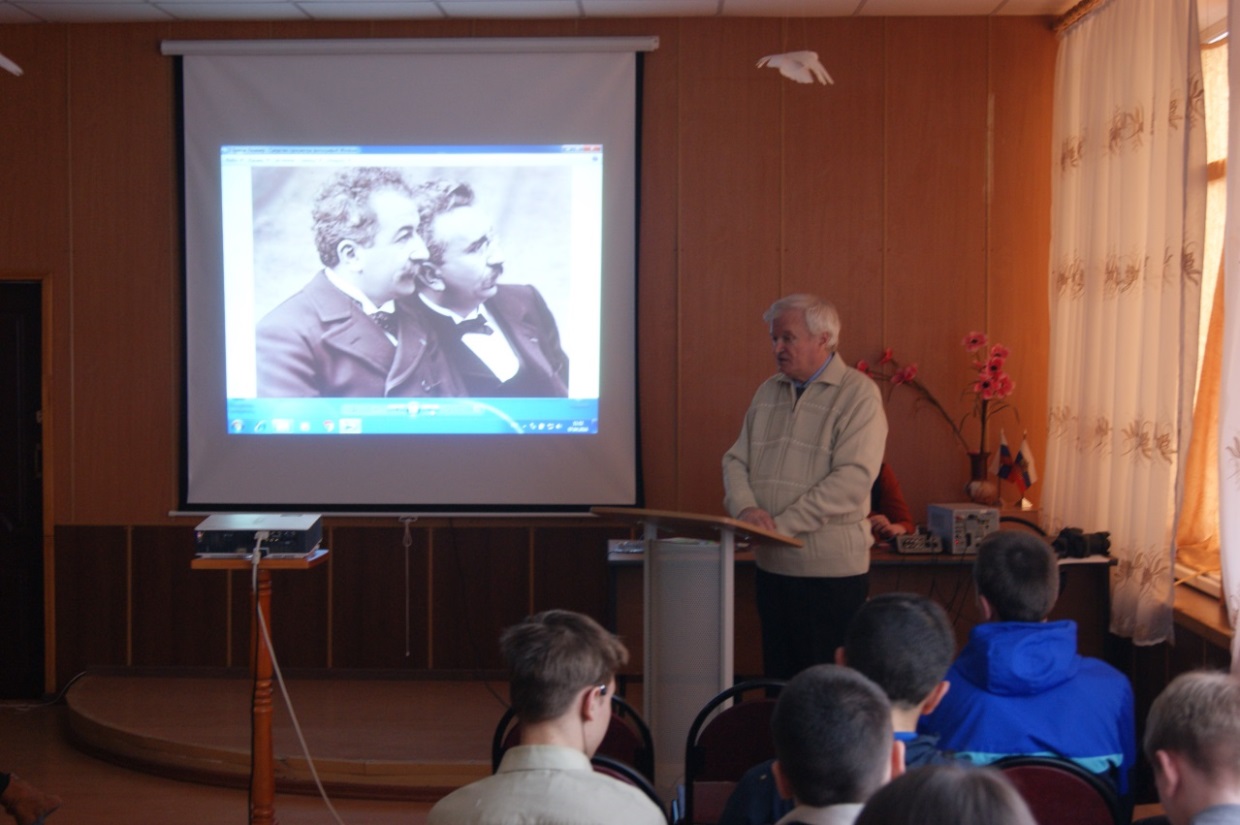 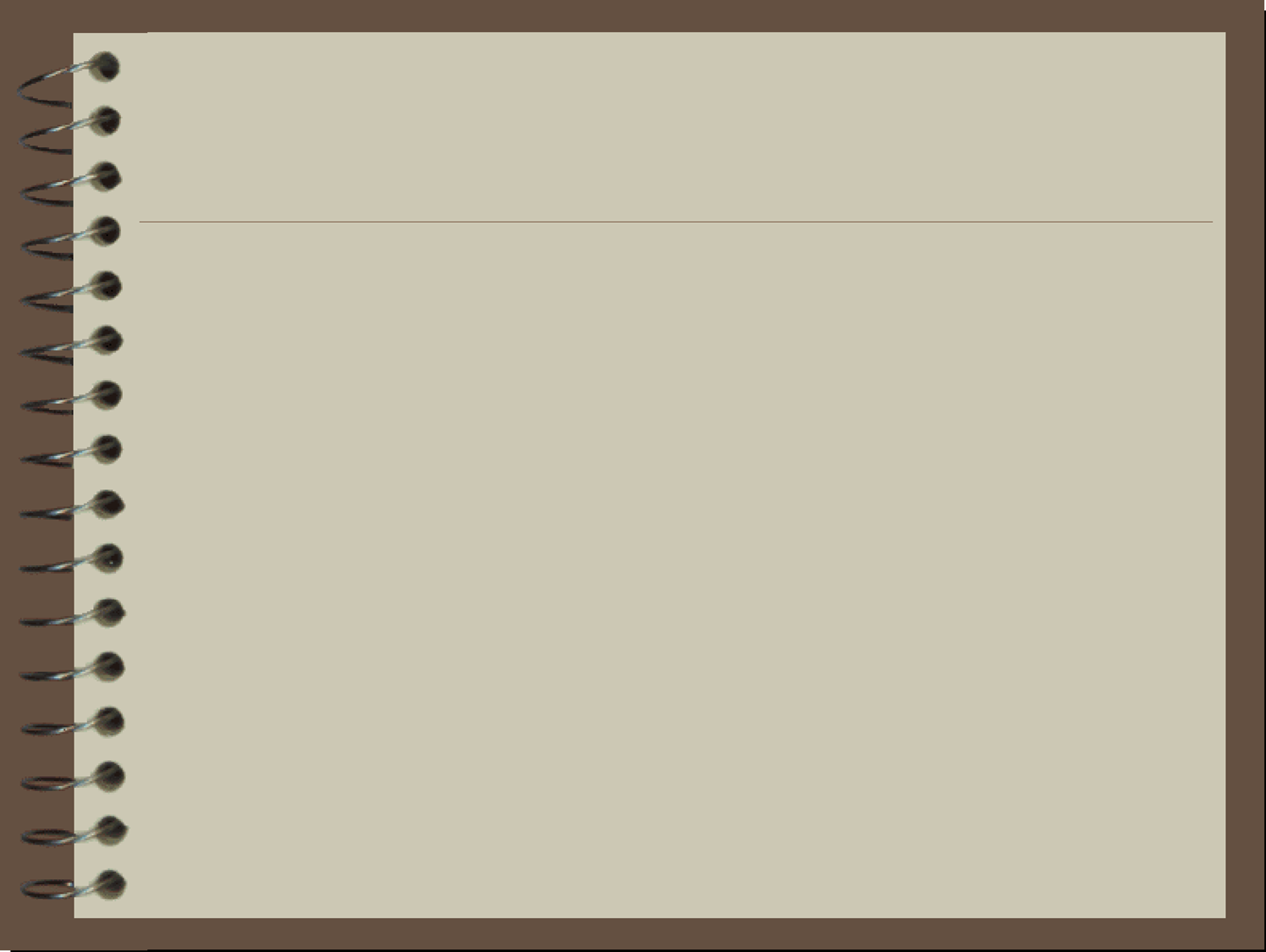 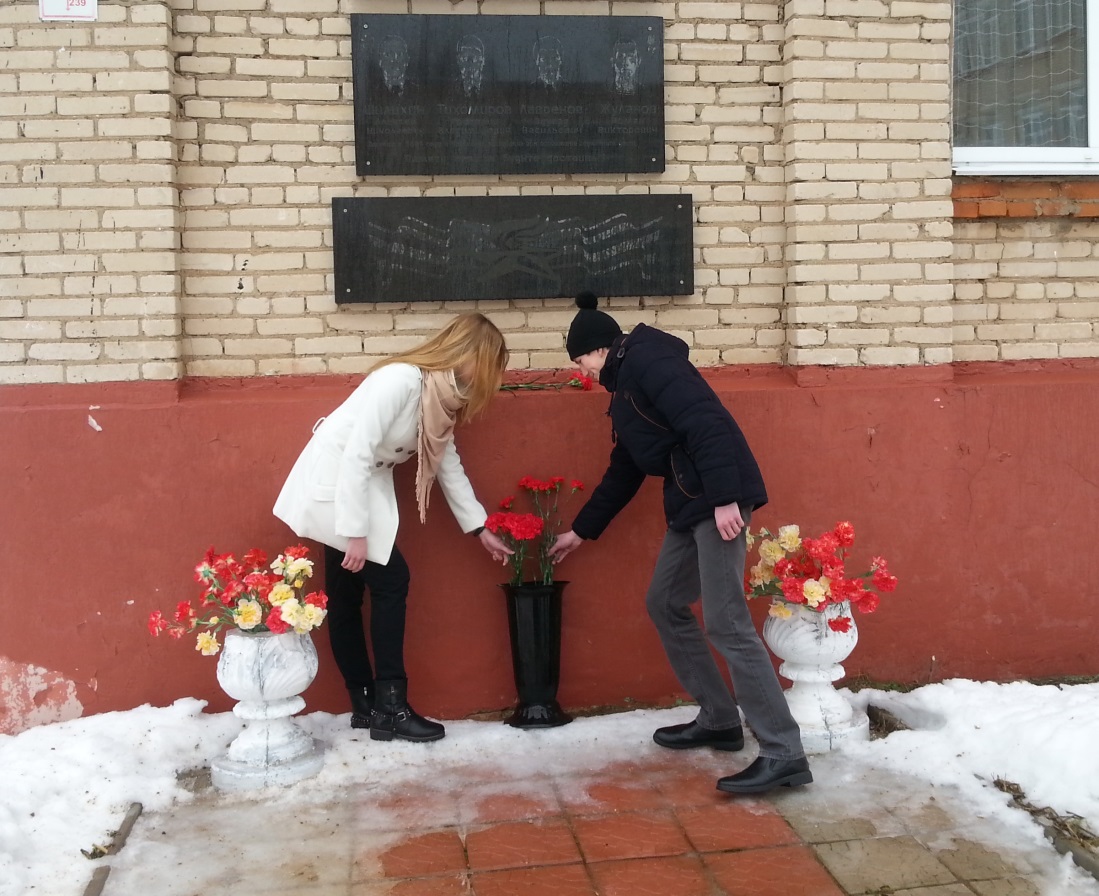 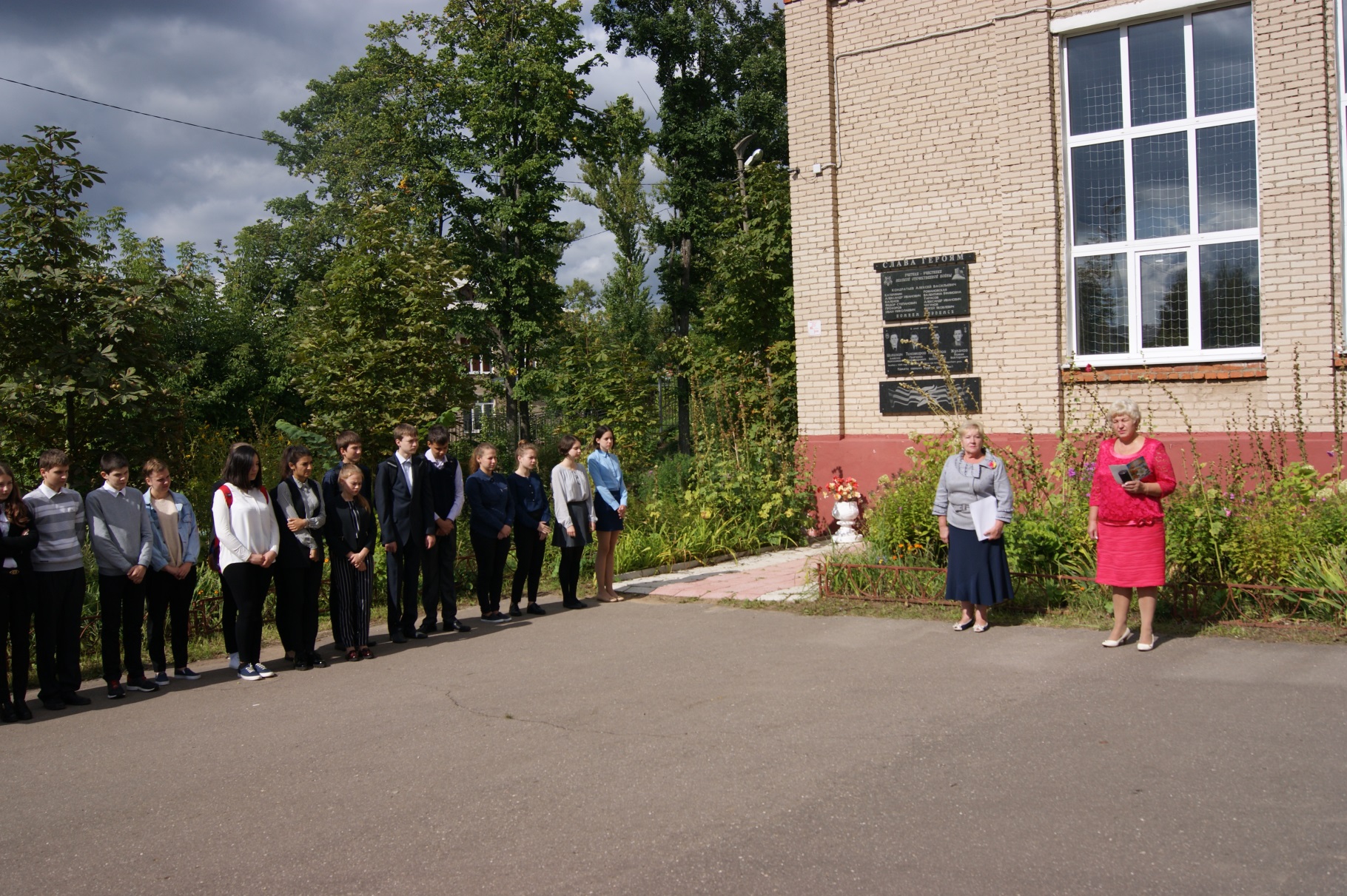 Установлена Памятная доска учителям – участникам ВОВ и выпускникам школы, выполнившим свой служебный долг
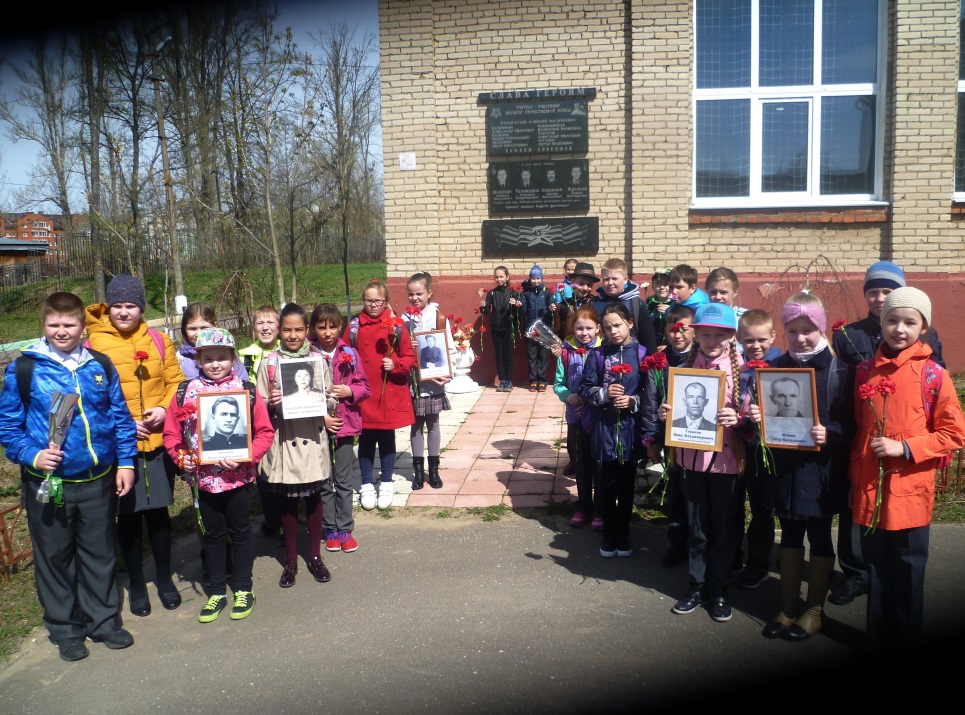 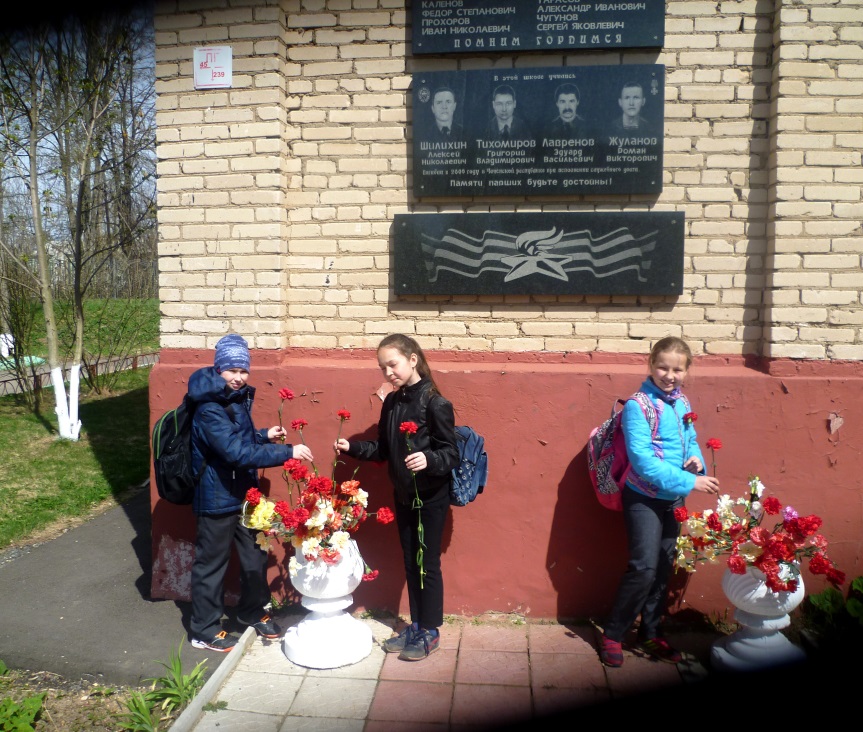 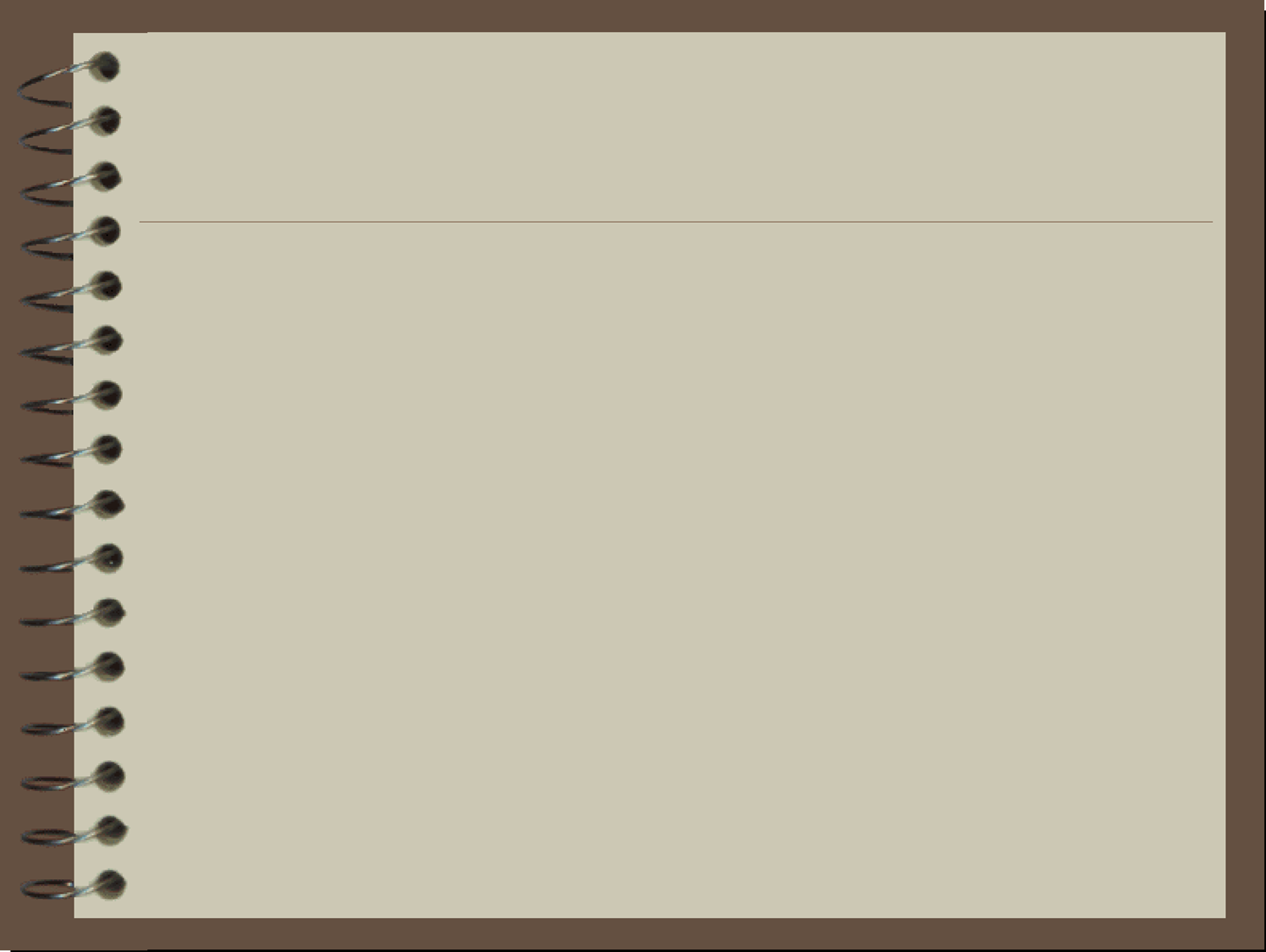 Юбилейный альбом «50 славных лет», стал достоянием каждого классного руководителя, путеводным справочником при проведении патриотических классных часов и родительских собраний, где как в фокусе пересеклись все нити поисково-краеведческой работы школьного музейного отряда
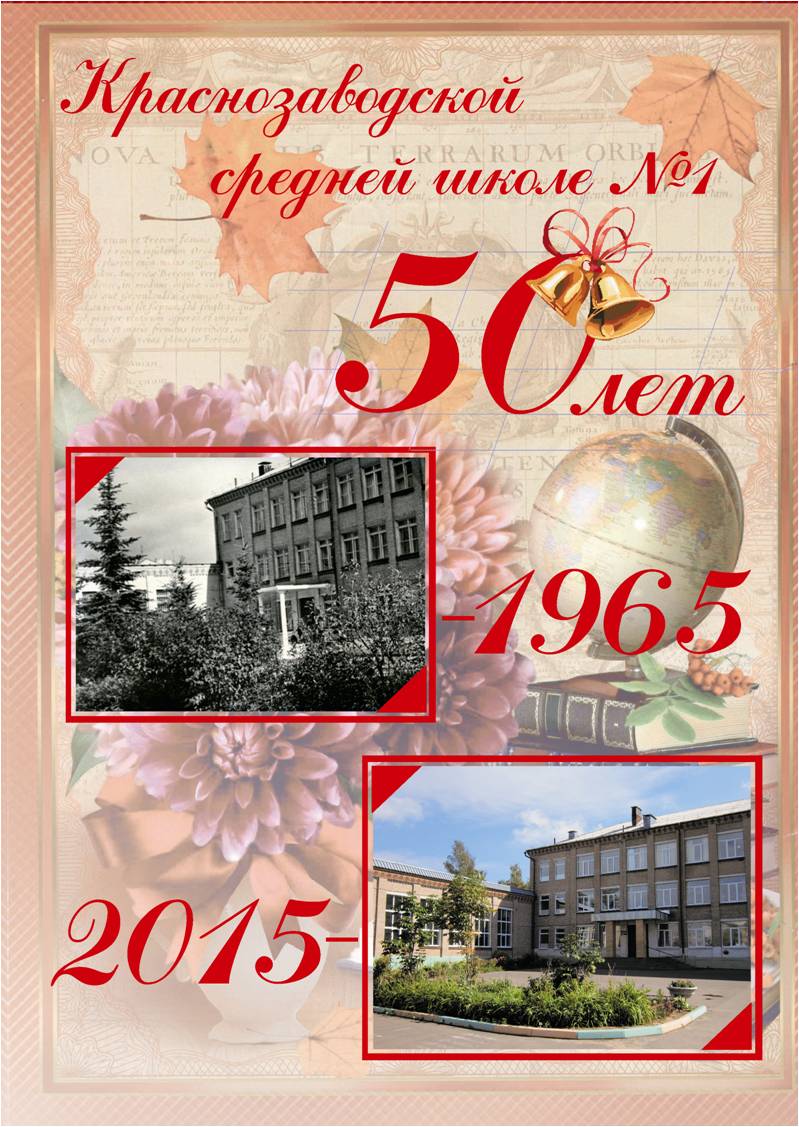 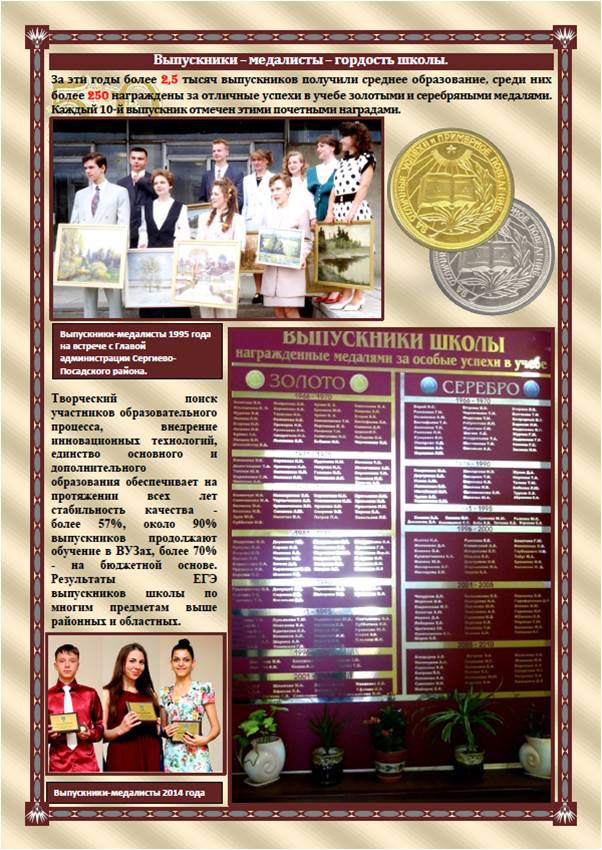 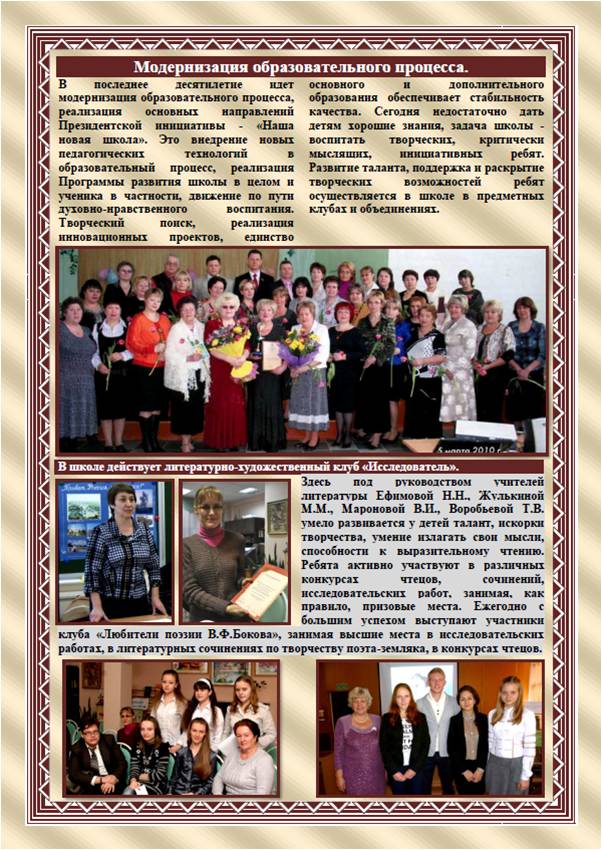 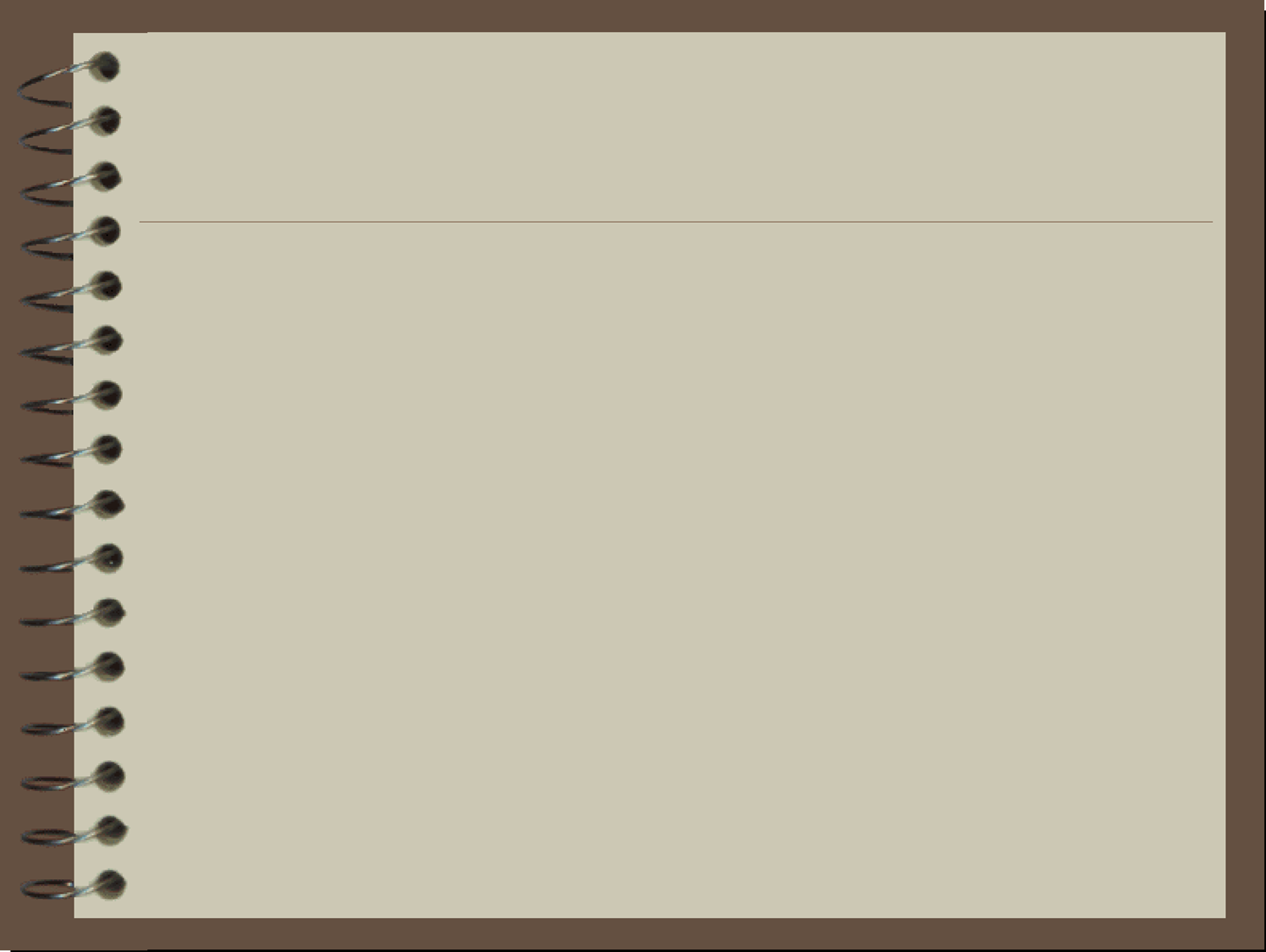 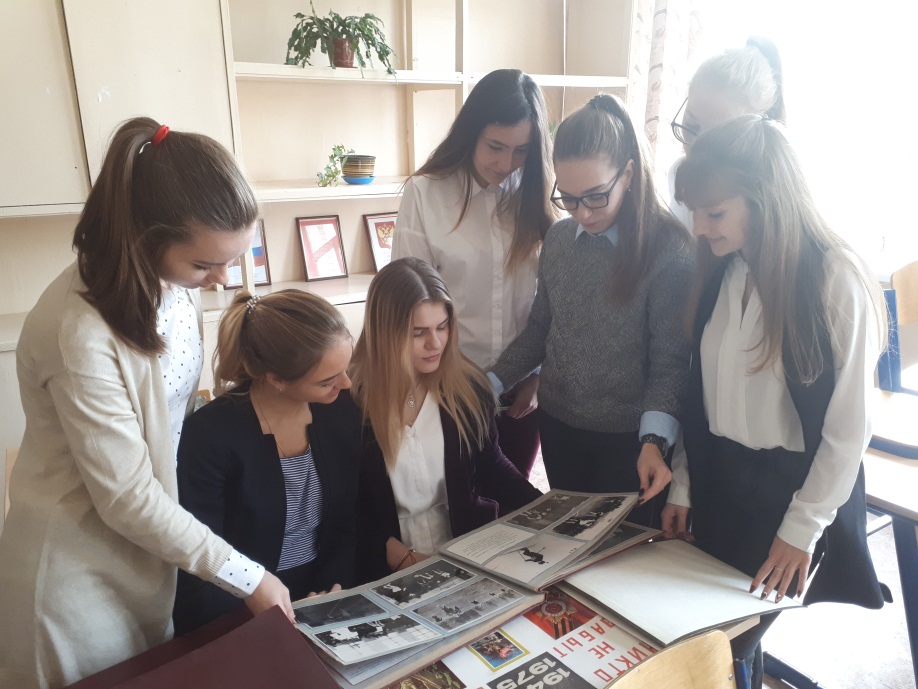 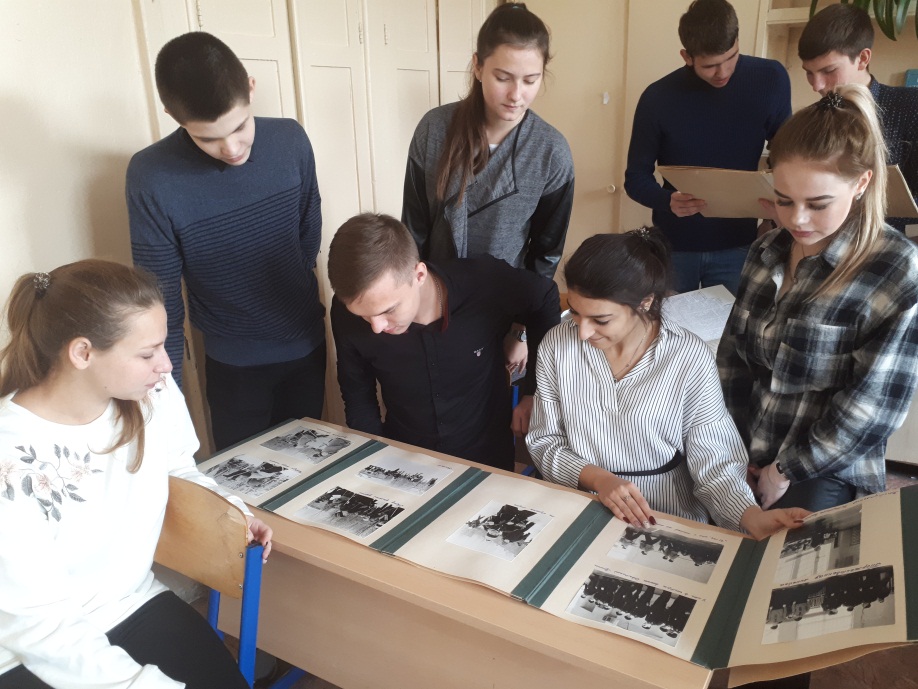 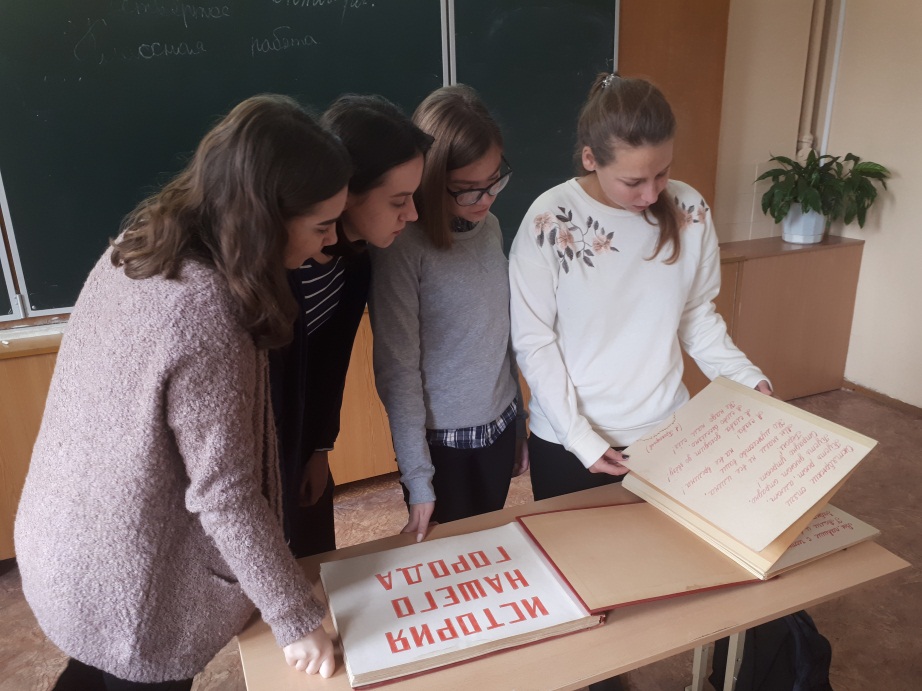 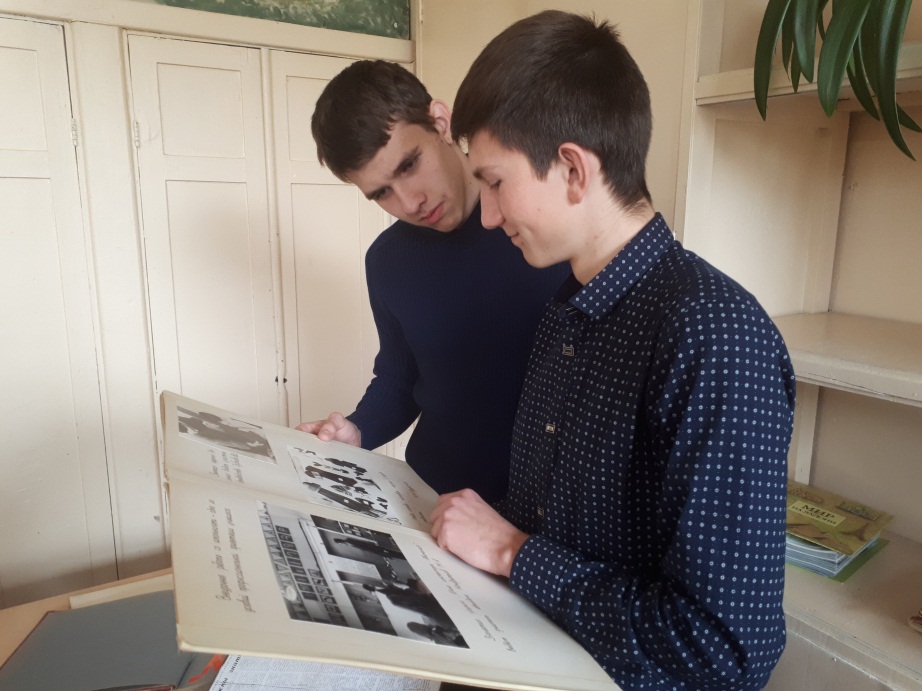 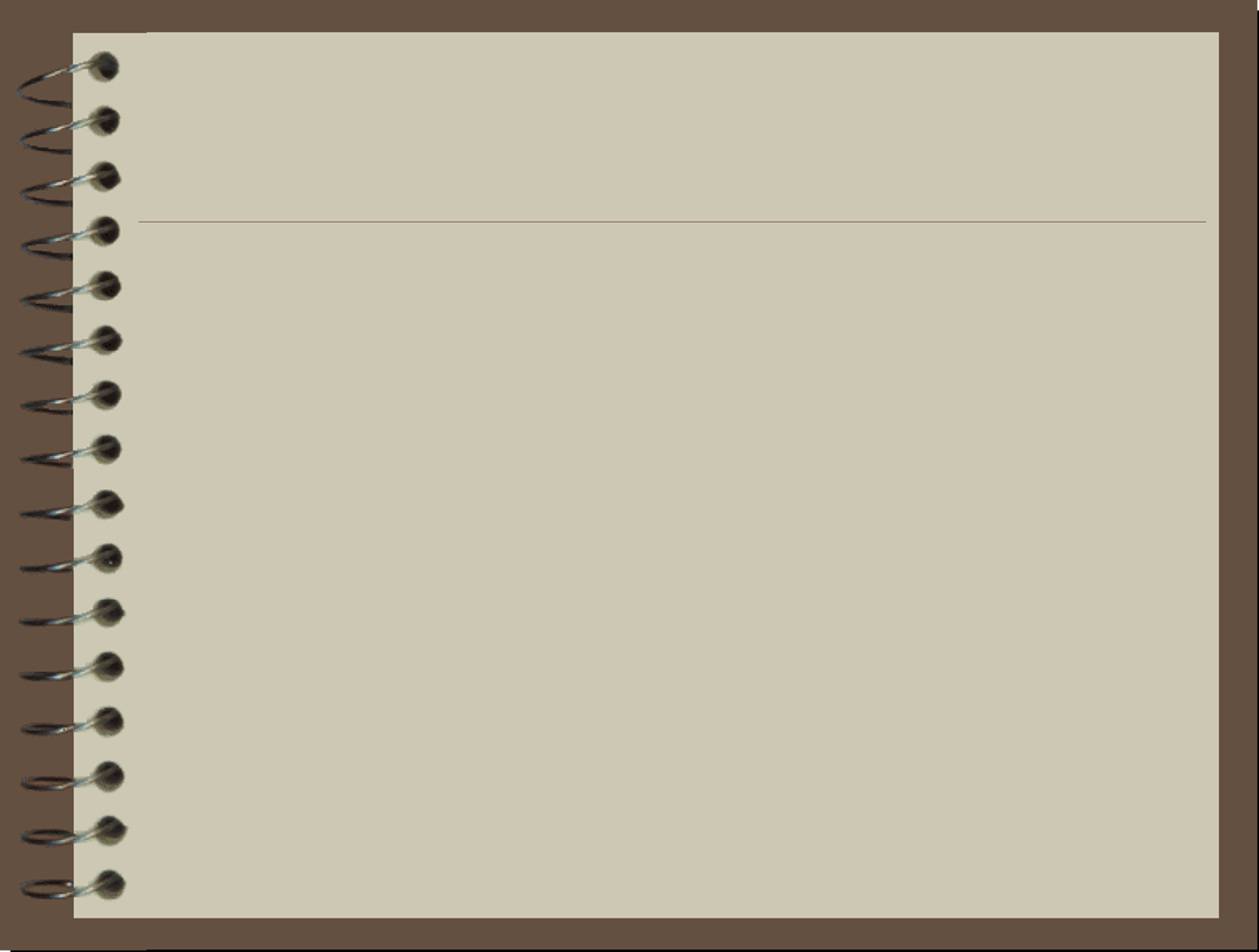 Реализация проекта «Школа – краеведческий музей» дает нам право сказать «Нам есть что любить, нам есть чем гордиться!»
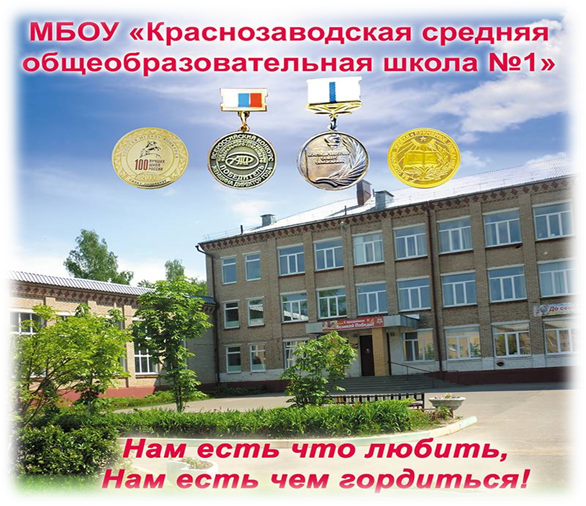